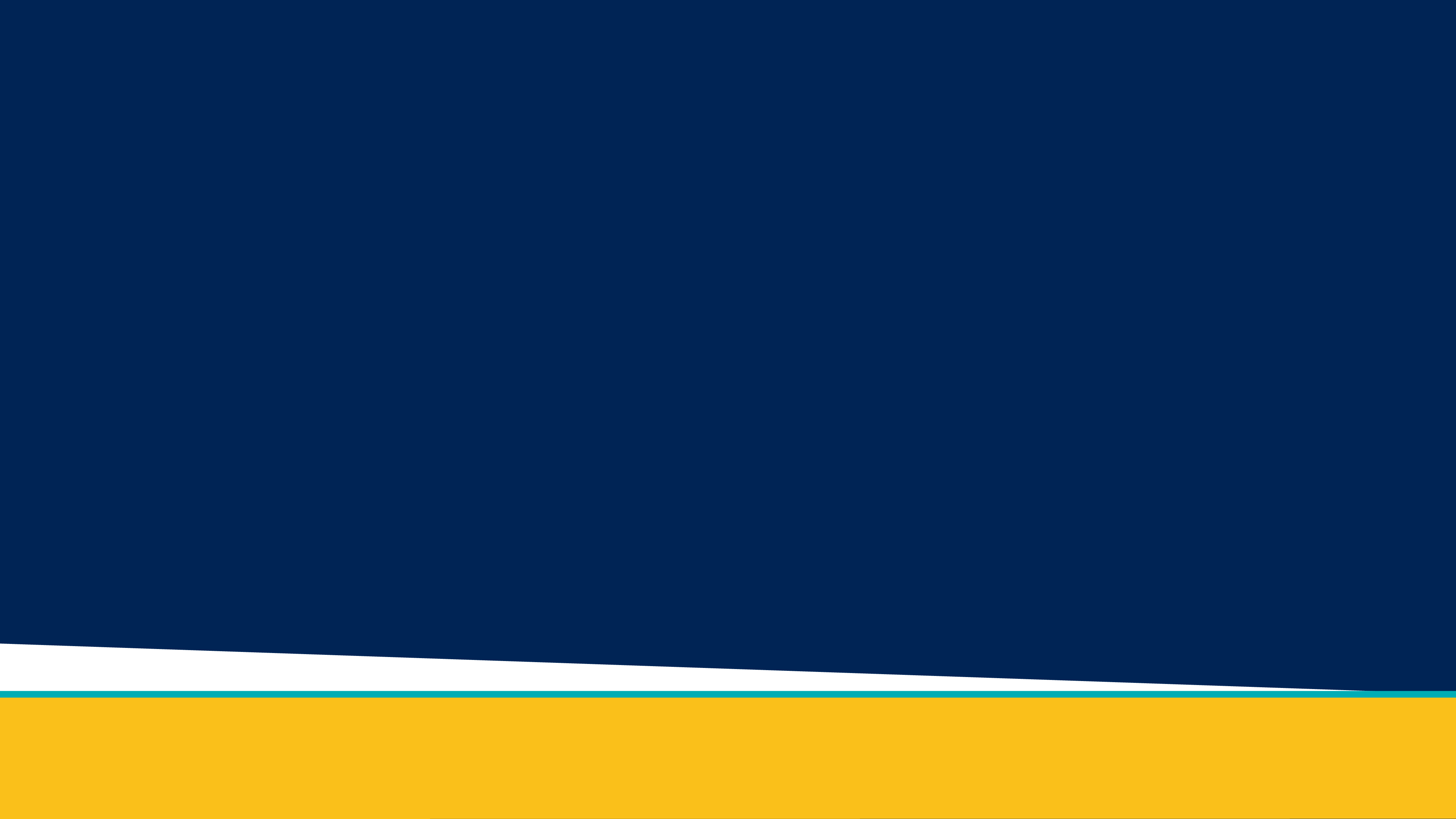 Metal 3D Printer Commissioning
Nathan Krikawa | Nolan Hann
Mechanical Engineering Capstone, NAU
April 25, 2025
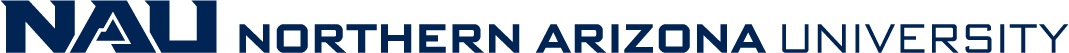 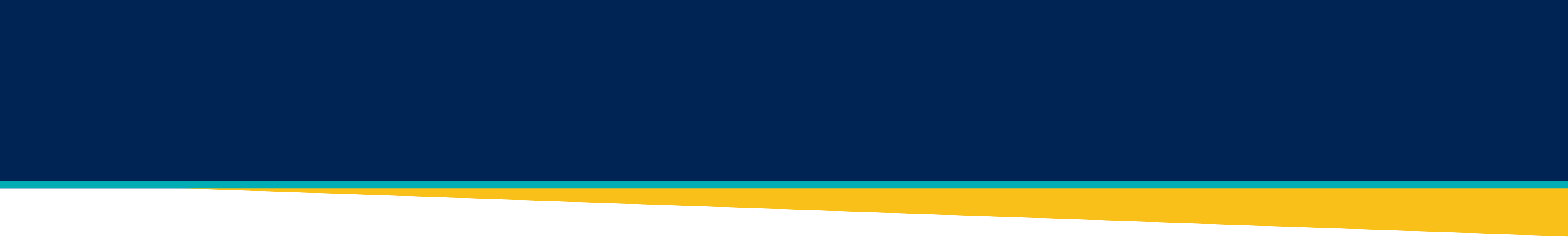 Project Description
Overview:
Commissioning of Concept Laser Mlab Cusing R metal 3D printer
Donated by Honeywell to NAU’s ME department for the IDEA Lab
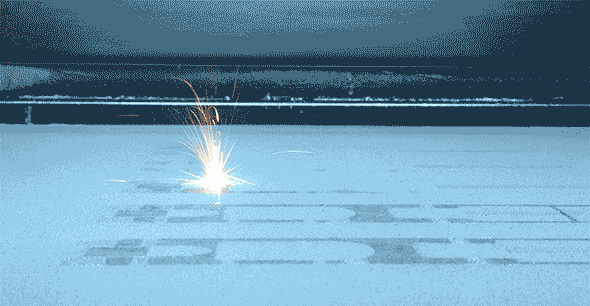 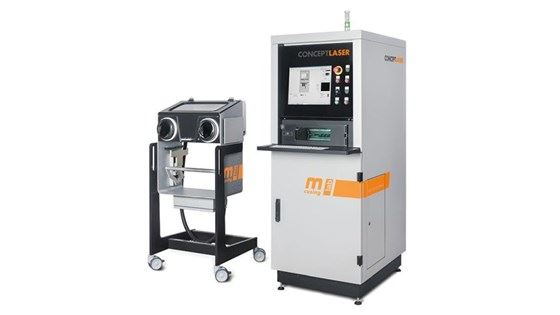 Our Job:
Install and restore printer to proper functionality.
Evaluate printed specimen against machined counterparts
Print final part as part of assembly using topology optimization
Create instruction manual for training purposes in preparation for work orders and ME286L curriculum expansion
Figure 2: Laser Powder Bed Fusion
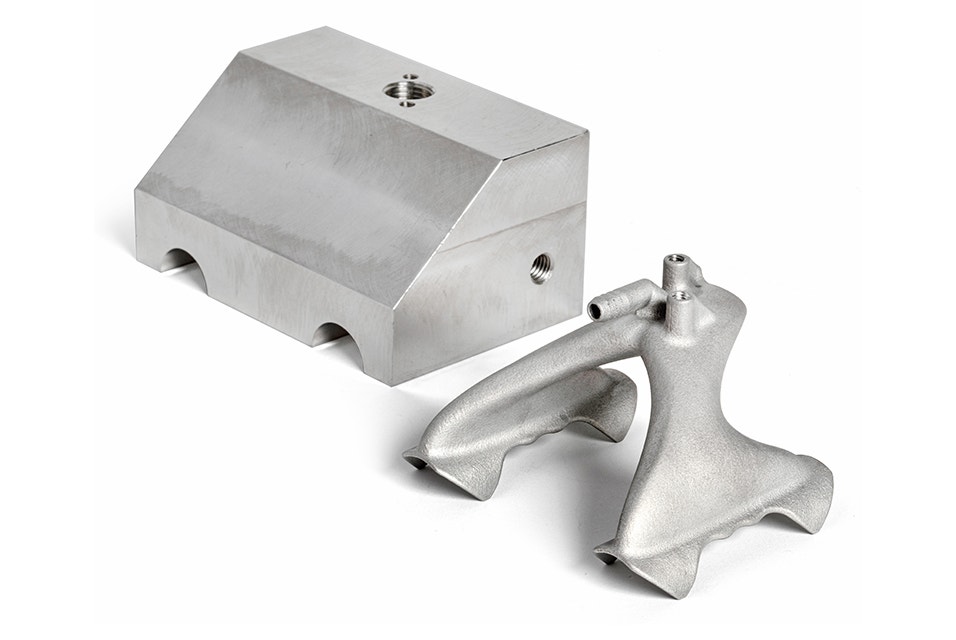 Figure 1: Concept Laser Mlab Cusing R
Figure 3: Redesigned Aluminum Gripper
Nathan Krikawa  4/25/2025 M3DP  2
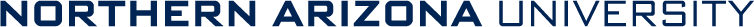 [Speaker Notes: Overview:
Installing and Troubleshooting a M100LabR Concept Laser PBF Printer
Printing and evaluating parts and specimens (ie Stress-Strain, Thermal Management)
Creation of a user manual and short curriculum for ME286L
Included is the printer itself, powder mixer, powder trolley, and various powdered alloys for use with the printer
Location of set-up: CEIAS IDEA Lab, Room 116A]
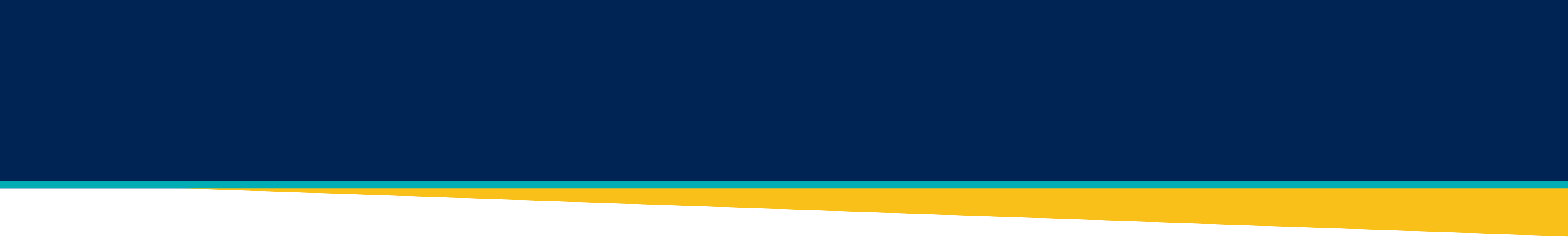 Background & Benchmarking
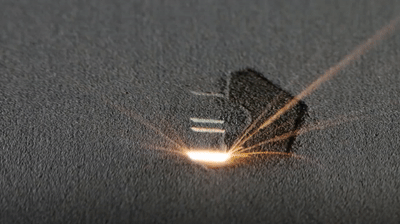 Metal 3D printing with laser powder bed fusion (LPBF)

Melts powdered metal layer-by-layer with a layer height of 15-50μm with 100W fiber laser

Strong, lightweight, complex design freedom – topology optimization. Small build volume

GE Additive Concept Laser Mlab Cusing R, Honeywell Aerospace, UA, ASU

DED – Powder, wire
Binder Jetting – Binding polymer powder bed, sintering
BPE – Binding polymer extrusion
Figure 4: One Layer of LPBF
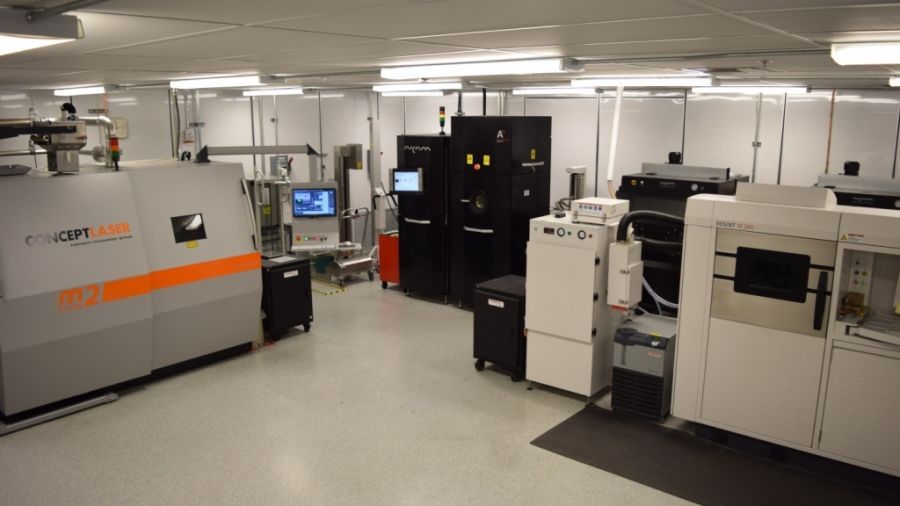 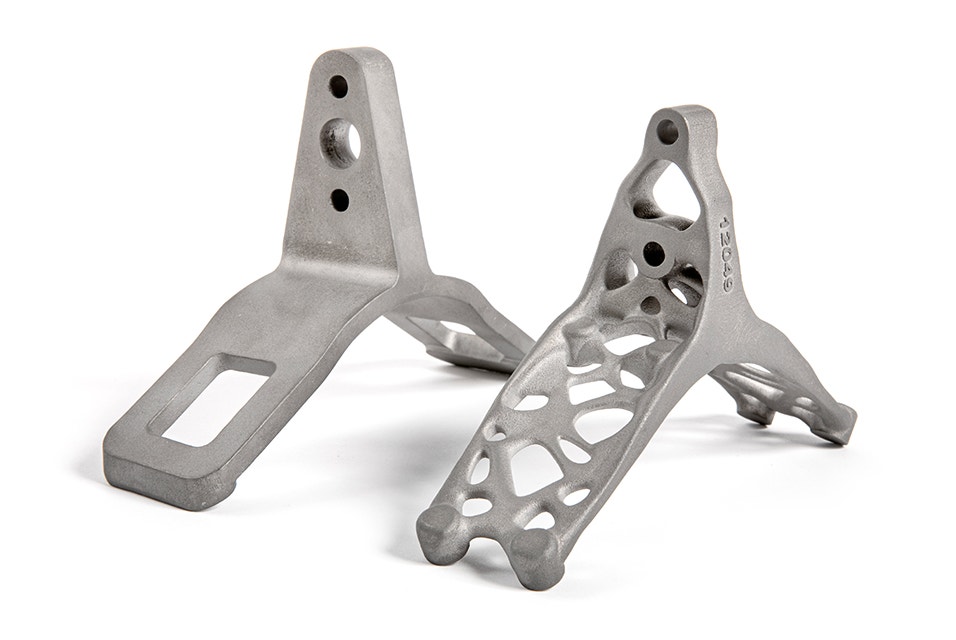 Figure 5: Honeywell Additive Lab
Figure 6: Aircraft Bracket, 40% Lighter
Nathan Krikawa  4/25/2025 M3DP  3
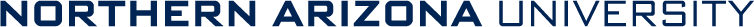 [Speaker Notes: U of a and Asu, Honeywell manufacturing]
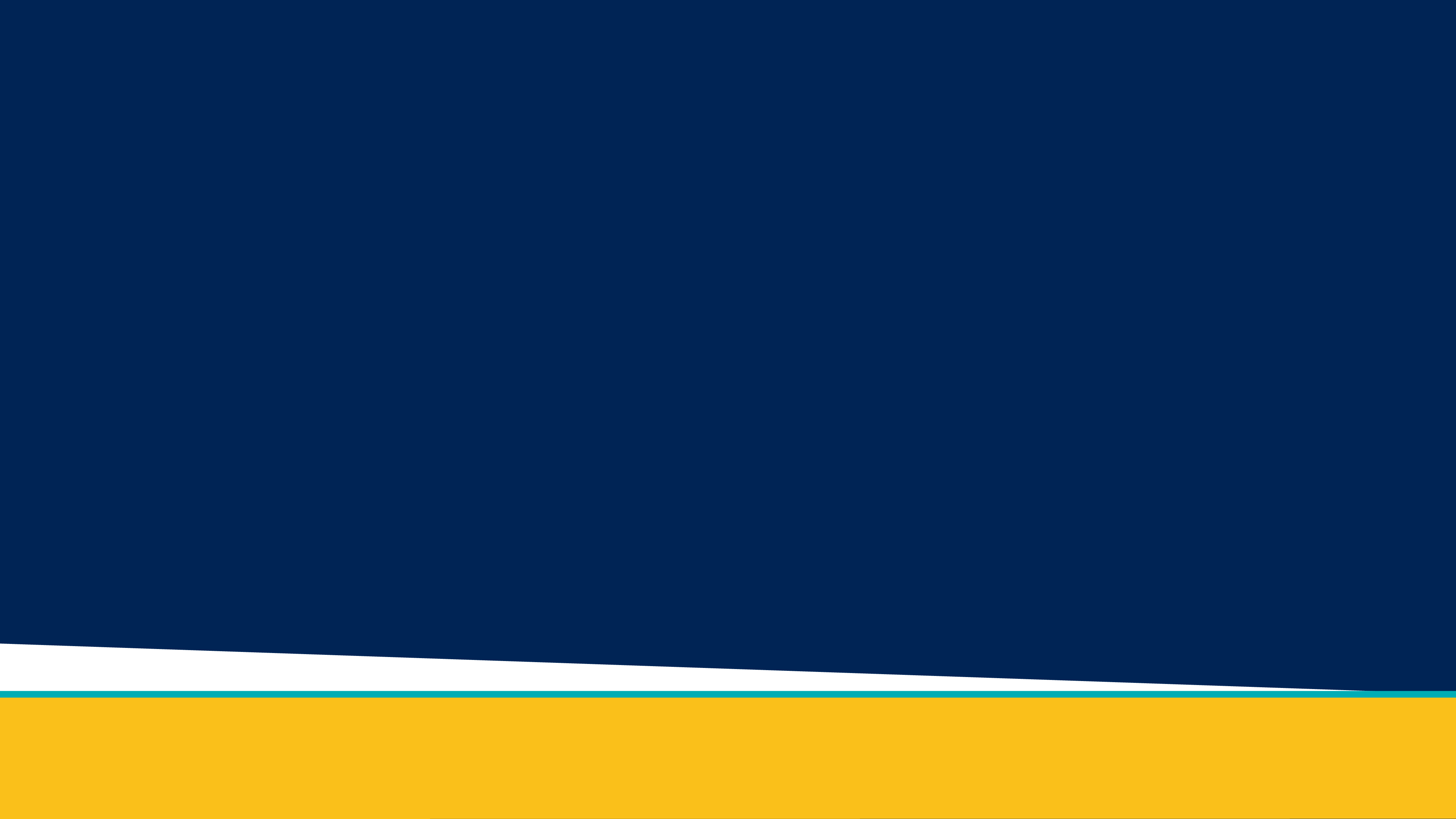 Section 1:
Research, Requirements, and Strategy
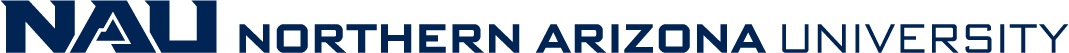 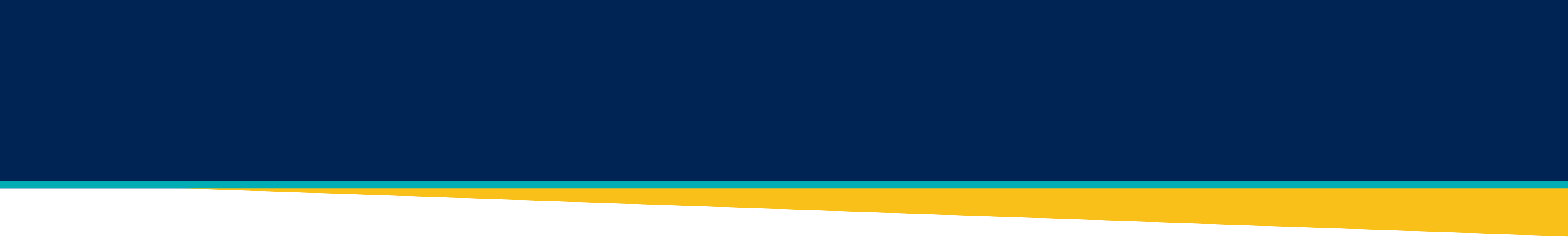 Design Requirement Summary
Engineering Requirements
Customer Requirements
Nathan Krikawa  4/25/2025 M3DP  5
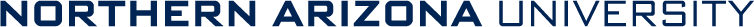 [Speaker Notes: Overview:
Installing and Troubleshooting a M100LabR Concept Laser PBF Printer
Printing and evaluating parts and specimens (ie Stress-Strain, Thermal Management)
Creation of a user manual and short curriculum for ME286L
Included is the printer itself, powder mixer, powder trolley, and various powdered alloys for use with the printer
Location of set-up: CEIAS IDEA Lab, Room 116A]
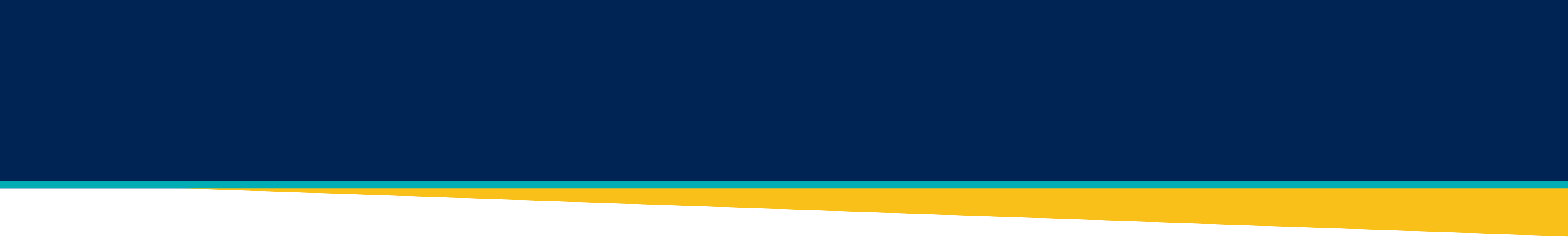 QFD
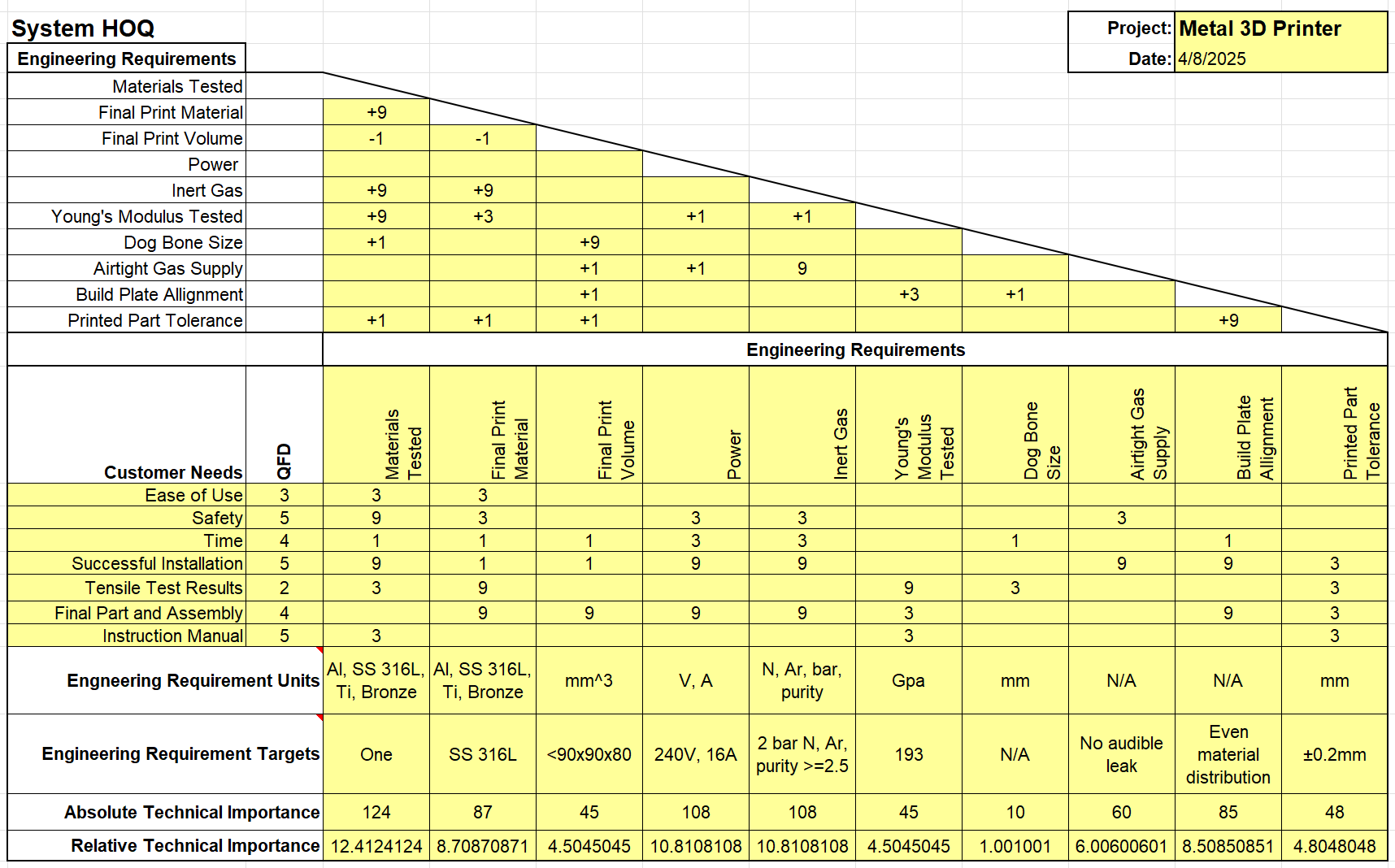 Nolan Hann  4/25/2025 M3DP  6
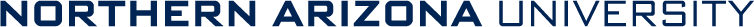 [Speaker Notes: Overview:
Installing and Troubleshooting a M100LabR Concept Laser PBF Printer
Printing and evaluating parts and specimens (ie Stress-Strain, Thermal Management)
Creation of a user manual and short curriculum for ME286L
Included is the printer itself, powder mixer, powder trolley, and various powdered alloys for use with the printer
Location of set-up: CEIAS IDEA Lab, Room 116A]
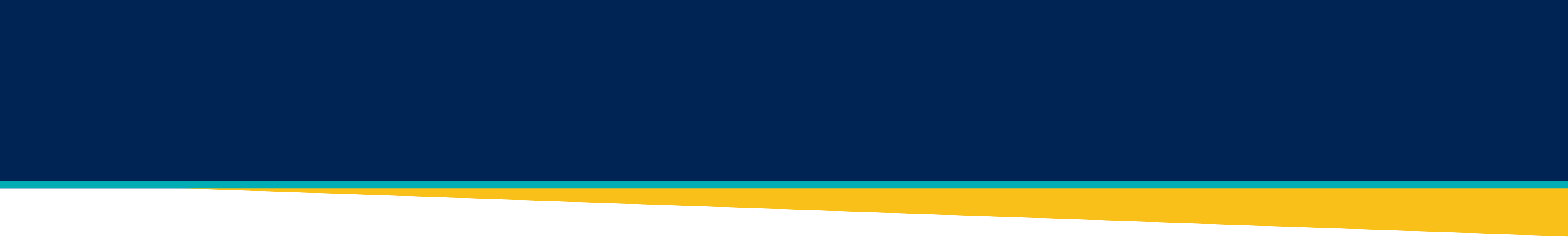 Literature Review
Papers:
Books:
[2] A. T. Sutton, C. S. Kriewall, M. C. Leu, and J. W. Newkirk, “Powder characterisation techniques and effects of powder characteristics on part properties in powder-bed fusion processes,” Virtual and Physical Prototyping, vol. 12, no. 1, pp. 3–29, Dec. 2016, doi: https://doi.org/10.1080/17452759.2016.1250605.
[3] S. Sun, M. Brandt, and M. Easton, “2 - Powder bed fusion processes: An overview,” ScienceDirect, Jan. 01, 2017. https://www.sciencedirect.com/science/article/pii/B9780081004333000026
[4] J. L. Bartlett and X. Li, “An overview of residual stresses in metal powder bed fusion,” Additive Manufacturing, vol. 27, pp. 131–149, May 2019, doi: https://doi.org/10.1016/j.addma.2019.02.020.
[1] R. C. Hibbeler, Mechanics of Materials. Pearson Higher Ed, 2011.
[5] Hofmann Innovation Group, "Concept Laser Operating Manual, Type: Mlab cusing R", Concept Laster, 2015.
Websites:
[7] AddUp, “Surface Finish for 3D Printed Tooling: Advancing PBF Technology as a Production Tool | Blog,” AddUp, Oct. 05, 2023. https://addupsolutions.com/surface-finish-for-3d-printed-tooling-advancing-pbf-technology-as-a-production-tool-blog/
[8] Materion, “Stress-Strain Concepts: Why They Matter in Materials Testing,” Materion.com, Jul. 22, 2024. https://www.materion.com/en/insights/blog/stress-strain-concepts-materials-testing
[9] Materion, “All About Tensile Testing: How to Set Up Your Samples for Accurate Results,” Materion.com, Jun. 17, 2024. https://www.materion.com/en/insights/blog/All-About-Tensile-Testing
Standard:
[6] “Additive manufacturing of metals — Finished part properties — Post-processing, inspection and testing of parts produced by powder bed fusion,” Astm.org, 2014. https://www.astm.org/f3591-23.html
Nolan Hann  4/25/2025 M3DP  7
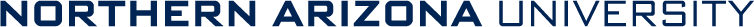 [Speaker Notes: Books
[1] R. G. Budynas, J Keith Nisbett, and Joseph Edward Shigley, Shigley’s mechanical engineering design, 11th ed. New York, Ny: Mcgraw-Hill Education, 2020.
[5] Hofmann Innovation Group, "Concept Laser Operating Manual, Type: Mlab cusing R", Concept Laster, 2015.

Papers
[2] A. T. Sutton, C. S. Kriewall, M. C. Leu, and J. W. Newkirk, “Powder characterisation techniques and effects of powder characteristics on part properties in powder-bed fusion processes,” Virtual and Physical Prototyping, vol. 12, no. 1, pp. 3–29, Dec. 2016, doi: https://doi.org/10.1080/17452759.2016.1250605.
[3] S. Sun, M. Brandt, and M. Easton, “2 - Powder bed fusion processes: An overview,” ScienceDirect, Jan. 01, 2017. https://www.sciencedirect.com/science/article/pii/B9780081004333000026
[4] J. L. Bartlett and X. Li, “An overview of residual stresses in metal powder bed fusion,” Additive Manufacturing, vol. 27, pp. 131–149, May 2019, doi: https://doi.org/10.1016/j.addma.2019.02.020.

Standard
[6] “Additive manufacturing of metals — Finished part properties — Post-processing, inspection and testing of parts produced by powder bed fusion,” Astm.org, 2014. https://www.astm.org/f3591-23.html]
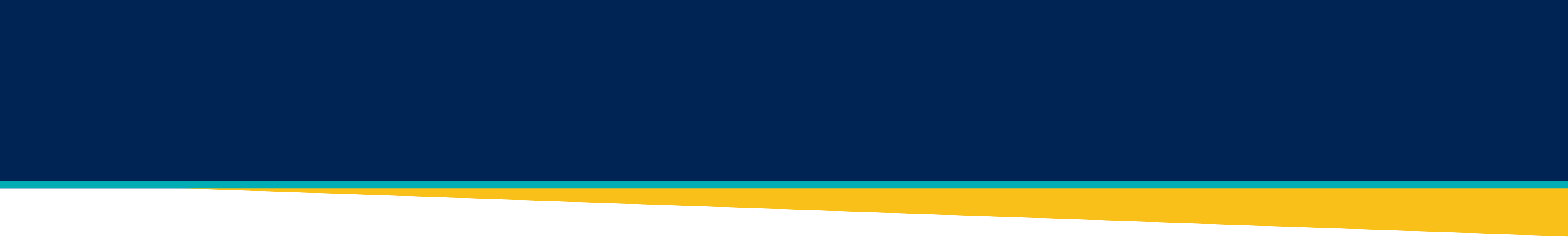 Literature Review
Papers:
Books:
[1]    P. Konda Gokuldoss, Selective Laser Melting: Materials and Applications. MDPI AG, 2020. 
[2]    N. H. Kim, A. V. Kumar, and B. V. Sankar, Introduction to finite element analysis and design, Second edition. Hoboken, New Jersey: John Wiley & Sons, 2018.
[3]    “Research of 316L Metallic Powder for Use in SLM 3D Printing,” Advances in Materials Science/Advances in Materials Sciences, 2020, doi: 10.2478/adms-2020-0001.
[4]    D. Gogolewski, T. Bartkowiak, T. Kozior, and P. Zmarzły, “Multiscale Analysis of Surface Texture Quality of Models Manufactured by Laser Powder-Bed Fusion Technology and Machining from 316L Steel,” Materials, vol. 14, no. 11, pp. 2794-, 2021, doi: 10.3390/ma14112794.
[5]    W. Zhang, J. Zhu, and T. Gao, Topology optimization in engineering structure design. London, [England] ; ISTE Press, 2016.
Websites:
[7]    “Topology Optimization 101: How to Use Algorithmic Models to Create Lightweight Design,” Formlabs. https://formlabs.com/blog/topology-optimization/
[8]    Loughborough University, “Powder Bed Fusion | Additive Manufacturing Research Group | Loughborough University,” Lboro.ac.uk, 2010. https://www.lboro.ac.uk/research/amrg/about/the7categoriesofadditivemanufacturing/powderbedfusion/
[2]    “Metal 3D Printer Precision System | Objective 3D,” Objective3D, Feb. 18, 2024. https://www.objective3d.com.au/product/concept-laser-mlabs/ (accessed Sep. 18, 2024).
Standard:
[6]    F3184 Standard Specification for Additive Manufacturing Stainless Steel Alloy (UNS S31603) with Powder Bed Fusion. 2023. doi: 10.1520/F3184-16R23.
Nathan Krikawa  4/25/2025 M3DP  8
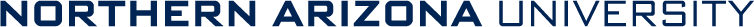 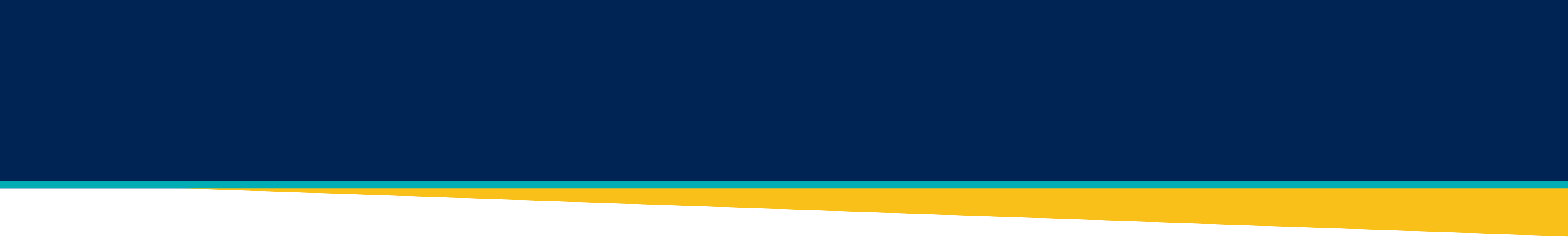 Commissioning Process
1.   Needs Assessment
3.   Pre-Installation Planning
2.   Vendor Selection and Procurement
Nathan Krikawa  4/25/2025 M3DP  9
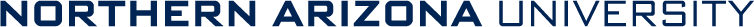 [Speaker Notes: Overview:
Installing and Troubleshooting a M100LabR Concept Laser PBF Printer
Printing and evaluating parts and specimens (ie Stress-Strain, Thermal Management)
Creation of a user manual and short curriculum for ME286L
Included is the printer itself, powder mixer, powder trolley, and various powdered alloys for use with the printer
Location of set-up: CEIAS IDEA Lab, Room 116A]
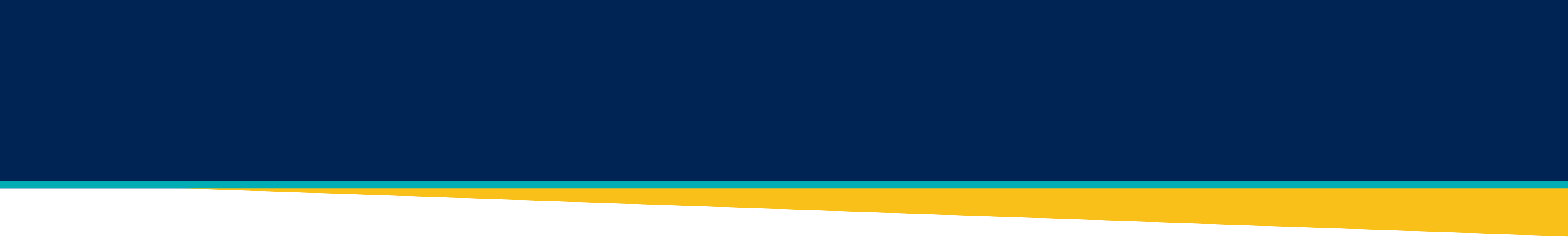 Commissioning Process Cont.
4.   Installation and Setup
5. Testing
6.   Training
Nathan Krikawa  4/25/2025 M3DP  10
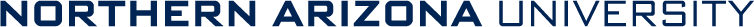 [Speaker Notes: Overview:
Installing and Troubleshooting a M100LabR Concept Laser PBF Printer
Printing and evaluating parts and specimens (ie Stress-Strain, Thermal Management)
Creation of a user manual and short curriculum for ME286L
Included is the printer itself, powder mixer, powder trolley, and various powdered alloys for use with the printer
Location of set-up: CEIAS IDEA Lab, Room 116A]
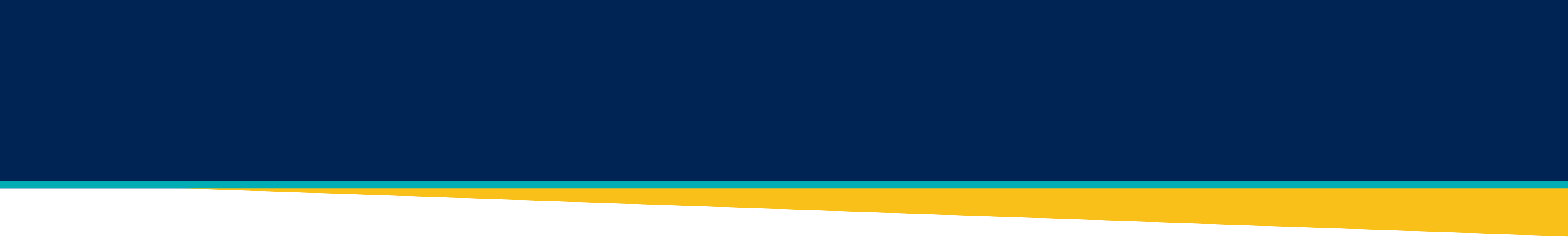 Commissioning Process Cont.
7.   Ongoing Maintenance and Support
Successful Commissioning:
Fixed and fully operational
Safe
Ready for IDEA Lab training and student work orders
Ready for implementation into ME 286L curriculum
8.   Documentation and Handover
Nathan Krikawa  4/25/2025 M3DP  11
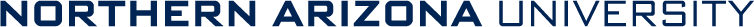 [Speaker Notes: Overview:
Installing and Troubleshooting a M100LabR Concept Laser PBF Printer
Printing and evaluating parts and specimens (ie Stress-Strain, Thermal Management)
Creation of a user manual and short curriculum for ME286L
Included is the printer itself, powder mixer, powder trolley, and various powdered alloys for use with the printer
Location of set-up: CEIAS IDEA Lab, Room 116A]
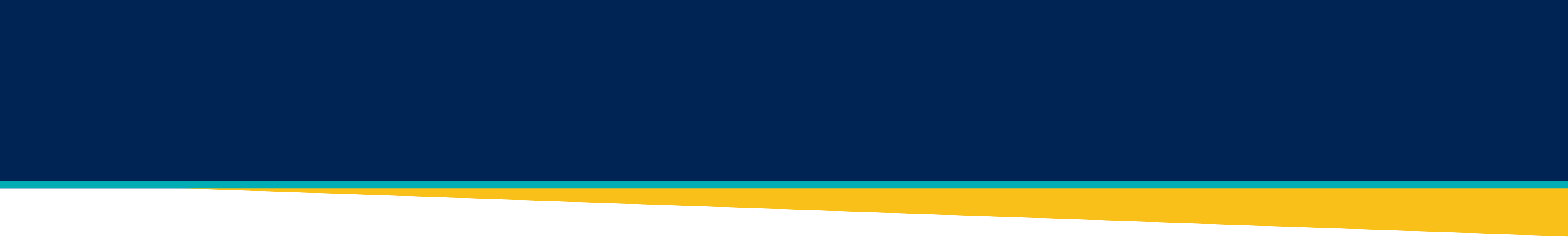 FMEA - Printer
Critical potential failures/ how to mitigate
Build Plate
Build Plate Elevator
Coater
Ventilation System

Testing Procedures 
Regular maintenance
Inspect module for damage or corrosion

Testing Resources
User manual
Excel Charts
Calendar
Table 1: Printer FMEA
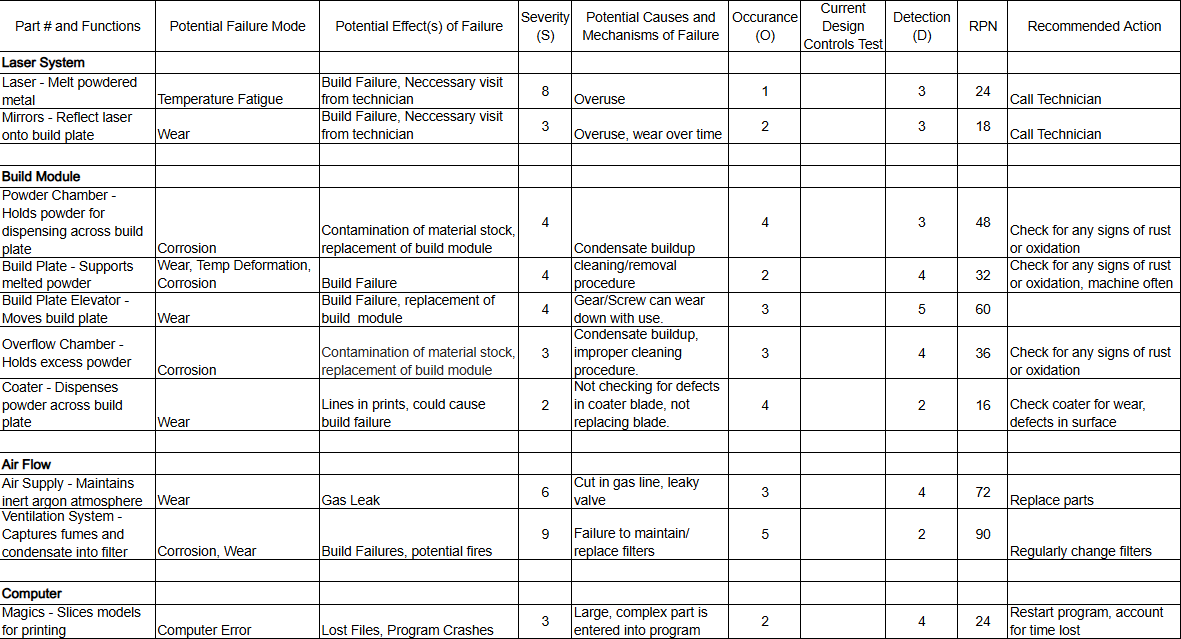 Nolan Hann  4/25/2025 M3DP  14
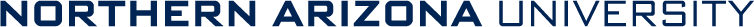 [Speaker Notes: Overview:
Installing and Troubleshooting a M100LabR Concept Laser PBF Printer
Printing and evaluating parts and specimens (ie Stress-Strain, Thermal Management)
Creation of a user manual and short curriculum for ME286L
Included is the printer itself, powder mixer, powder trolley, and various powdered alloys for use with the printer
Location of set-up: CEIAS IDEA Lab, Room 116A]
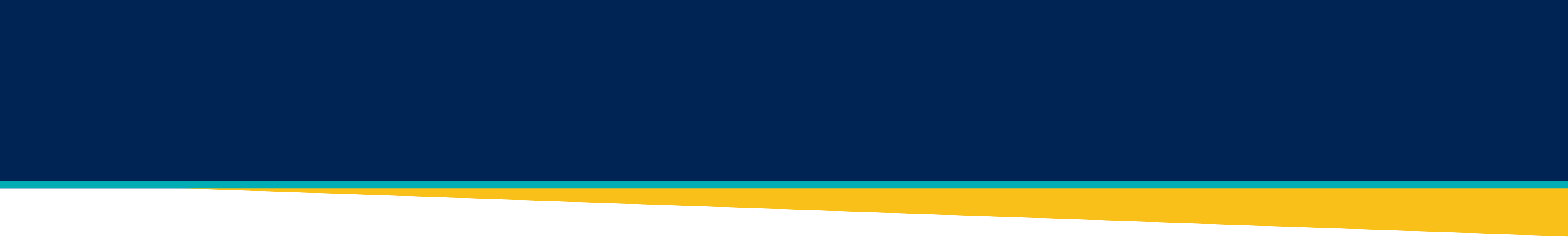 FMEA - Process
Critical Potential Failures
Purchase orders
Installation
Troubleshooting
Final part and assembly

Testing procedures
Stay in contact with outside resources
Stay ahead of learning curve
Frequently update and review Gantt chart

Testing Resources
Gmail
Excel
SolidWorks
Udemy
Table 2: Process FMEA
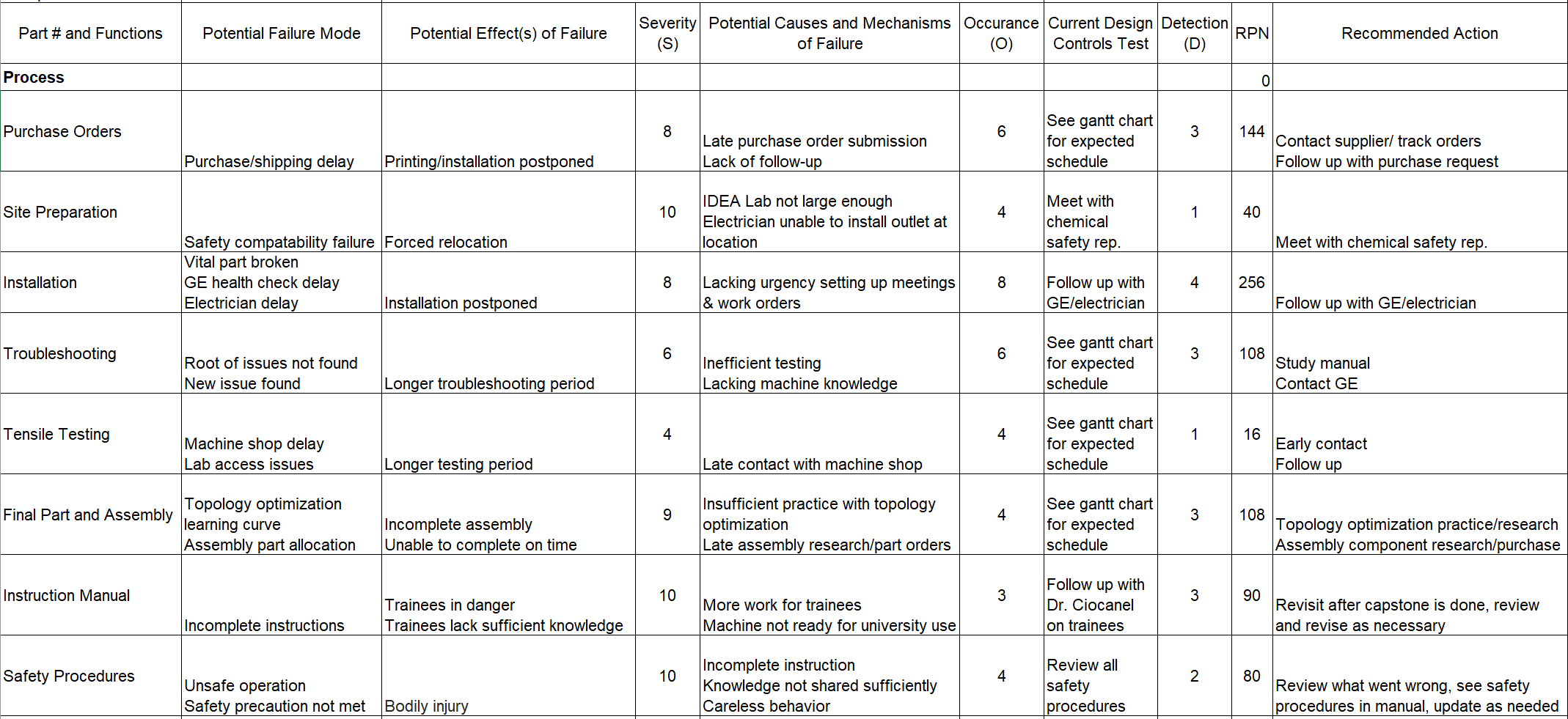 Nolan Hann  4/25/2025 M3DP  13
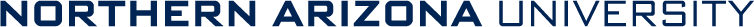 [Speaker Notes: Overview:
Installing and Troubleshooting a M100LabR Concept Laser PBF Printer
Printing and evaluating parts and specimens (ie Stress-Strain, Thermal Management)
Creation of a user manual and short curriculum for ME286L
Included is the printer itself, powder mixer, powder trolley, and various powdered alloys for use with the printer
Location of set-up: CEIAS IDEA Lab, Room 116A]
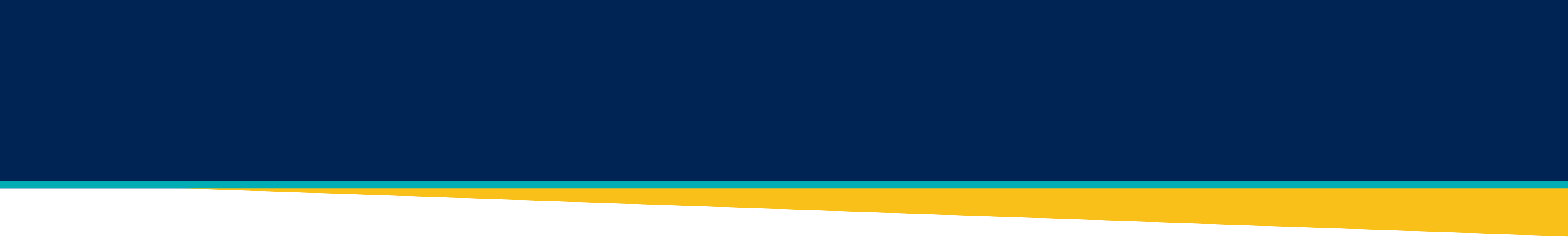 Schedule, Semester 1
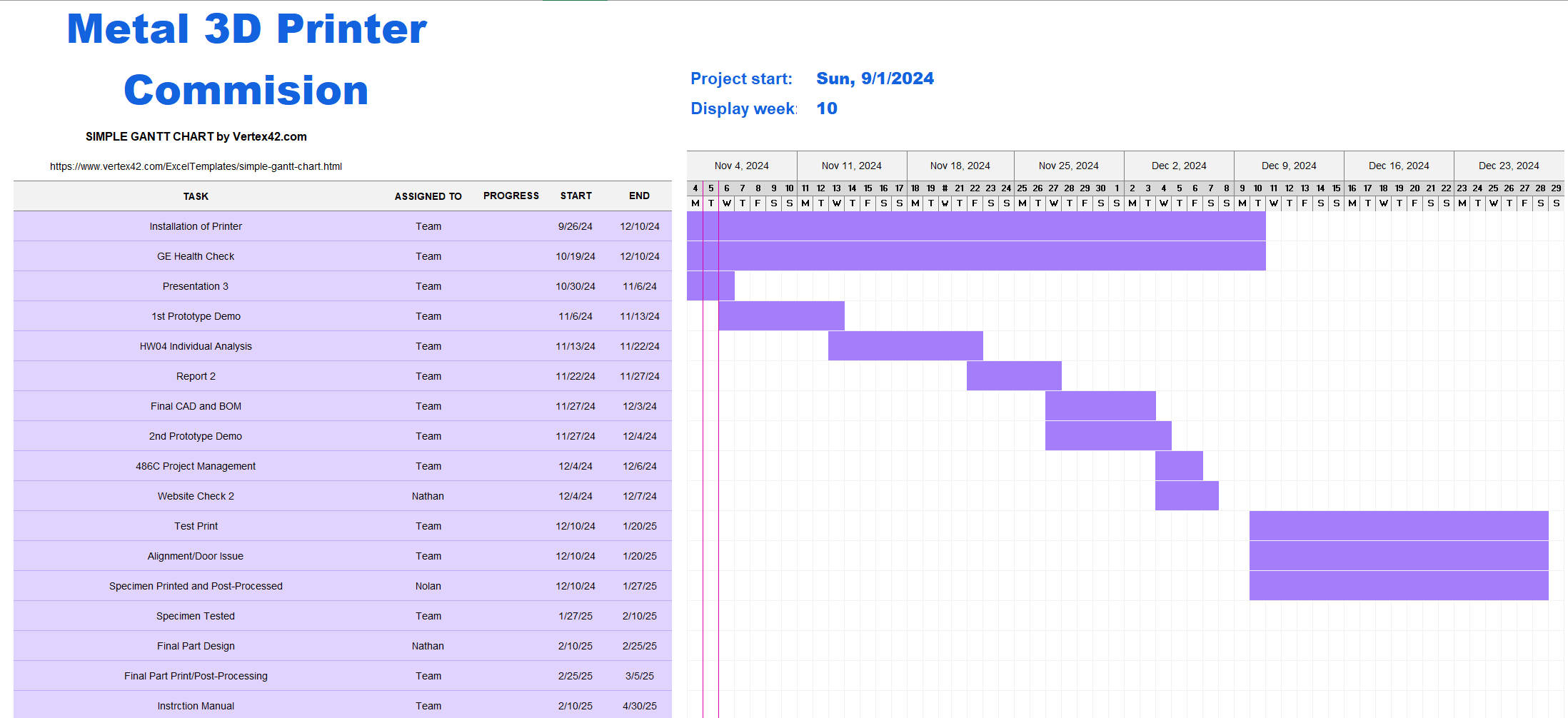 Nathan Krikawa  4/25/2025 M3DP  14
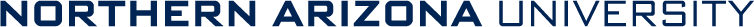 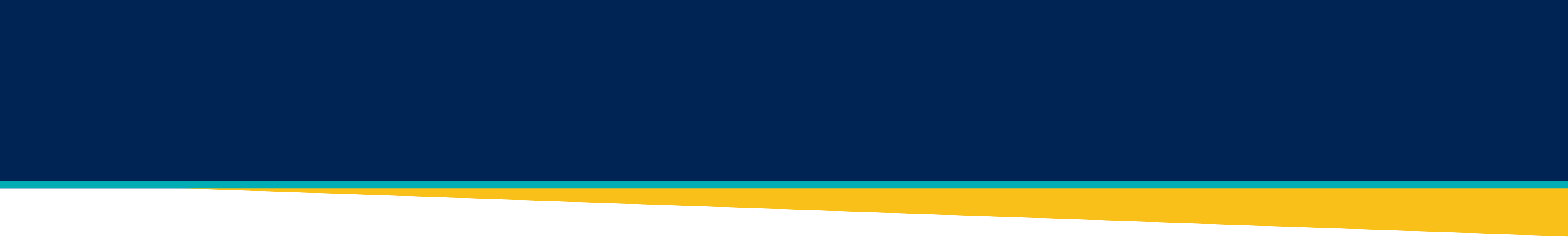 Schedule, Semester 2
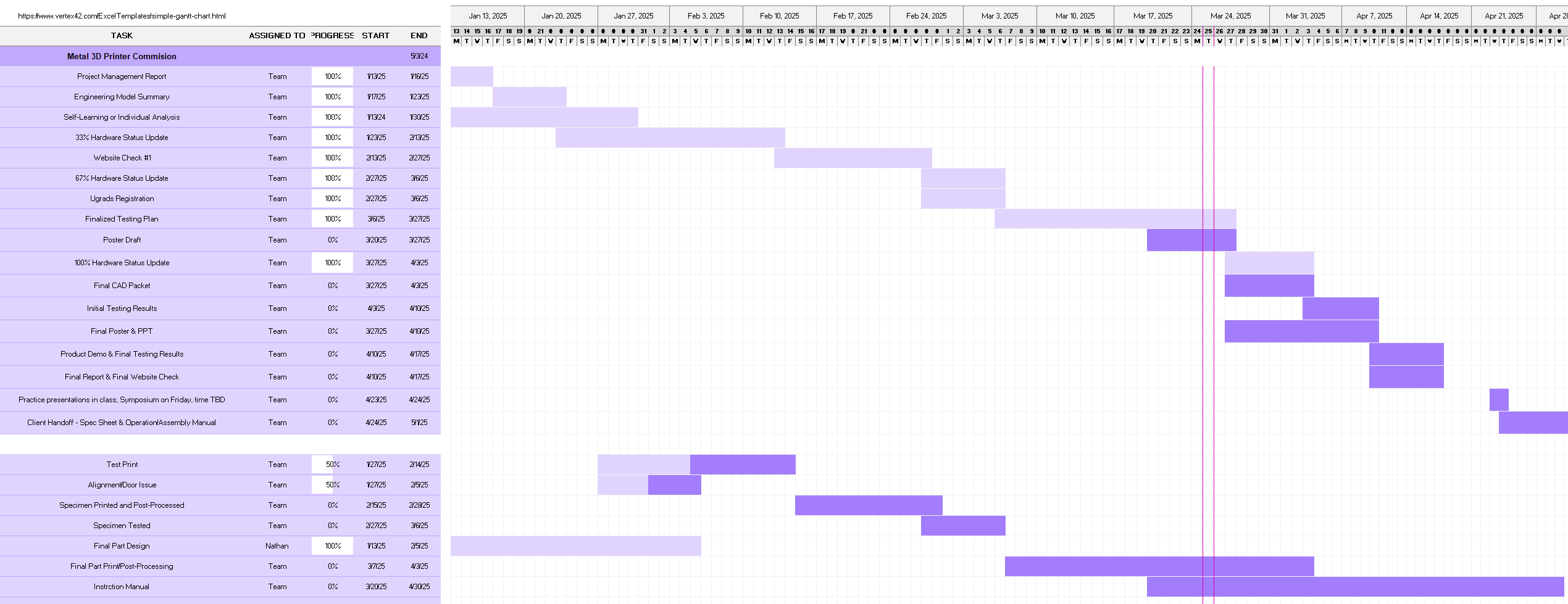 Nathan Krikawa  4/25/2025 M3DP  15
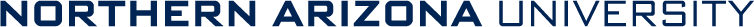 [Speaker Notes: Overview:
Installing and Troubleshooting a M100LabR Concept Laser PBF Printer
Printing and evaluating parts and specimens (ie Stress-Strain, Thermal Management)
Creation of a user manual and short curriculum for ME286L
Included is the printer itself, powder mixer, powder trolley, and various powdered alloys for use with the printer
Location of set-up: CEIAS IDEA Lab, Room 116A]
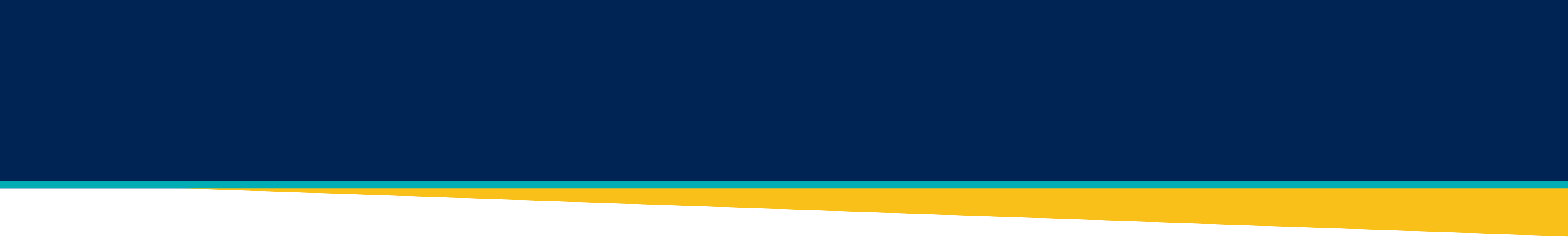 Budget and Bill of Materials
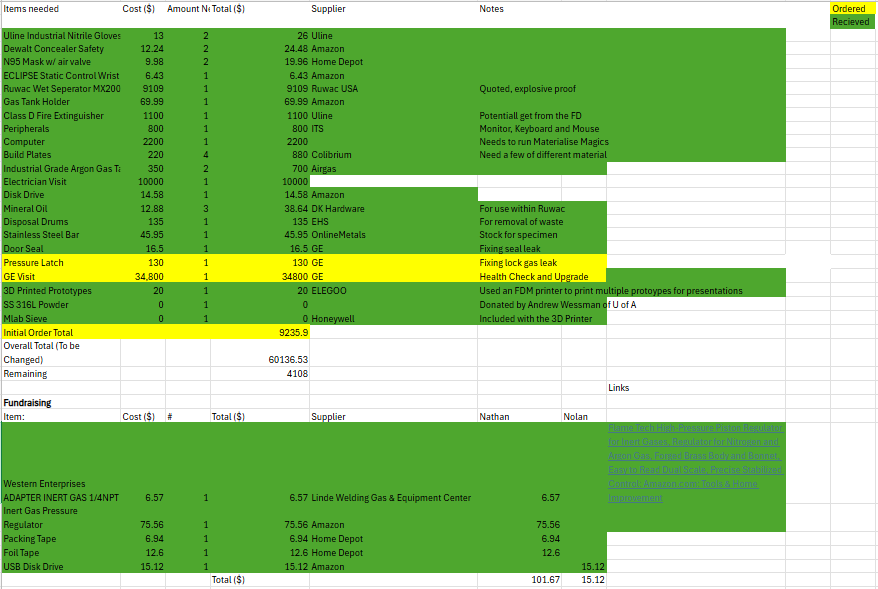 Nolan Hann  4/25/2025 M3DP  16
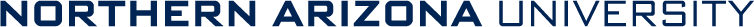 [Speaker Notes: Overview:
Installing and Troubleshooting a M100LabR Concept Laser PBF Printer
Printing and evaluating parts and specimens (ie Stress-Strain, Thermal Management)
Creation of a user manual and short curriculum for ME286L
Included is the printer itself, powder mixer, powder trolley, and various powdered alloys for use with the printer
Location of set-up: CEIAS IDEA Lab, Room 116A]
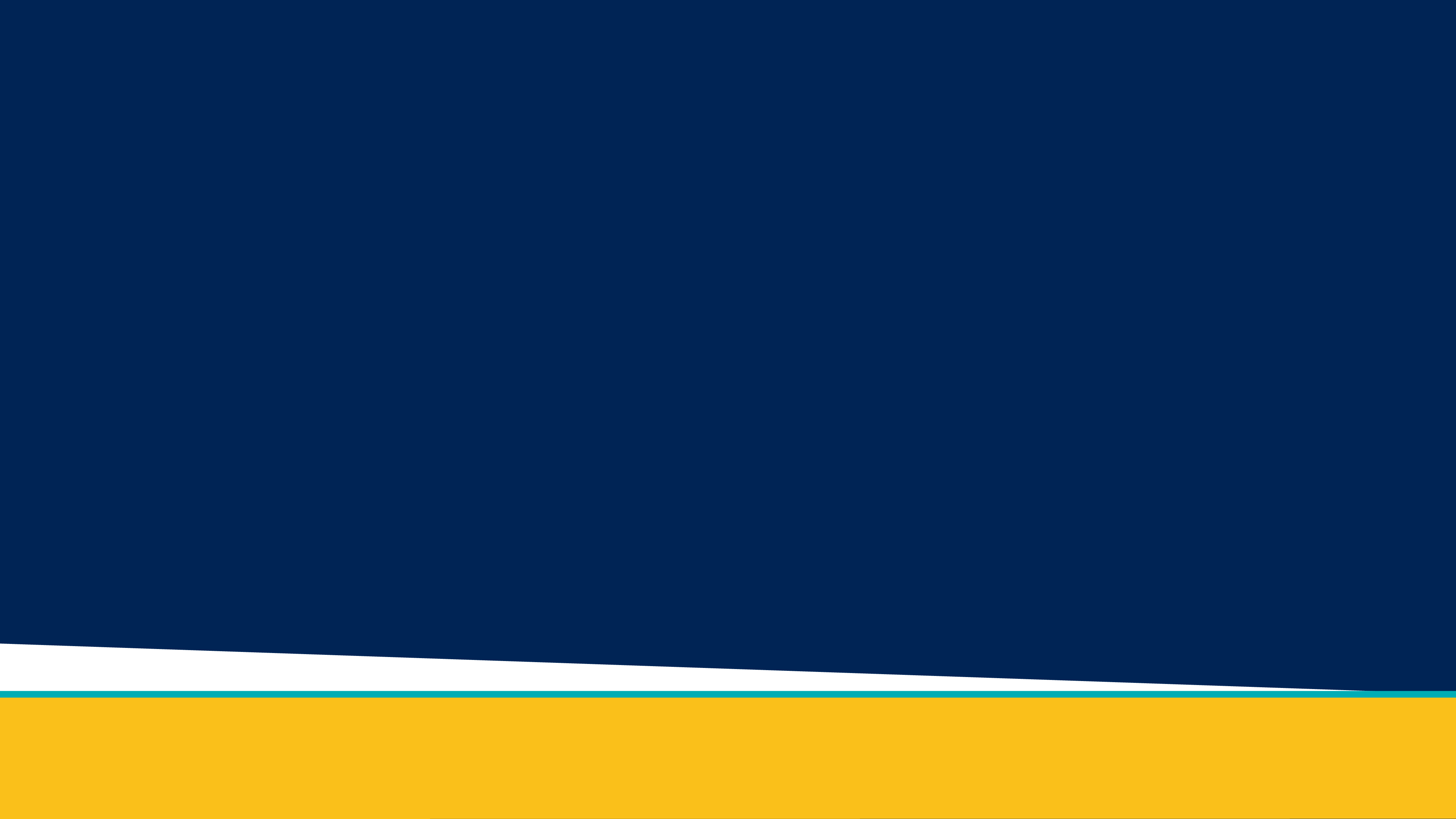 Section 2:
Design Evaluation and Simulation
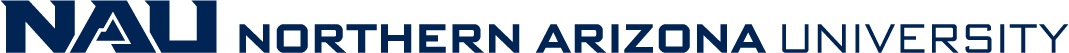 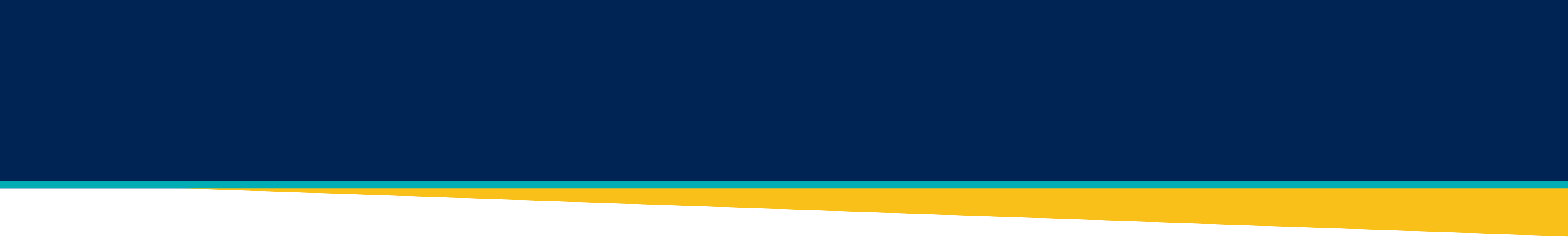 Concept Gen. - Test Print
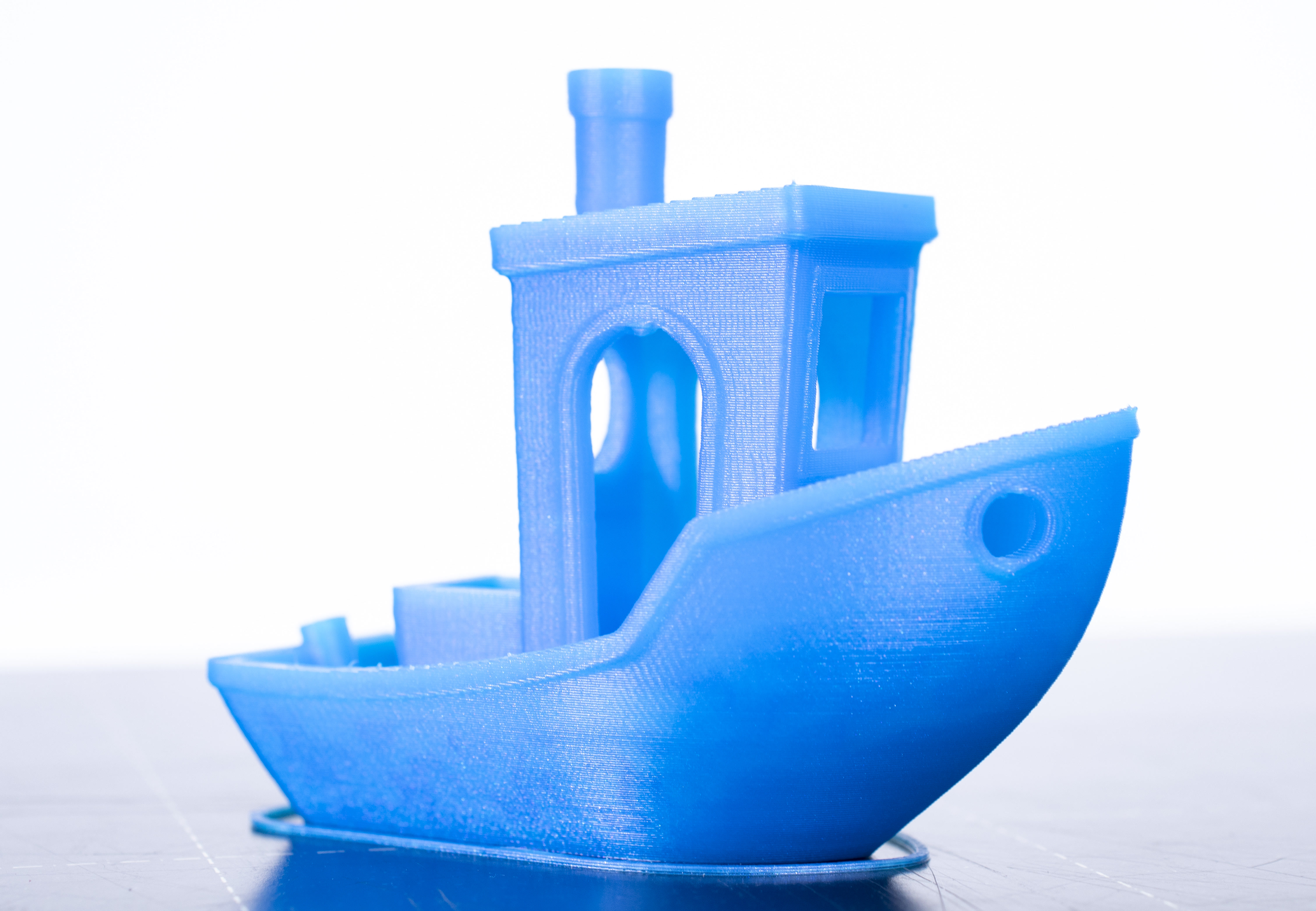 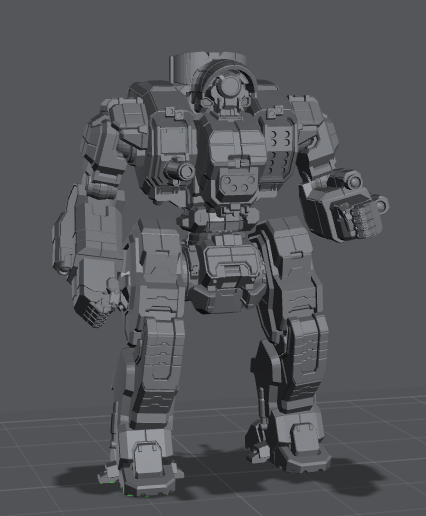 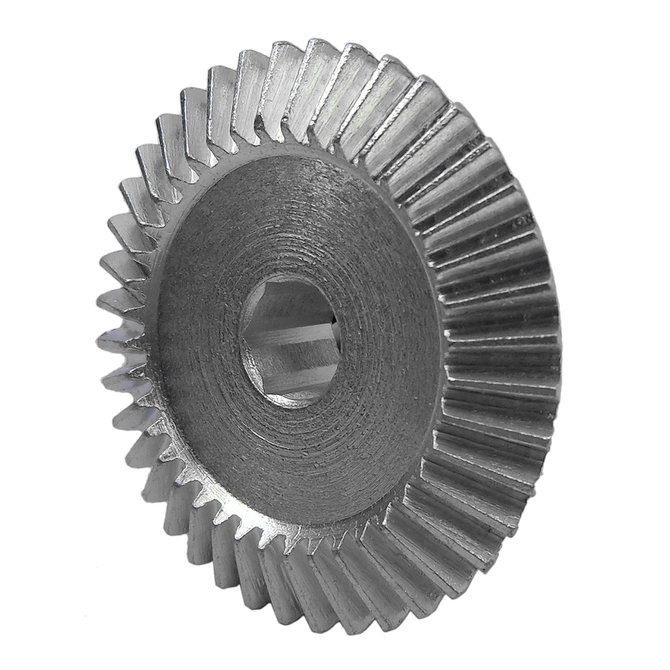 Benchy
Miniature
Gear
Nolan Hann  4/25/2025 M3DP  18
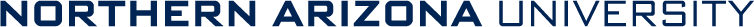 [Speaker Notes: Overview:
Installing and Troubleshooting a M100LabR Concept Laser PBF Printer
Printing and evaluating parts and specimens (ie Stress-Strain, Thermal Management)
Creation of a user manual and short curriculum for ME286L
Included is the printer itself, powder mixer, powder trolley, and various powdered alloys for use with the printer
Location of set-up: CEIAS IDEA Lab, Room 116A]
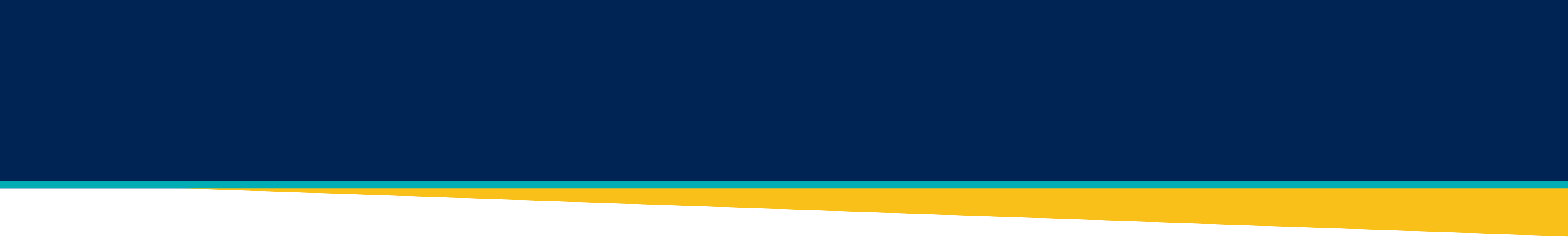 Concept Gen. - Final Part
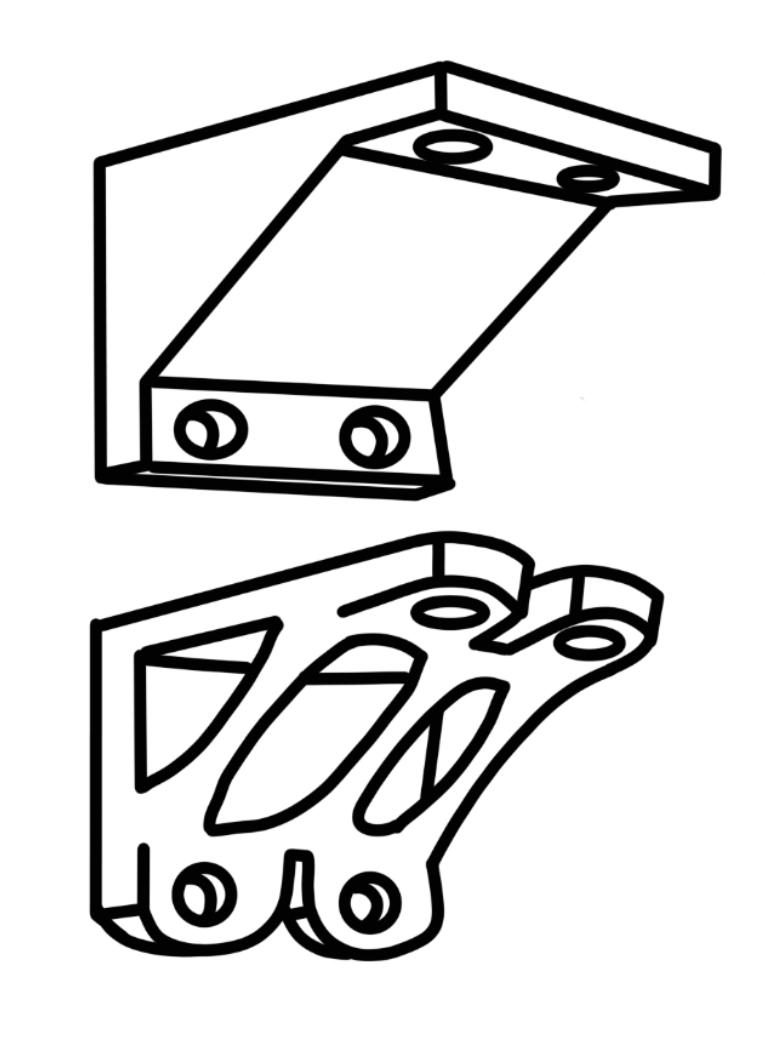 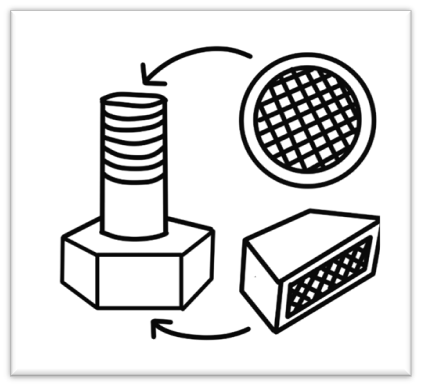 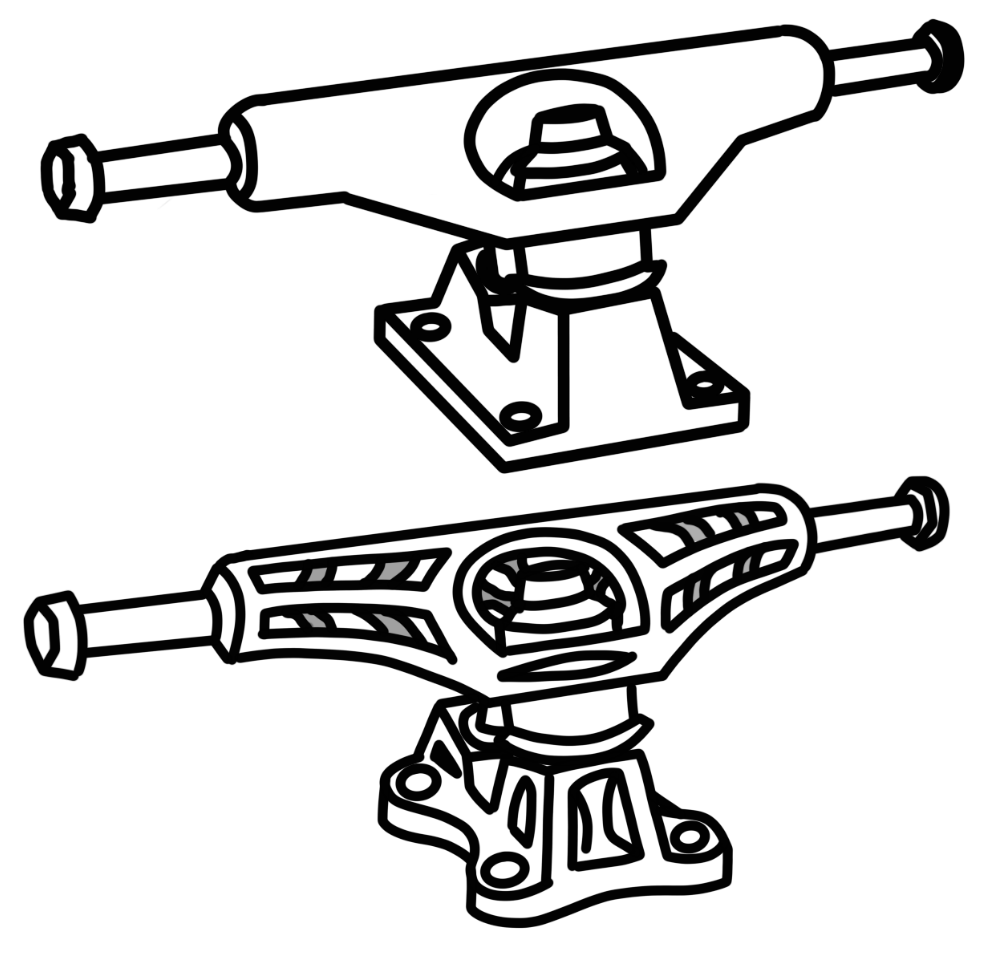 Fastener
Bracket
Skateboard Truck
Nathan Krikawa  4/25/2025 M3DP  19
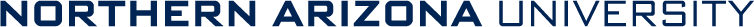 [Speaker Notes: Overview:
Installing and Troubleshooting a M100LabR Concept Laser PBF Printer
Printing and evaluating parts and specimens (ie Stress-Strain, Thermal Management)
Creation of a user manual and short curriculum for ME286L
Included is the printer itself, powder mixer, powder trolley, and various powdered alloys for use with the printer
Location of set-up: CEIAS IDEA Lab, Room 116A]
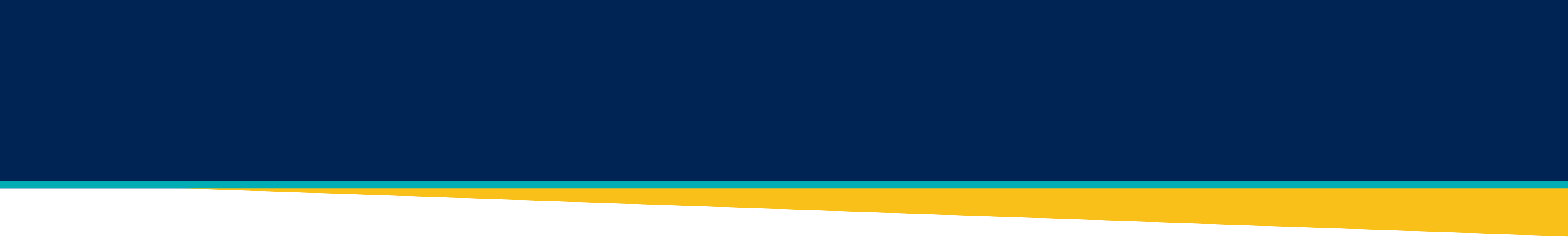 Design Description
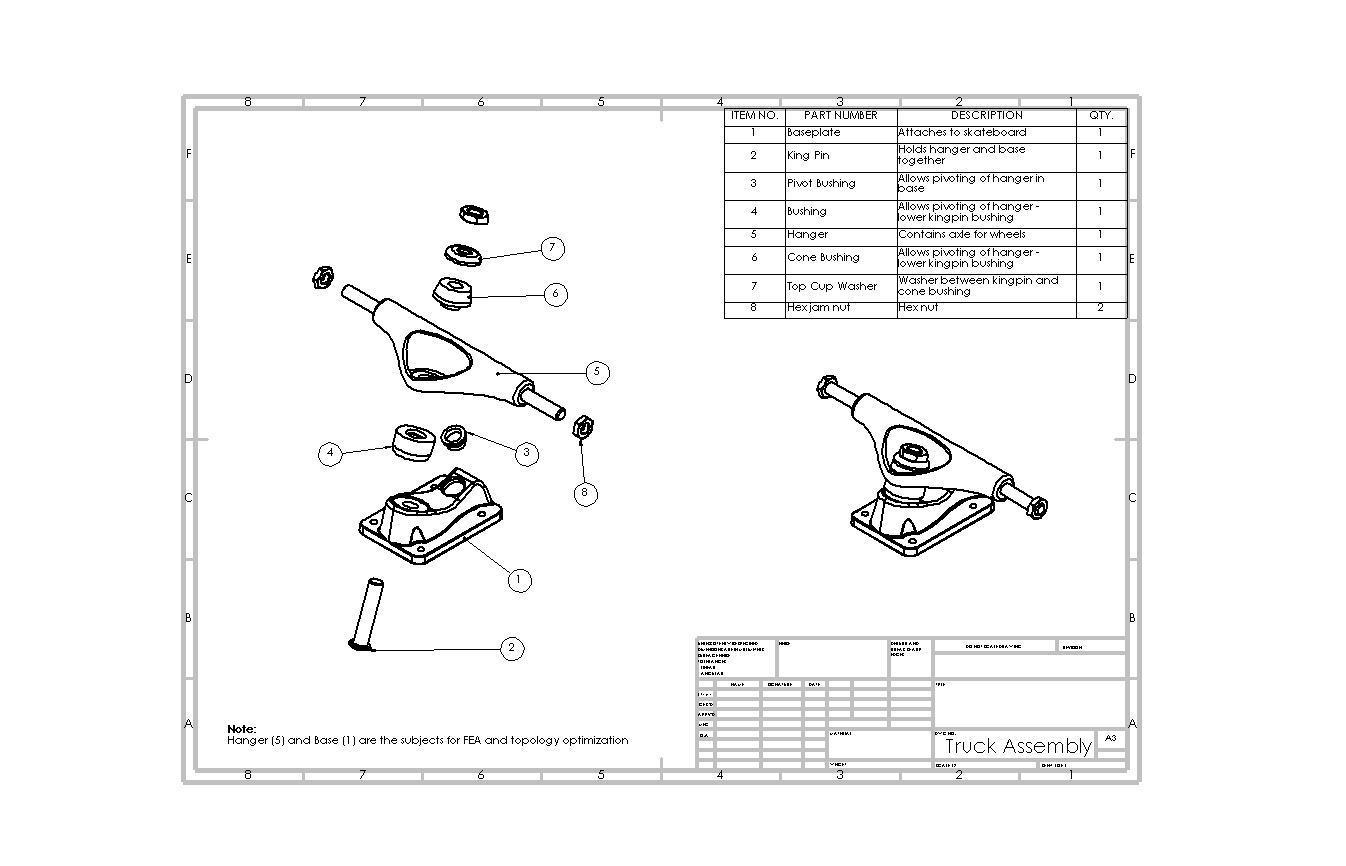 Function:
Hanger pivots from side to side
Kingpin bushings and pivot socket
Allows for controlled turning by putting pressure on those bushings
Pivot axis is tilted to allow for both horizontal and vertical rotation
Pivot Axis
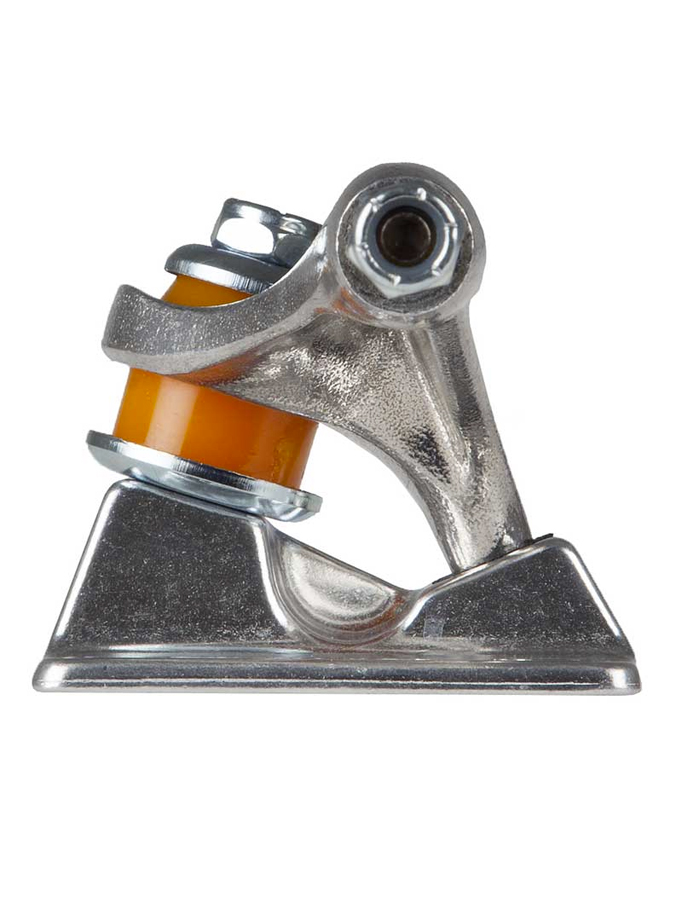 Figure 7: Truck Assembly Drawing
Figure 12: Truck pivot axis
Nathan Krikawa  4/25/2025 M3DP  20
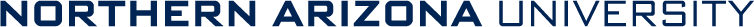 [Speaker Notes: Overview:
Installing and Troubleshooting a M100LabR Concept Laser PBF Printer
Printing and evaluating parts and specimens (ie Stress-Strain, Thermal Management)
Creation of a user manual and short curriculum for ME286L
Included is the printer itself, powder mixer, powder trolley, and various powdered alloys for use with the printer
Location of set-up: CEIAS IDEA Lab, Room 116A]
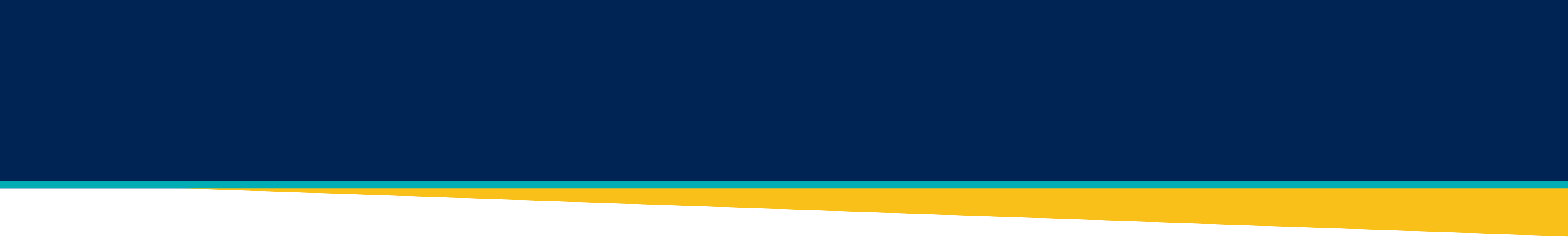 Design Description
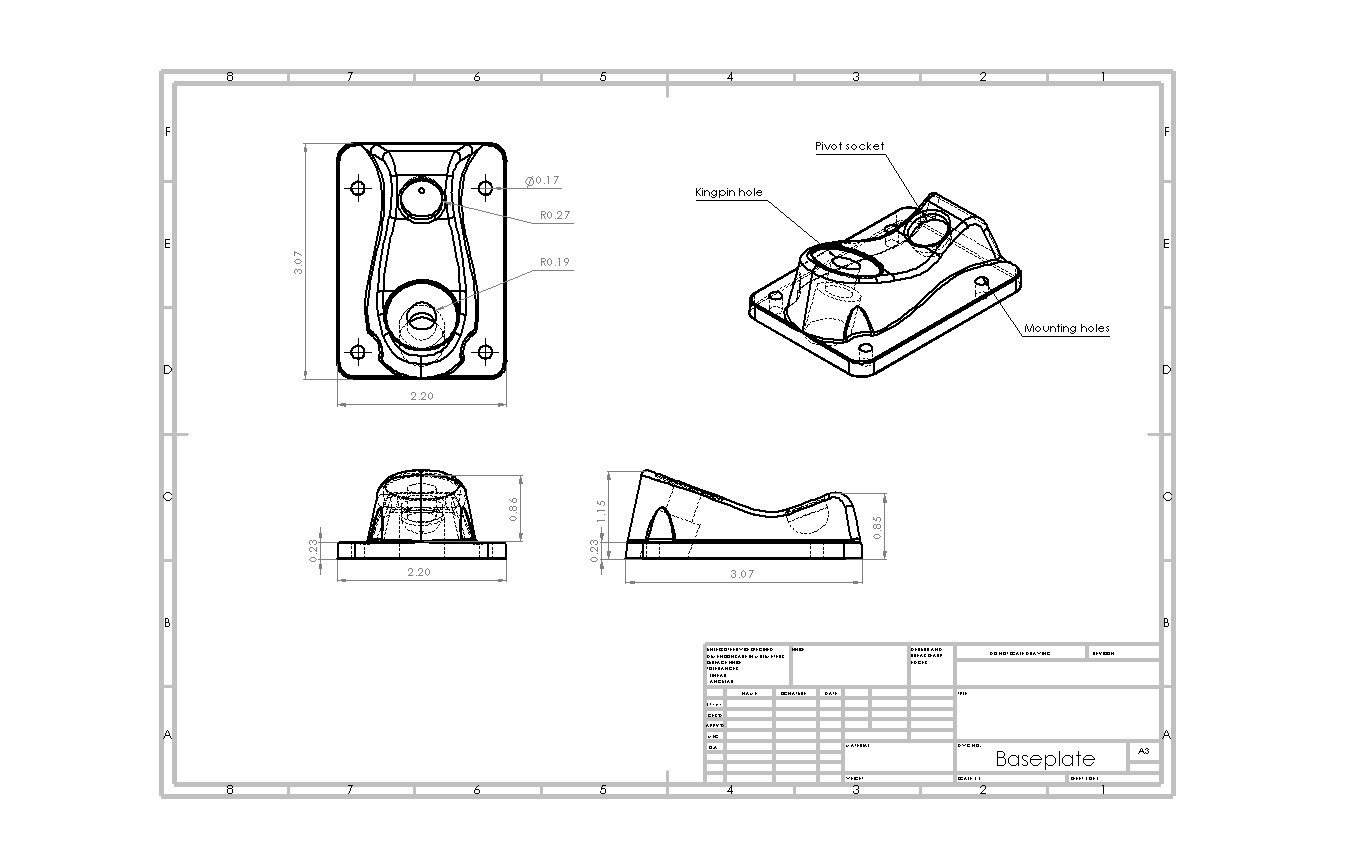 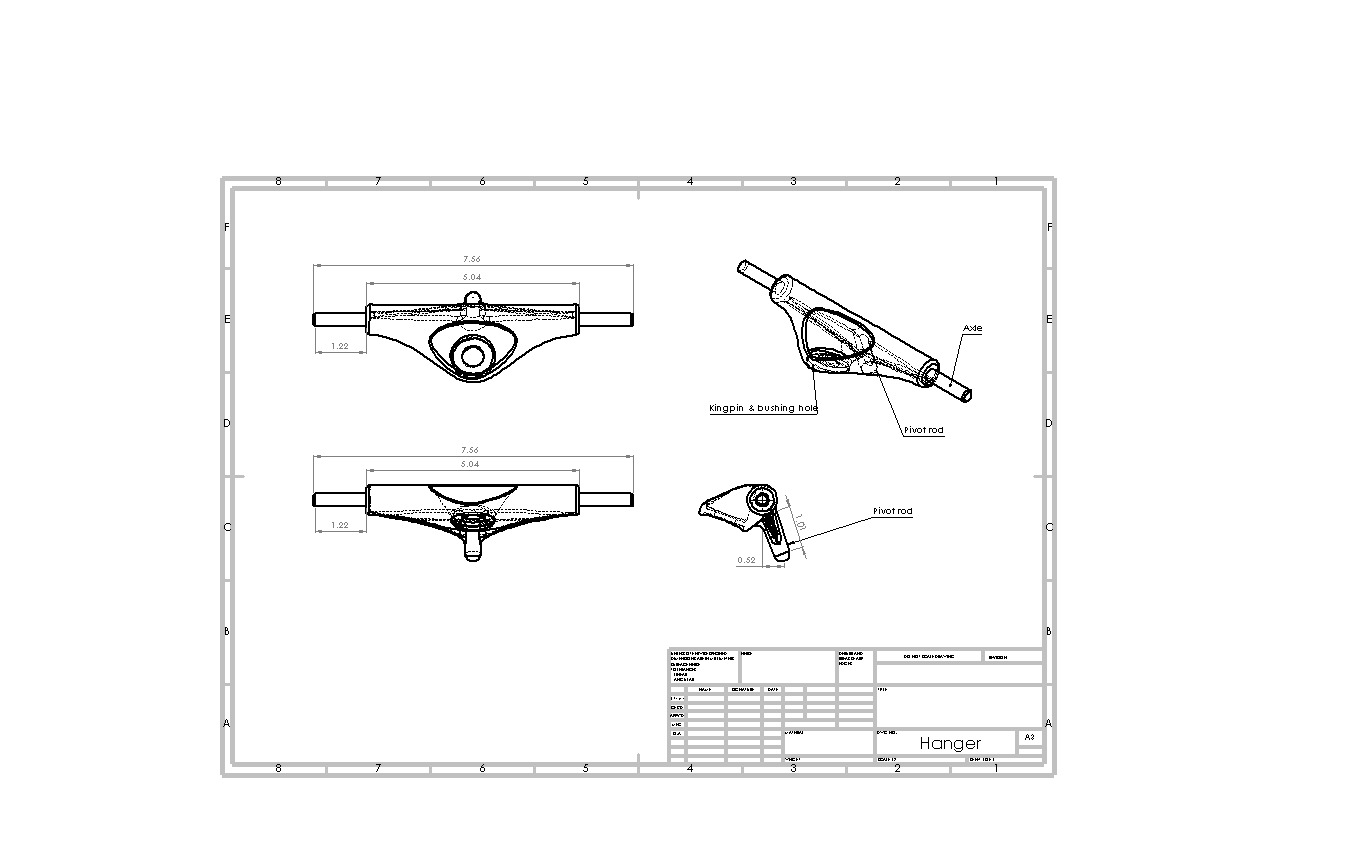 Figure 9: Hanger Drawing
Figure 8: Baseplate Drawing
Nathan Krikawa  4/25/2025 M3DP  21
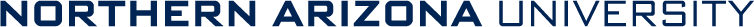 [Speaker Notes: Overview:
Installing and Troubleshooting a M100LabR Concept Laser PBF Printer
Printing and evaluating parts and specimens (ie Stress-Strain, Thermal Management)
Creation of a user manual and short curriculum for ME286L
Included is the printer itself, powder mixer, powder trolley, and various powdered alloys for use with the printer
Location of set-up: CEIAS IDEA Lab, Room 116A]
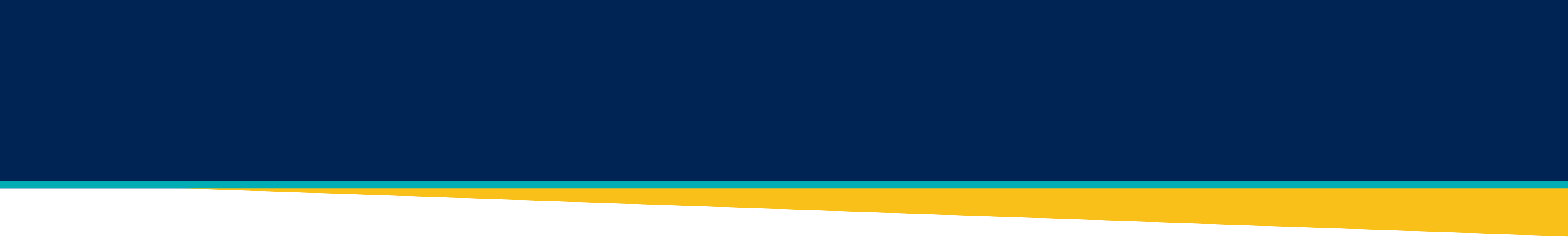 Eng. Calculations
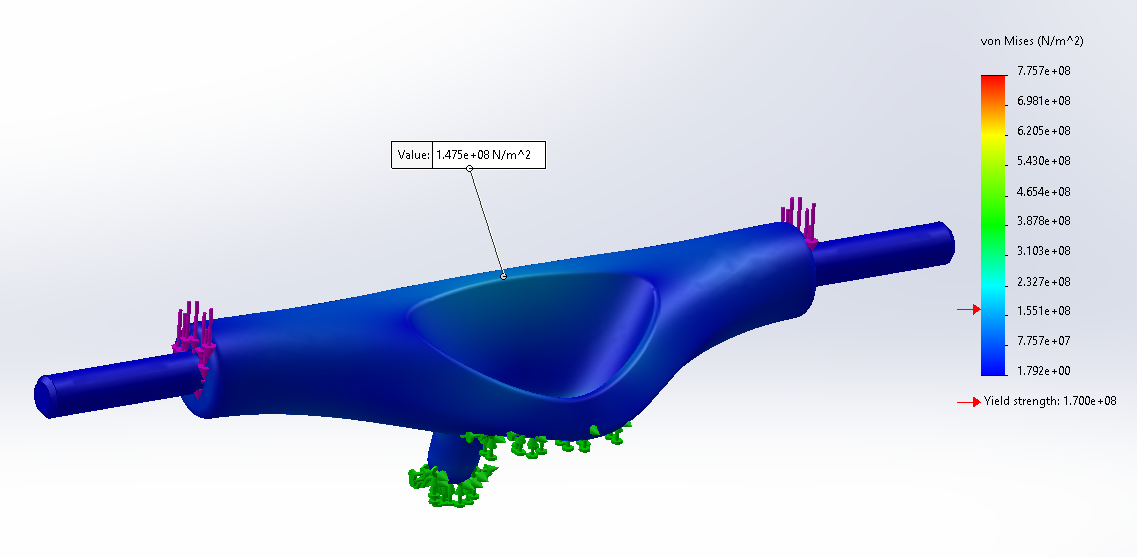 Load Case: 250lb person falling 6ft onto one truck
Figure 10: Truck Hangar FEA: Stress
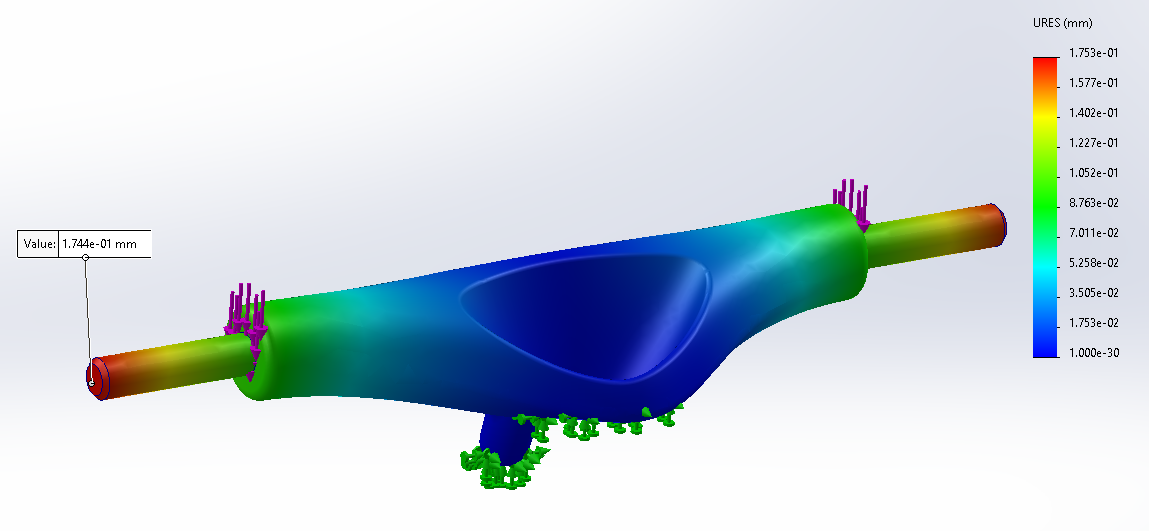 Figure 11: Truck Hangar FEA: Displacement
Nathan Krikawa  4/25/2025 M3DP  22
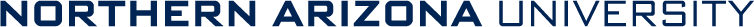 [Speaker Notes: Overview:
Installing and Troubleshooting a M100LabR Concept Laser PBF Printer
Printing and evaluating parts and specimens (ie Stress-Strain, Thermal Management)
Creation of a user manual and short curriculum for ME286L
Included is the printer itself, powder mixer, powder trolley, and various powdered alloys for use with the printer
Location of set-up: CEIAS IDEA Lab, Room 116A]
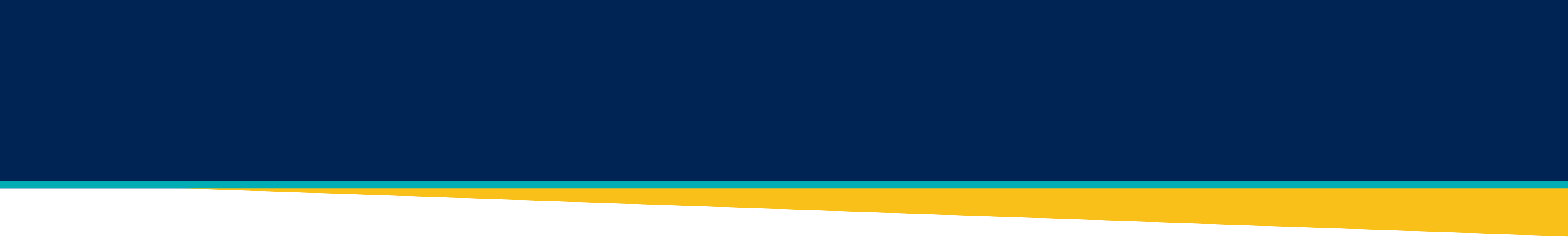 Eng. Calculations
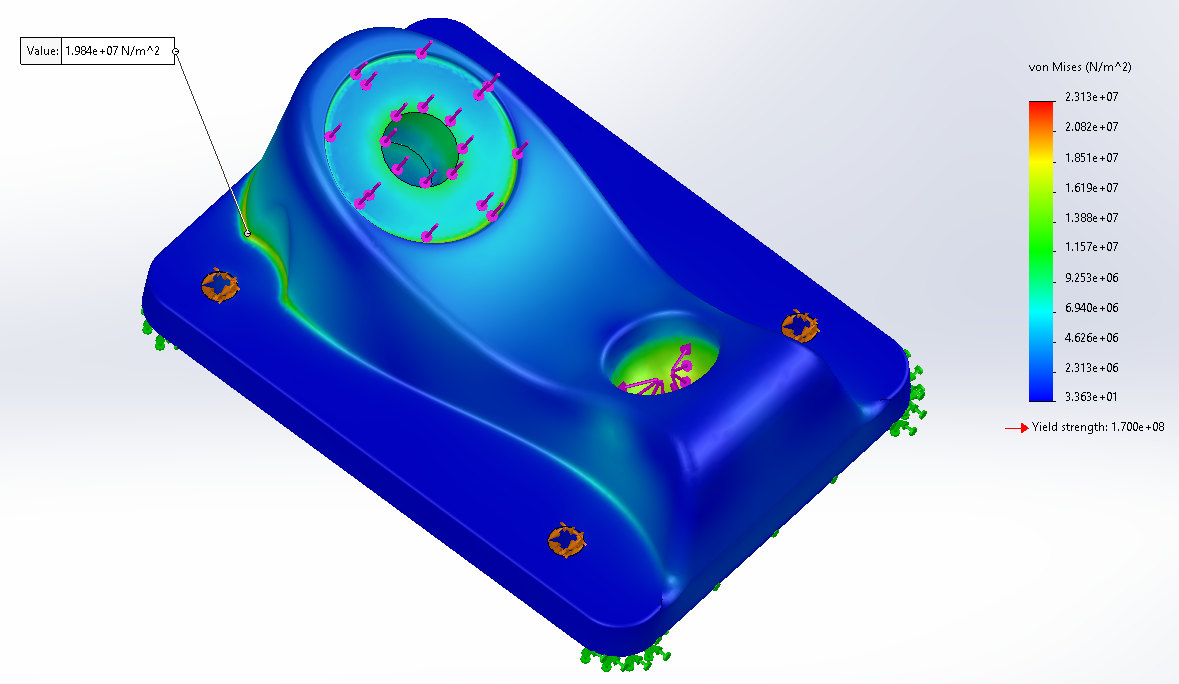 Load Case: 250lb person falling 6ft onto one truck
Figure 12: Truck Base FEA: Stress
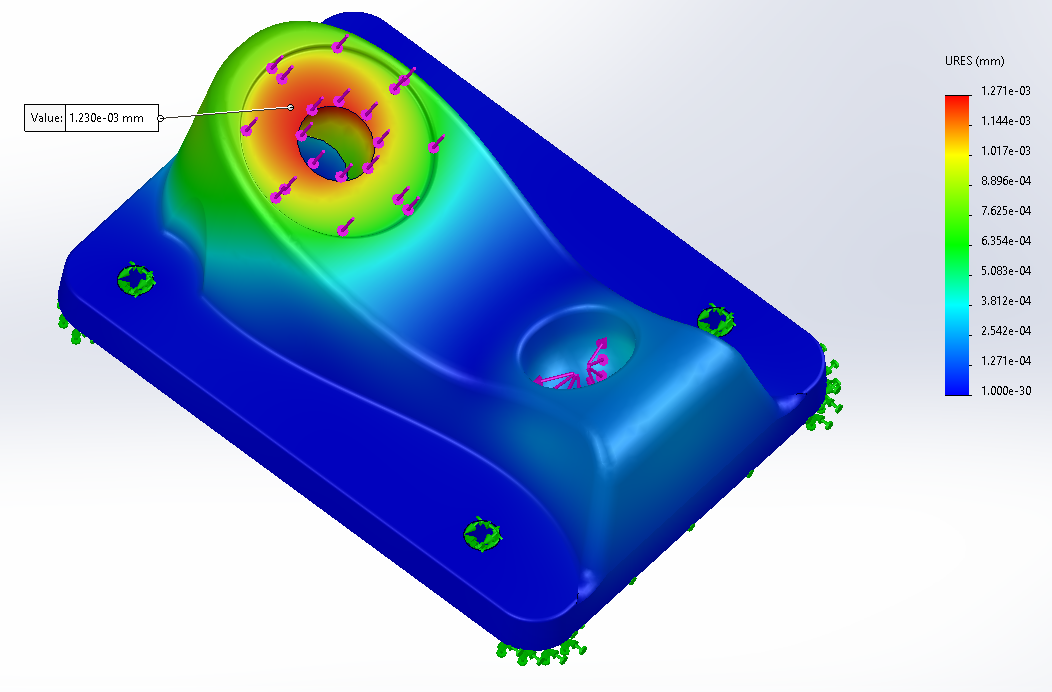 Figure 13: Truck Base FEA: Displacement
Nathan Krikawa  4/25/2025 M3DP  23
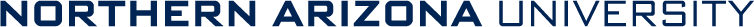 [Speaker Notes: Overview:
Installing and Troubleshooting a M100LabR Concept Laser PBF Printer
Printing and evaluating parts and specimens (ie Stress-Strain, Thermal Management)
Creation of a user manual and short curriculum for ME286L
Included is the printer itself, powder mixer, powder trolley, and various powdered alloys for use with the printer
Location of set-up: CEIAS IDEA Lab, Room 116A]
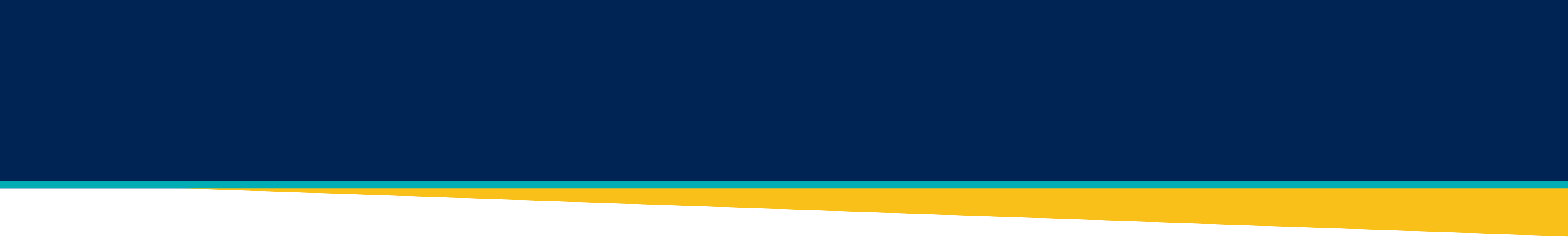 Load Conditions
Load Situations:
All the following load conditions are applied at the same time for the FEA and topology optimization.
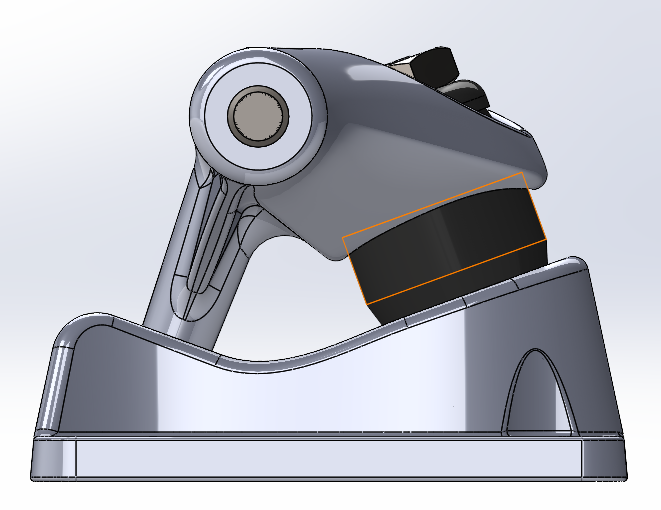 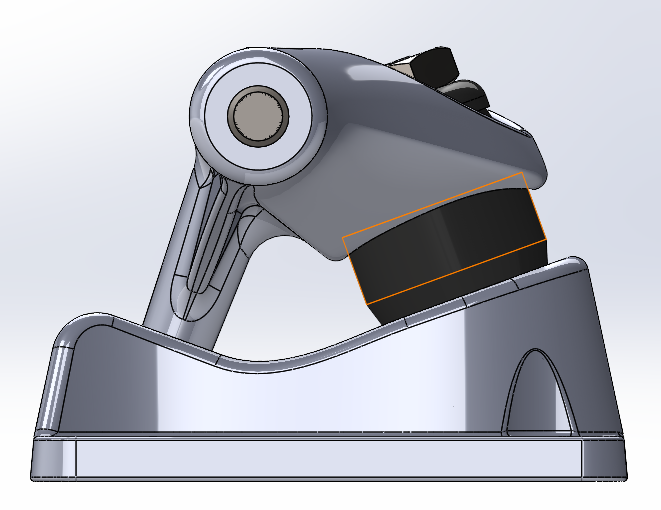 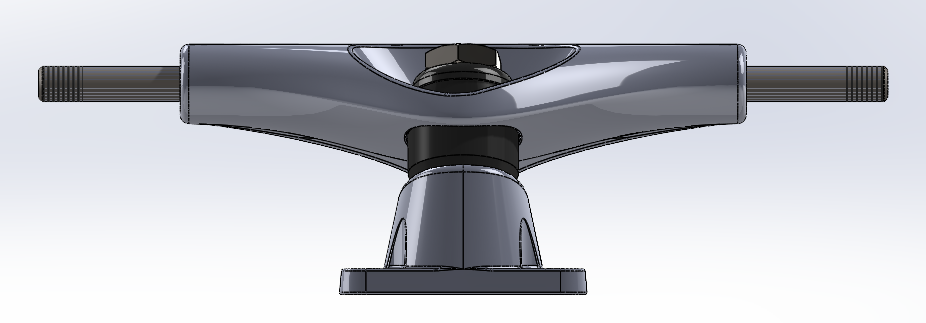 Figure 14: Load Case – Truck Grinding
Figure 16: Load Case – Horizontal Impact
Figure 15: Load Case – Vertical Impact
Grinding on truck:
Distributed load along the top of the truck.
Calculated as an impact force of a 250lb person and 5.5lb skateboard falling 3ft onto one truck with an impact time of 0.1 seconds
4927N distributed along surface.
Meant to account for the initial impact of the truck landing on a rail or ledge, not accounting for horizontal momentum.
Running into an obstacle:
Horizontal point loads at both ends of the truck.
Calculated as an impact force of a 250lb person and 5.5lb skateboard hitting an obstacle at 10mph with an impact time of 0.1 seconds
5186N applied to each end separately.
Meant to account for the impact of a person running into a rock or curb with one wheel.
Landing on truck:
Vertical point loads at both ends of the truck.
Calculated as an impact force of a 250lb person and 5.5lb skateboard falling 5ft onto one truck with an impact time of 0.1 seconds
6345N split between each end.
Meant to account for the impact of a person landing on one truck, not accounting for horizontal momentum
Nathan Krikawa  4/25/2025 M3DP  24
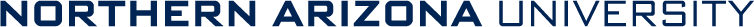 [Speaker Notes: Overview:
Installing and Troubleshooting a M100LabR Concept Laser PBF Printer
Printing and evaluating parts and specimens (ie Stress-Strain, Thermal Management)
Creation of a user manual and short curriculum for ME286L
Included is the printer itself, powder mixer, powder trolley, and various powdered alloys for use with the printer
Location of set-up: CEIAS IDEA Lab, Room 116A]
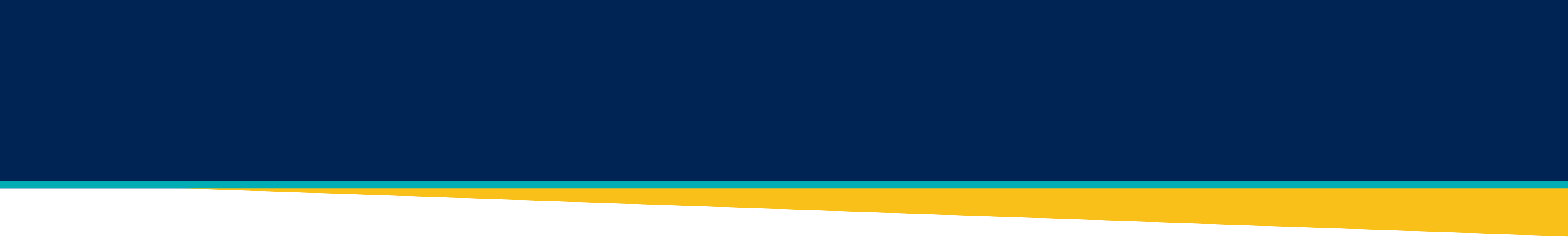 Initial Optimization
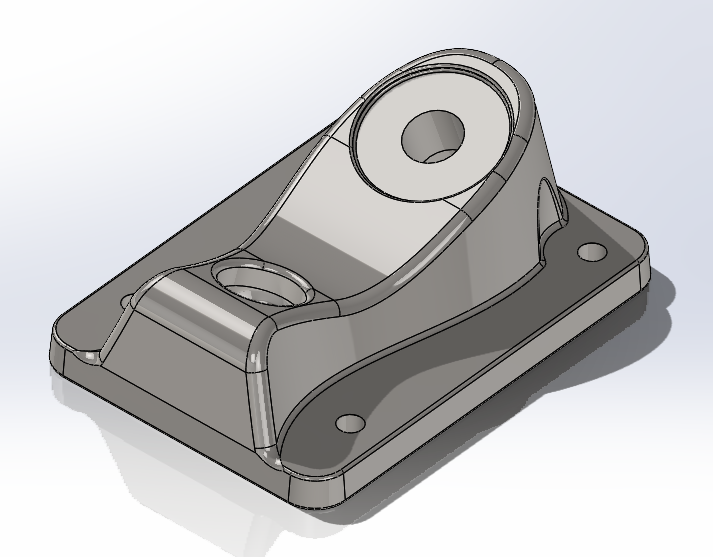 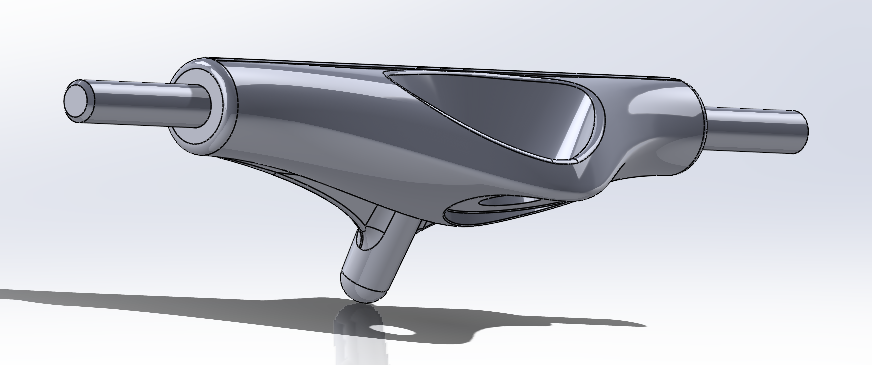 Figure 17: Original Hanger
Figure 18: Original Base Plate
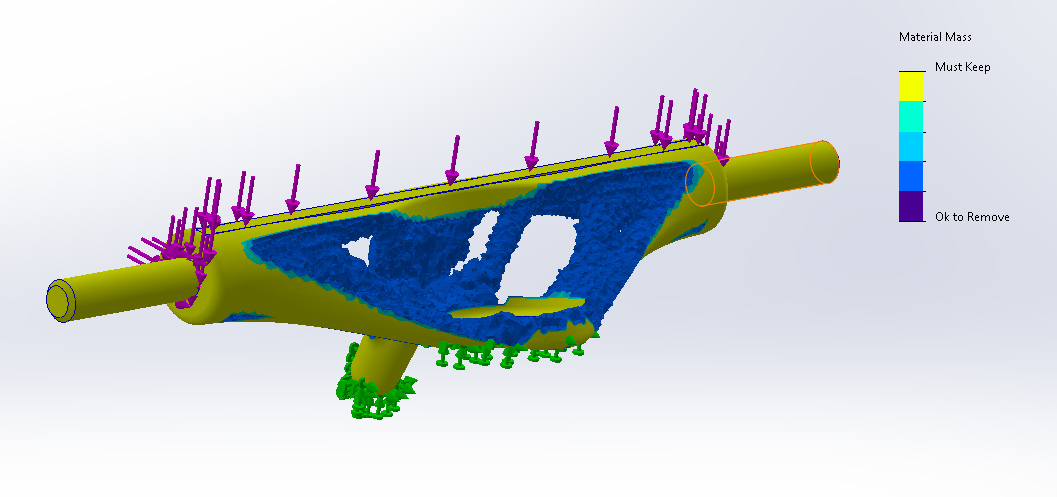 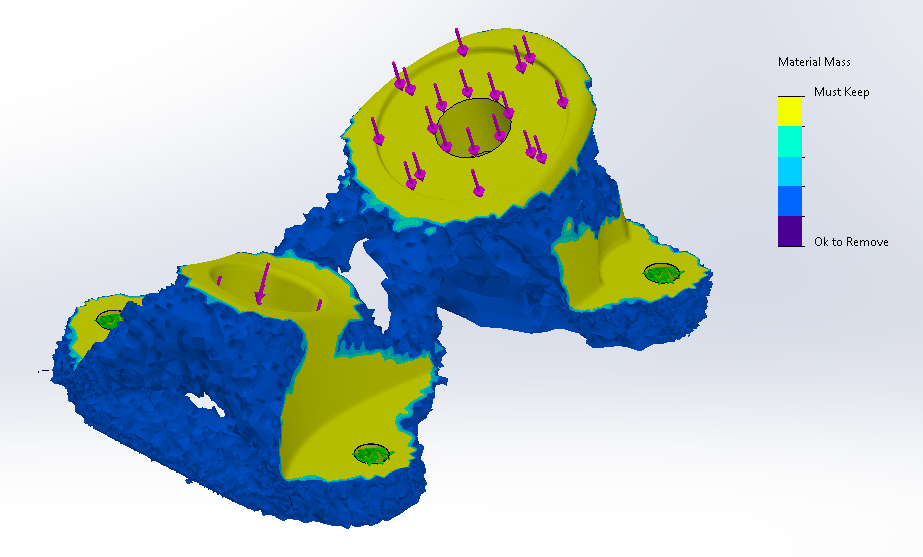 Figure 20: Base Plate Optimization Results (60%)
Figure 19: Hanger Optimization Results (60%)
Nathan Krikawa  4/25/2025 M3DP  25
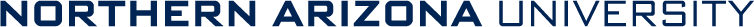 [Speaker Notes: Overview:
Installing and Troubleshooting a M100LabR Concept Laser PBF Printer
Printing and evaluating parts and specimens (ie Stress-Strain, Thermal Management)
Creation of a user manual and short curriculum for ME286L
Included is the printer itself, powder mixer, powder trolley, and various powdered alloys for use with the printer
Location of set-up: CEIAS IDEA Lab, Room 116A]
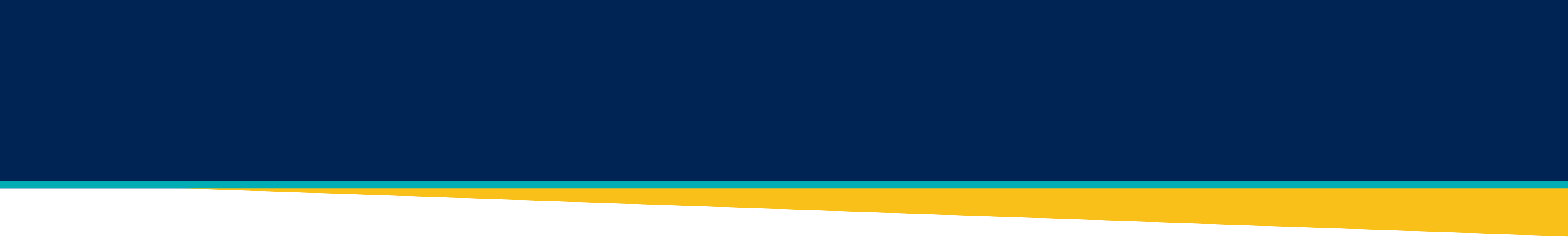 60% Optimization FEA
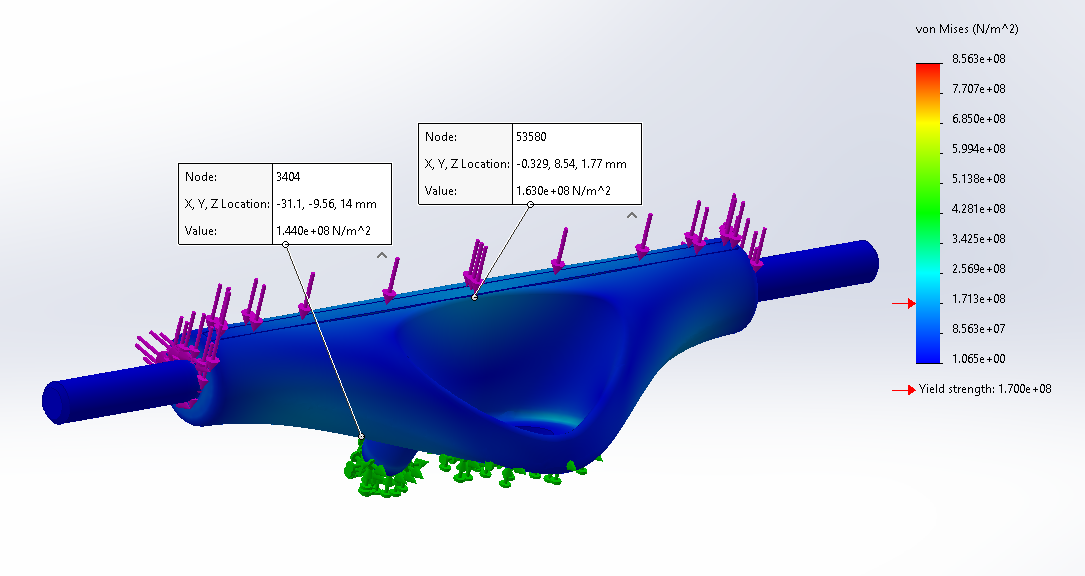 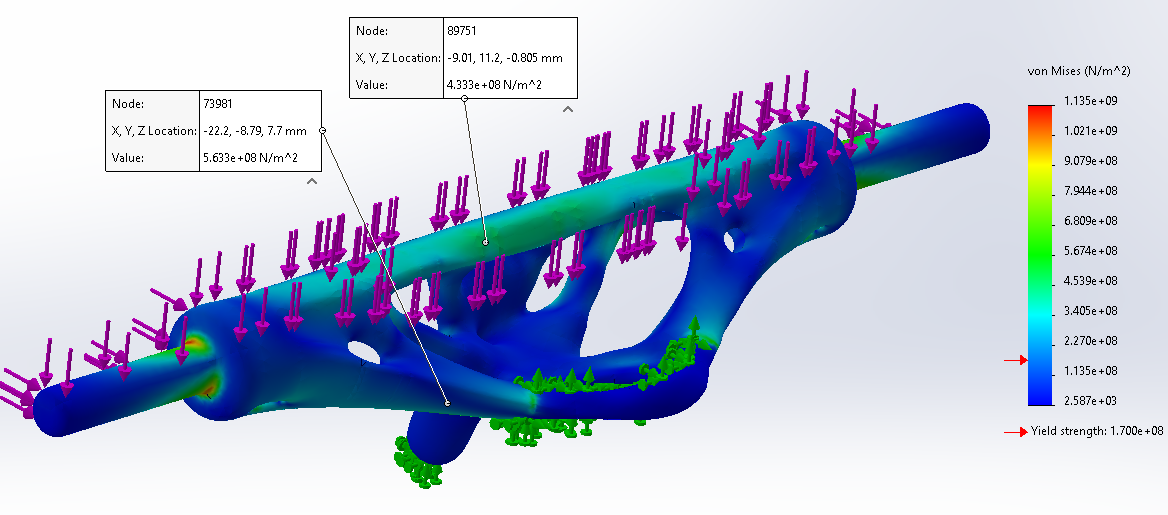 Figure 21: Original Hanger FEA
Figure 22: Optimized Hanger FEA (60%)
Nathan Krikawa  4/25/2025 M3DP  26
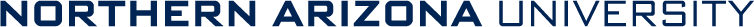 [Speaker Notes: Overview:
Installing and Troubleshooting a M100LabR Concept Laser PBF Printer
Printing and evaluating parts and specimens (ie Stress-Strain, Thermal Management)
Creation of a user manual and short curriculum for ME286L
Included is the printer itself, powder mixer, powder trolley, and various powdered alloys for use with the printer
Location of set-up: CEIAS IDEA Lab, Room 116A]
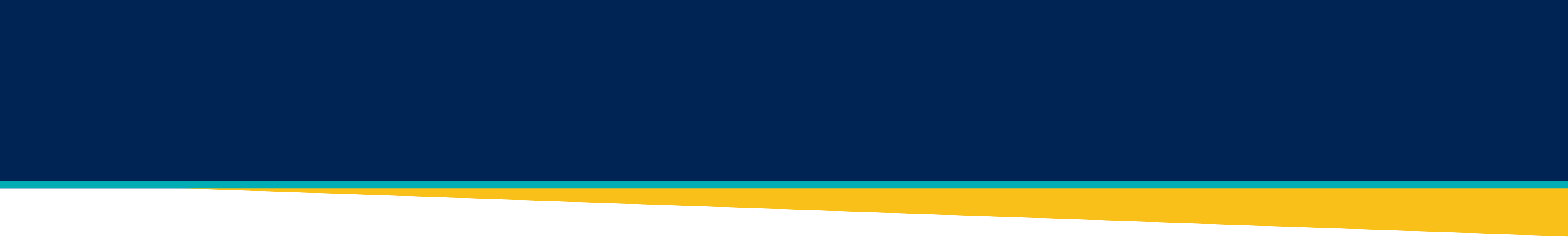 60% Optimization FEA
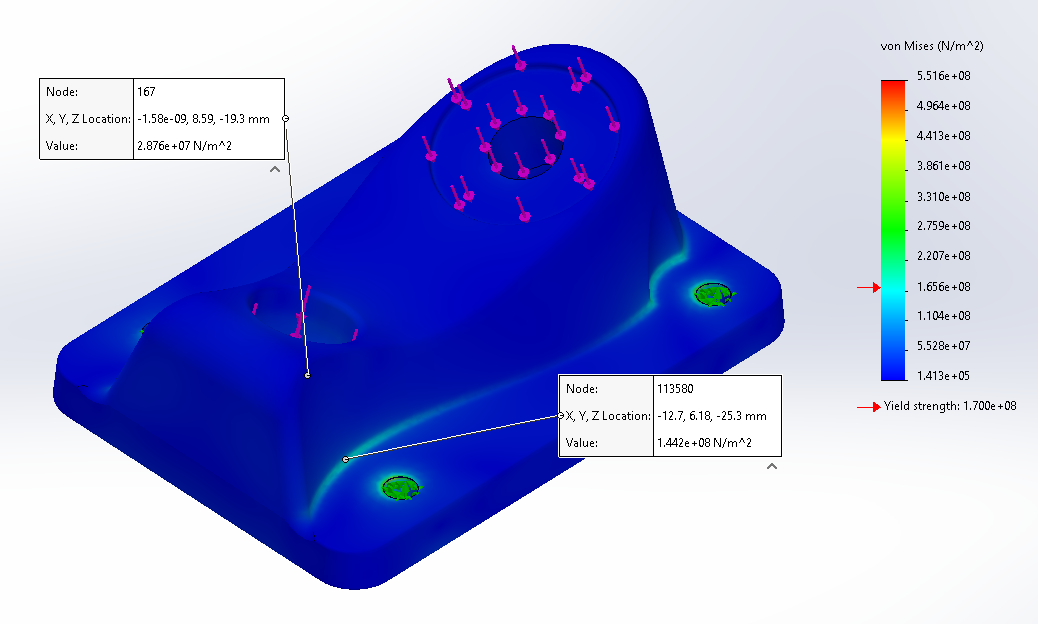 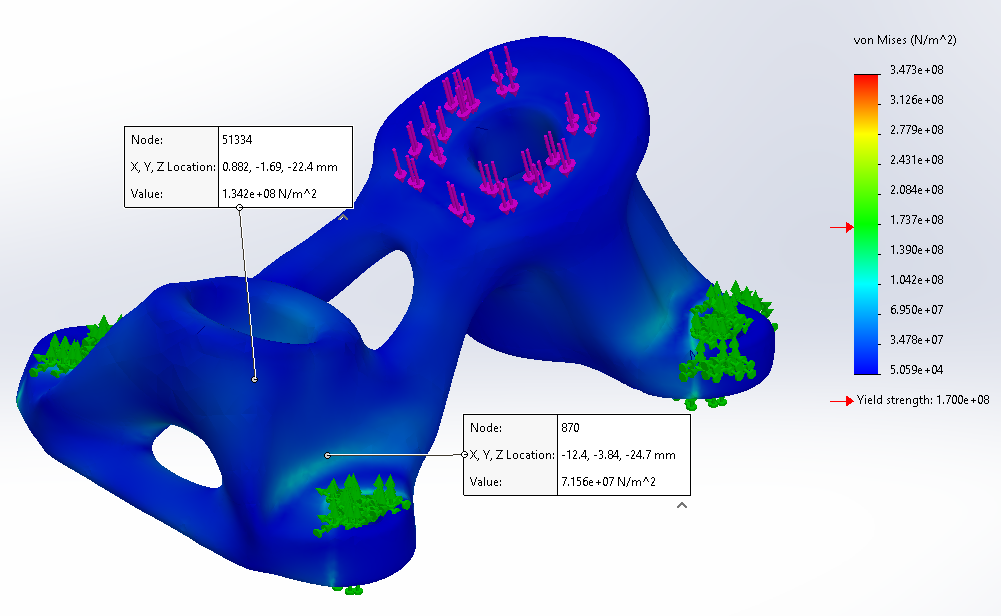 Figure 23: Original Base Plate FEA
Figure 24: Optimized Base Plate FEA (60%)
Nathan Krikawa  4/25/2025 M3DP  27
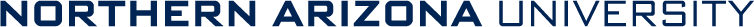 [Speaker Notes: Overview:
Installing and Troubleshooting a M100LabR Concept Laser PBF Printer
Printing and evaluating parts and specimens (ie Stress-Strain, Thermal Management)
Creation of a user manual and short curriculum for ME286L
Included is the printer itself, powder mixer, powder trolley, and various powdered alloys for use with the printer
Location of set-up: CEIAS IDEA Lab, Room 116A]
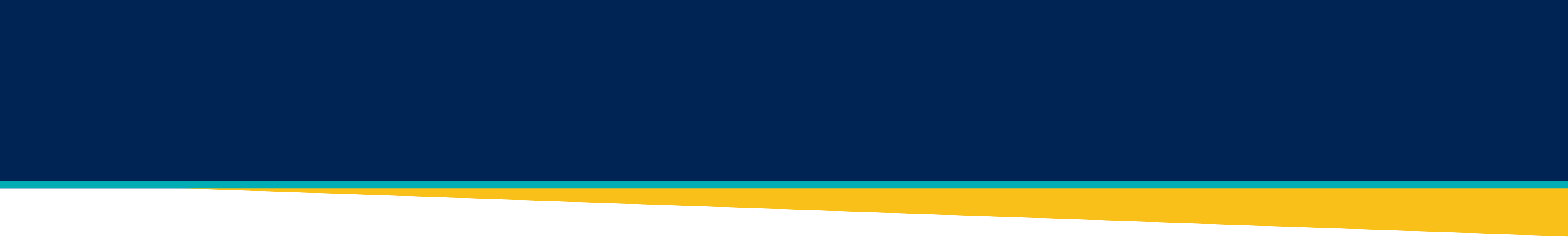 Final Hanger Factor of Safety FEA
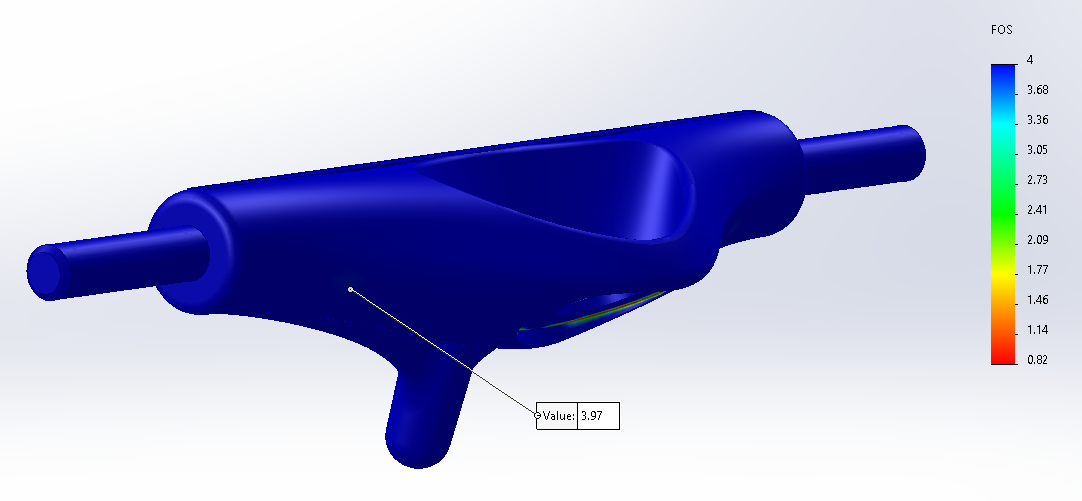 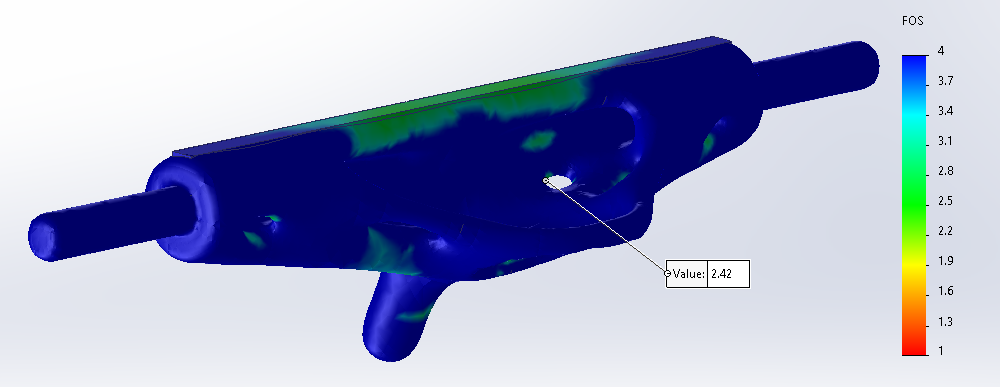 Figure 26: Optimized Hanger FOS (59.7%)
Figure 25: Original Hanger FOS
Nathan Krikawa  4/25/2025 M3DP  28
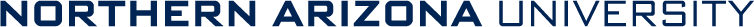 [Speaker Notes: Overview:
Installing and Troubleshooting a M100LabR Concept Laser PBF Printer
Printing and evaluating parts and specimens (ie Stress-Strain, Thermal Management)
Creation of a user manual and short curriculum for ME286L
Included is the printer itself, powder mixer, powder trolley, and various powdered alloys for use with the printer
Location of set-up: CEIAS IDEA Lab, Room 116A]
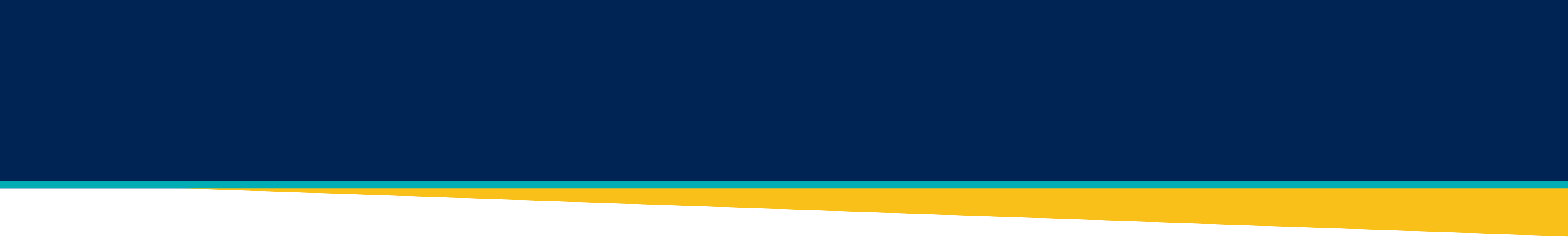 Final Baseplate Factor of Safety FEA
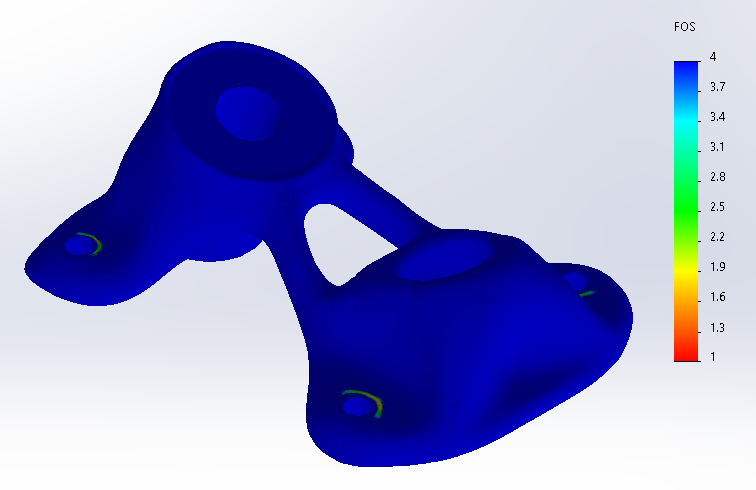 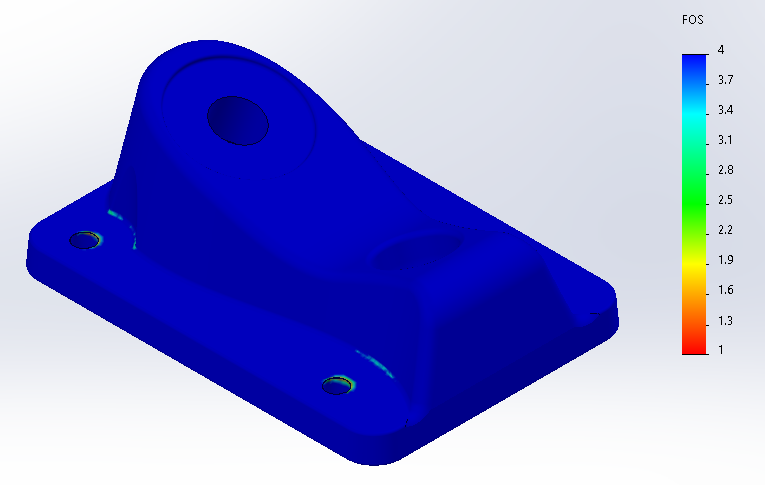 Figure 27: Original Baseplate FOS
Figure 28: Optimized Baseplate FOS (52.4%)
Nathan Krikawa  4/25/2025 M3DP  29
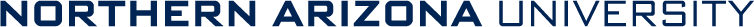 [Speaker Notes: Overview:
Installing and Troubleshooting a M100LabR Concept Laser PBF Printer
Printing and evaluating parts and specimens (ie Stress-Strain, Thermal Management)
Creation of a user manual and short curriculum for ME286L
Included is the printer itself, powder mixer, powder trolley, and various powdered alloys for use with the printer
Location of set-up: CEIAS IDEA Lab, Room 116A]
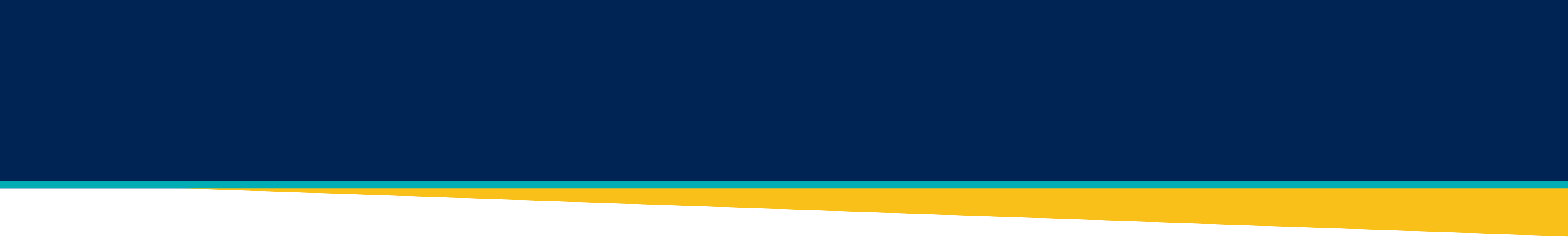 Final Optimization
Optimized Baseplate 52.4%
Optimized Hanger 59.7%
Nathan Krikawa  4/25/2025 M3DP  30
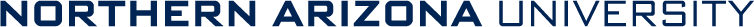 [Speaker Notes: Overview:
Installing and Troubleshooting a M100LabR Concept Laser PBF Printer
Printing and evaluating parts and specimens (ie Stress-Strain, Thermal Management)
Creation of a user manual and short curriculum for ME286L
Included is the printer itself, powder mixer, powder trolley, and various powdered alloys for use with the printer
Location of set-up: CEIAS IDEA Lab, Room 116A]
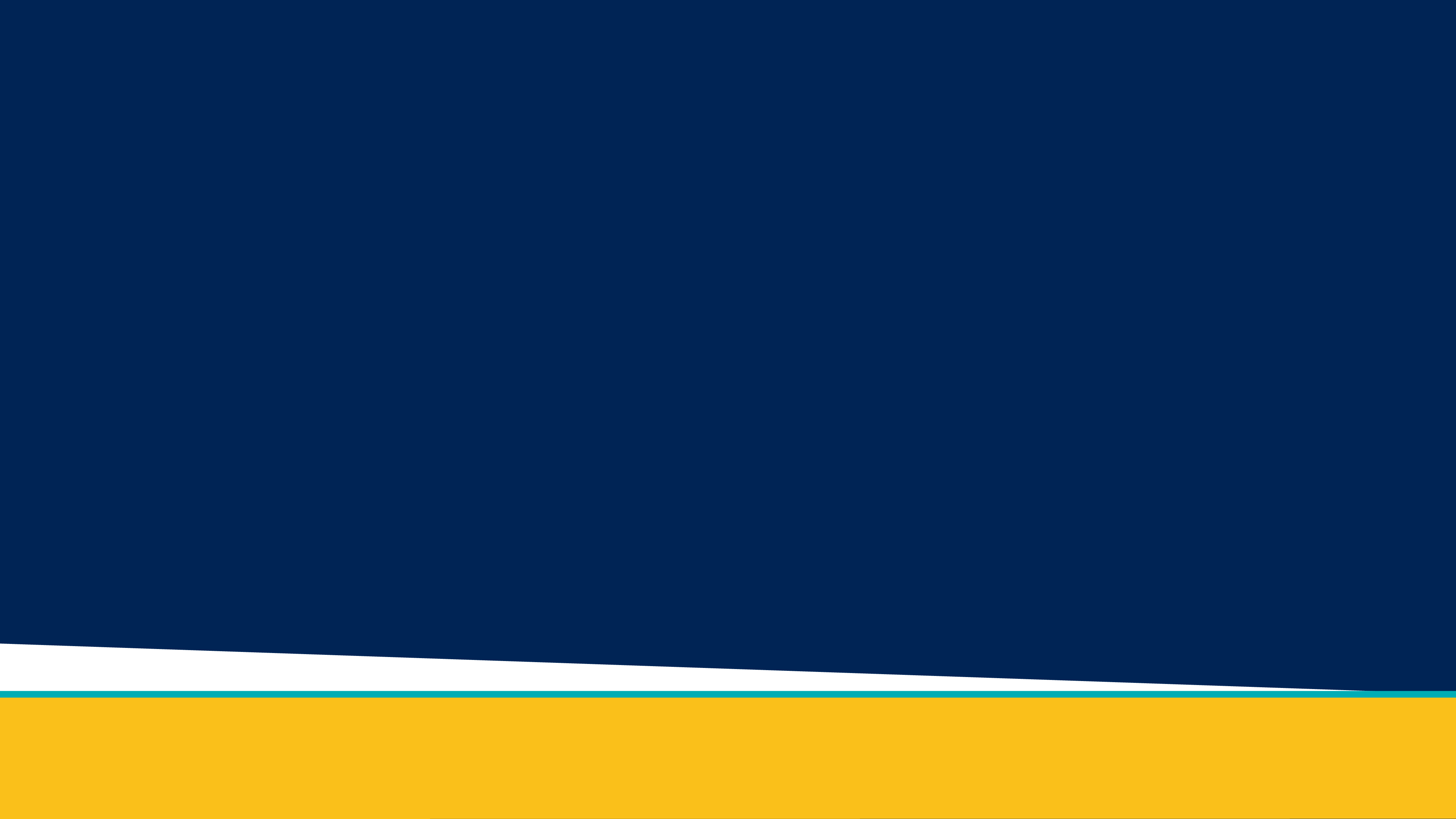 Section 2:
Testing, Results, and Project Outcomes
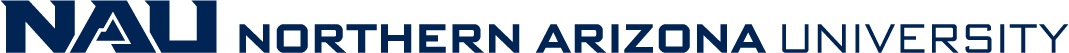 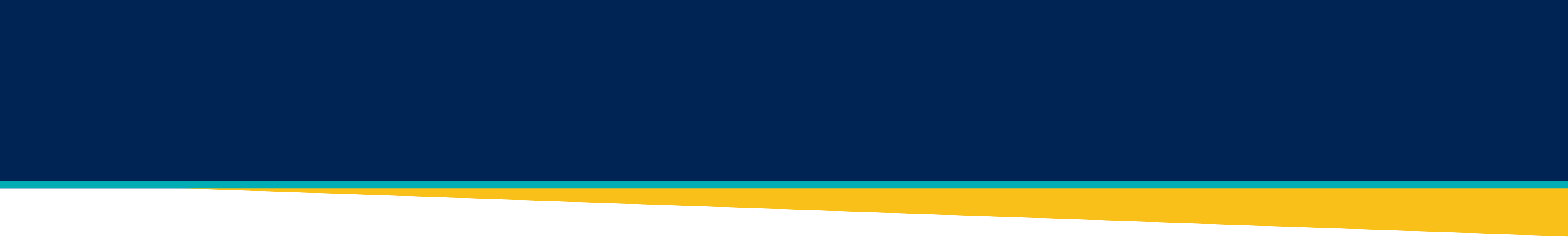 Top Level Testing Summary
Table 3: Top Level Testing Summary
EXP1 – Test Print
Gas Leak Test
Build Module Trials
Shim Alignment
Test Print and Tolerance

EXP2 – Tensile Test
Tensile test machined specimen alongside printed specimen and compare
Nathan Krikawa  4/25/2025 M3DP  32
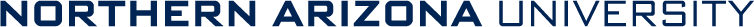 [Speaker Notes: Overview:
Installing and Troubleshooting a M100LabR Concept Laser PBF Printer
Printing and evaluating parts and specimens (ie Stress-Strain, Thermal Management)
Creation of a user manual and short curriculum for ME286L
Included is the printer itself, powder mixer, powder trolley, and various powdered alloys for use with the printer
Location of set-up: CEIAS IDEA Lab, Room 116A]
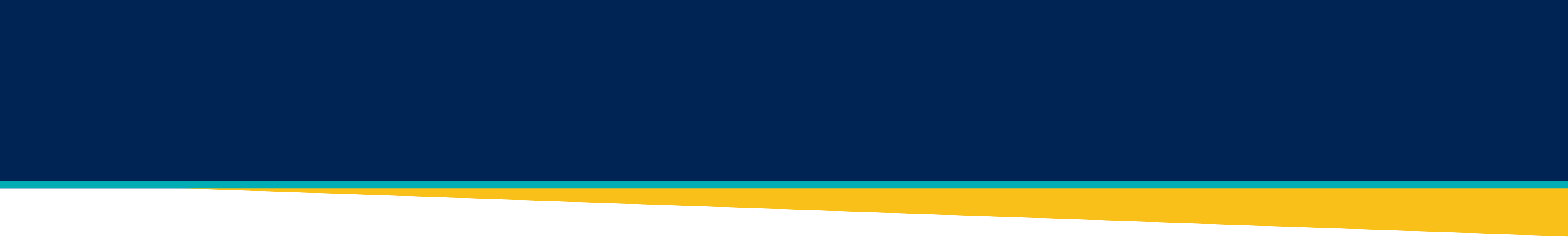 EXP1 Plans/Results
EXP1.1 – Gas Leak Test (50%)
Using 1” copper tube to detect audible leakage around gas tank, supply hose, and build chamber door.
Fixed with duct tape, no audible leakage, waiting on replacement latch

EXP1.2 – Build Module Trials (100%)
Testing remaining 4 build modules for operation and alignment.
All modules tested
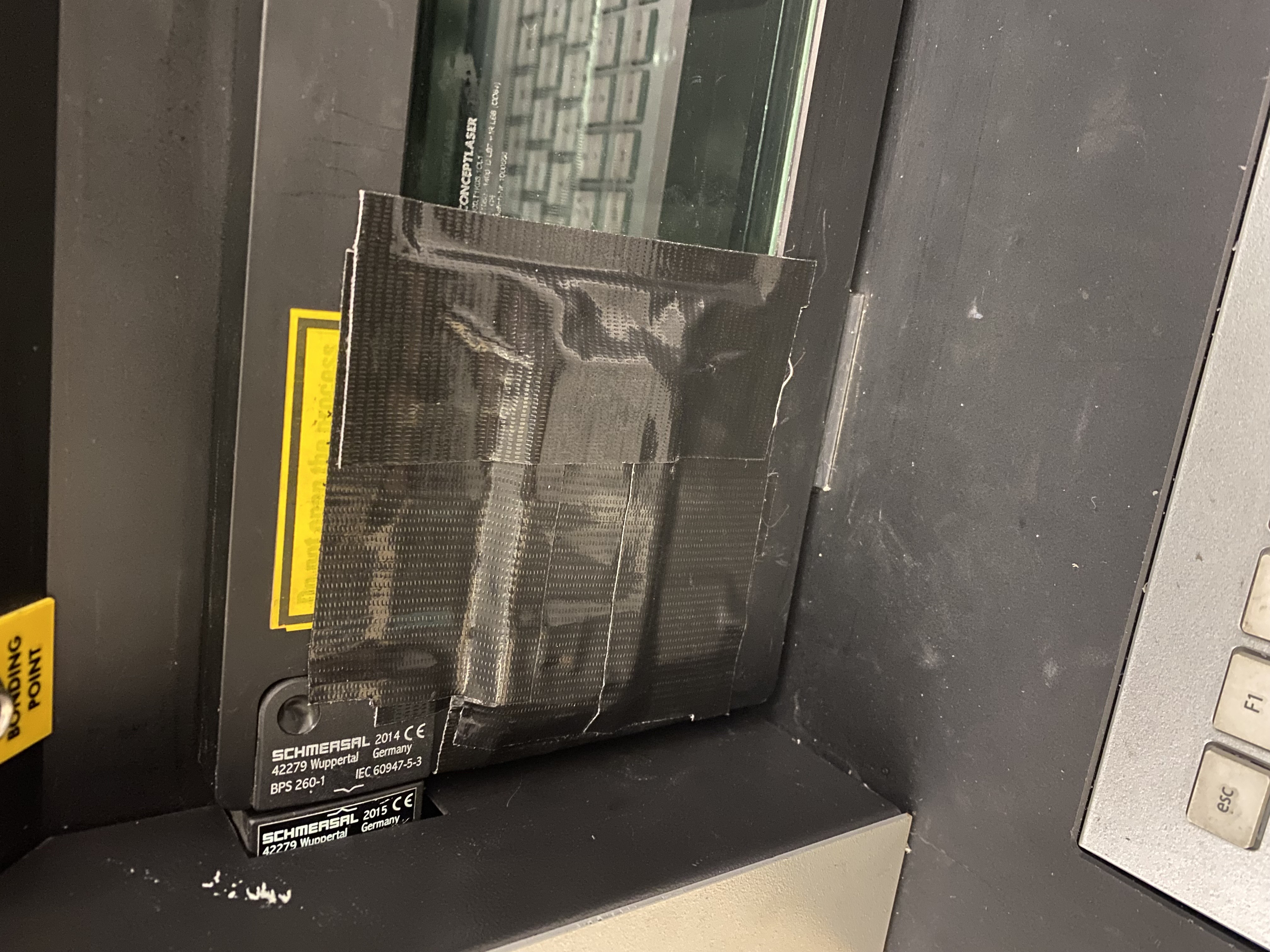 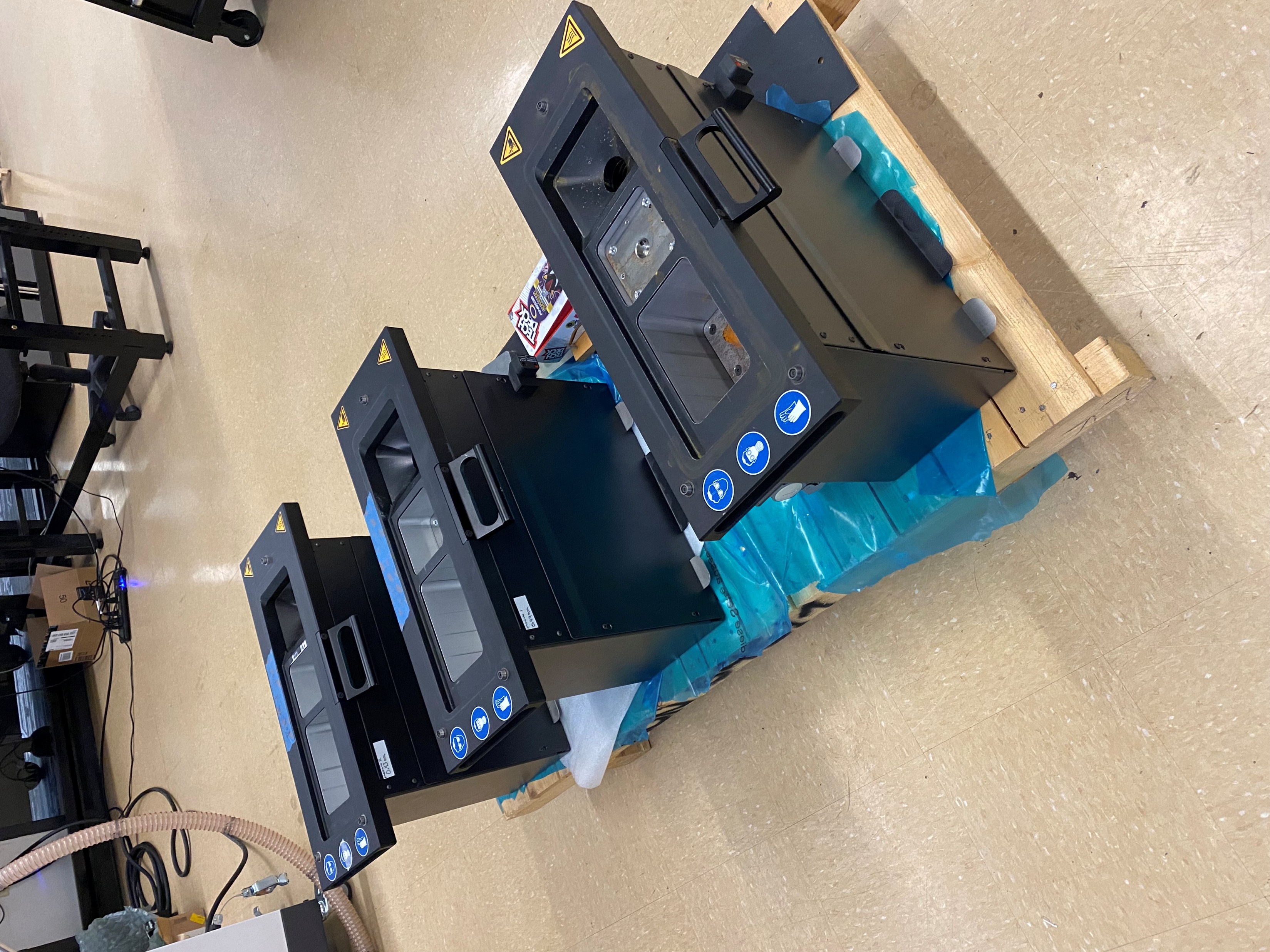 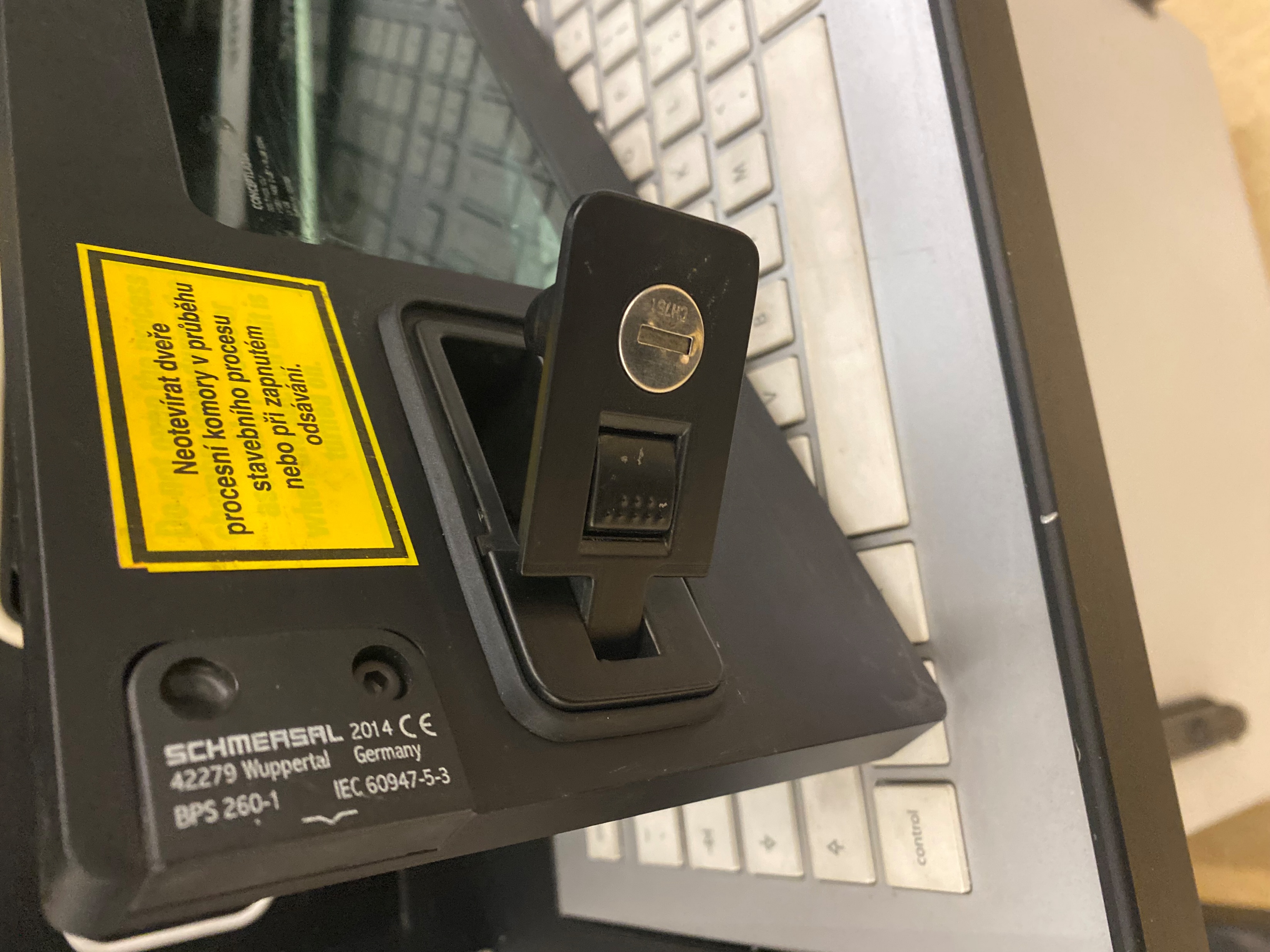 Figure 31: Build Modules
Figure 29: Door Seal Latch
Figure 30: Duct Taped Door Seal Latch
Nathan Krikawa  4/25/2025 M3DP  33
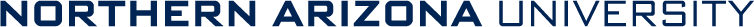 [Speaker Notes: Overview:
Installing and Troubleshooting a M100LabR Concept Laser PBF Printer
Printing and evaluating parts and specimens (ie Stress-Strain, Thermal Management)
Creation of a user manual and short curriculum for ME286L
Included is the printer itself, powder mixer, powder trolley, and various powdered alloys for use with the printer
Location of set-up: CEIAS IDEA Lab, Room 116A]
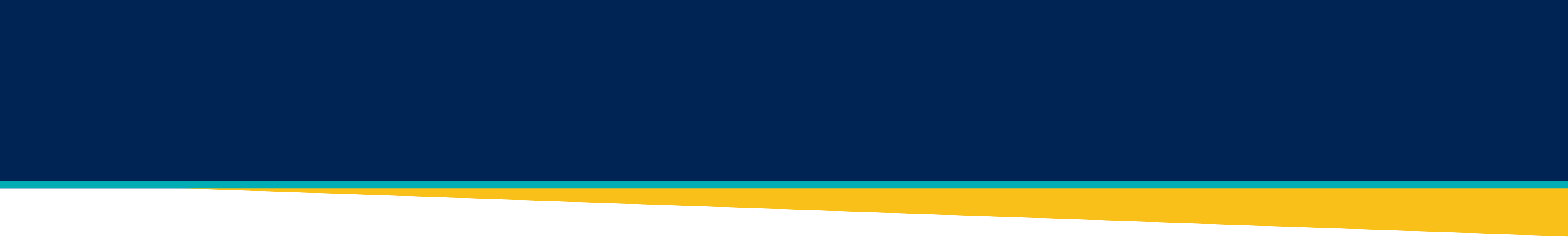 EXP1 Plans/Results Cont.
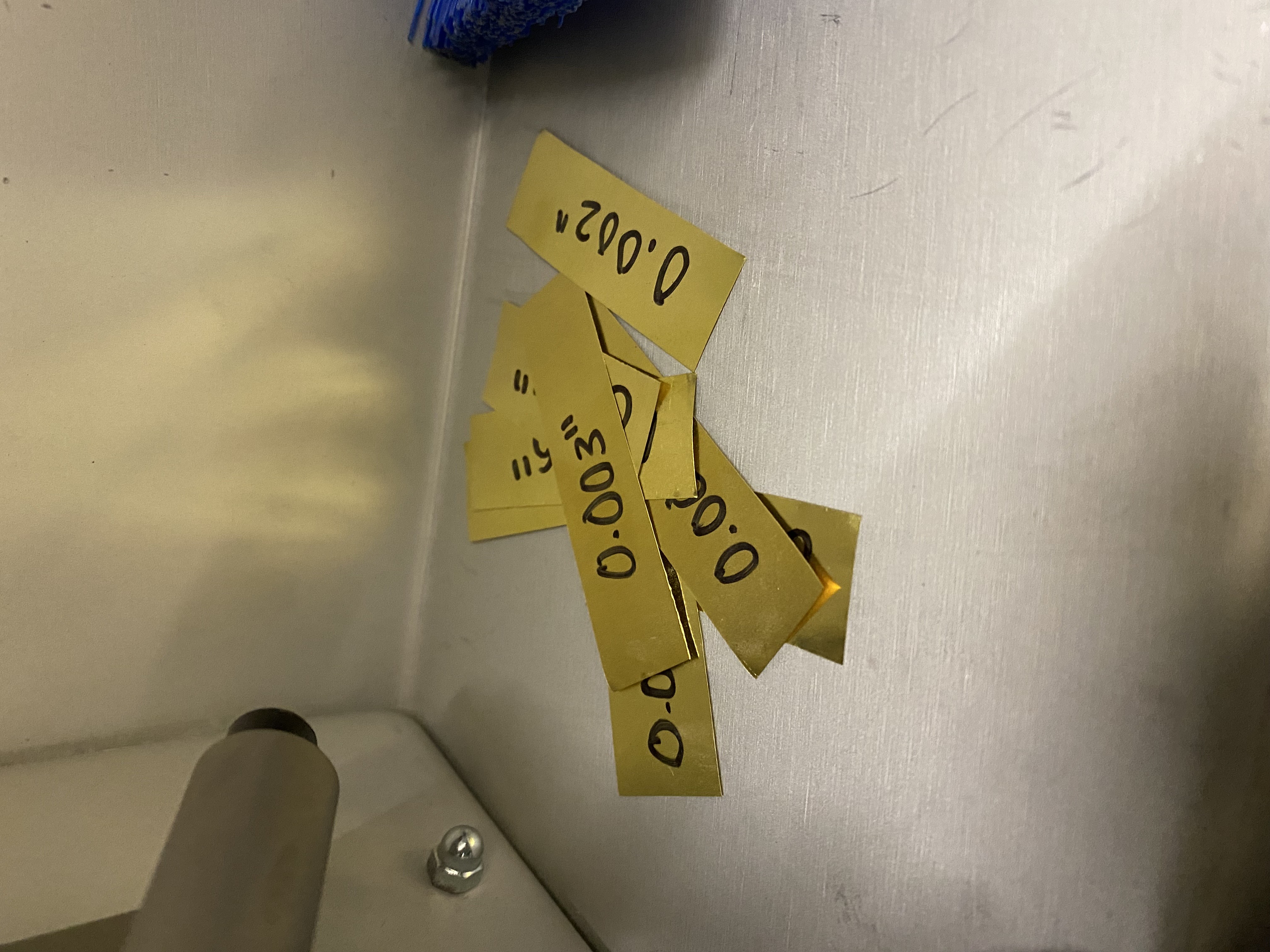 EXP1.3 – Shim Alignment (100%)
Build plate leveled, shimming process optimized.
Must be leveled between each print.
Field service required to fix build chamber z-axis elevator.
Figure 32: Test Shims
Figure 33: Level Build Plate
Nathan Krikawa  4/25/2025 M3DP  34
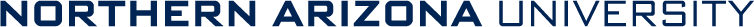 [Speaker Notes: Overview:
Installing and Troubleshooting a M100LabR Concept Laser PBF Printer
Printing and evaluating parts and specimens (ie Stress-Strain, Thermal Management)
Creation of a user manual and short curriculum for ME286L
Included is the printer itself, powder mixer, powder trolley, and various powdered alloys for use with the printer
Location of set-up: CEIAS IDEA Lab, Room 116A]
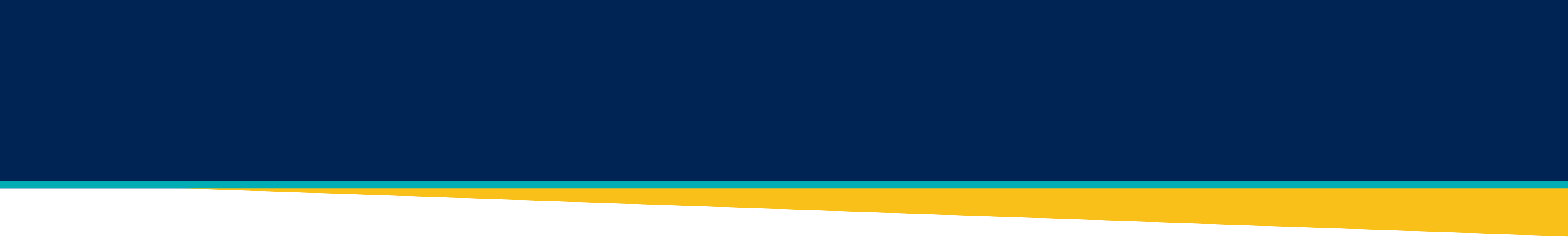 EXP1 Plans/Results Cont.
EXP1.4 – Test Print and Tolerance (100%)
Benchy printed successfully, tolerance of ±0.2mm achieved.
Major dimensions compared to those from the Benchy website.
Model was scaled down to 62% for the print, and expected values are 62% of original model values.
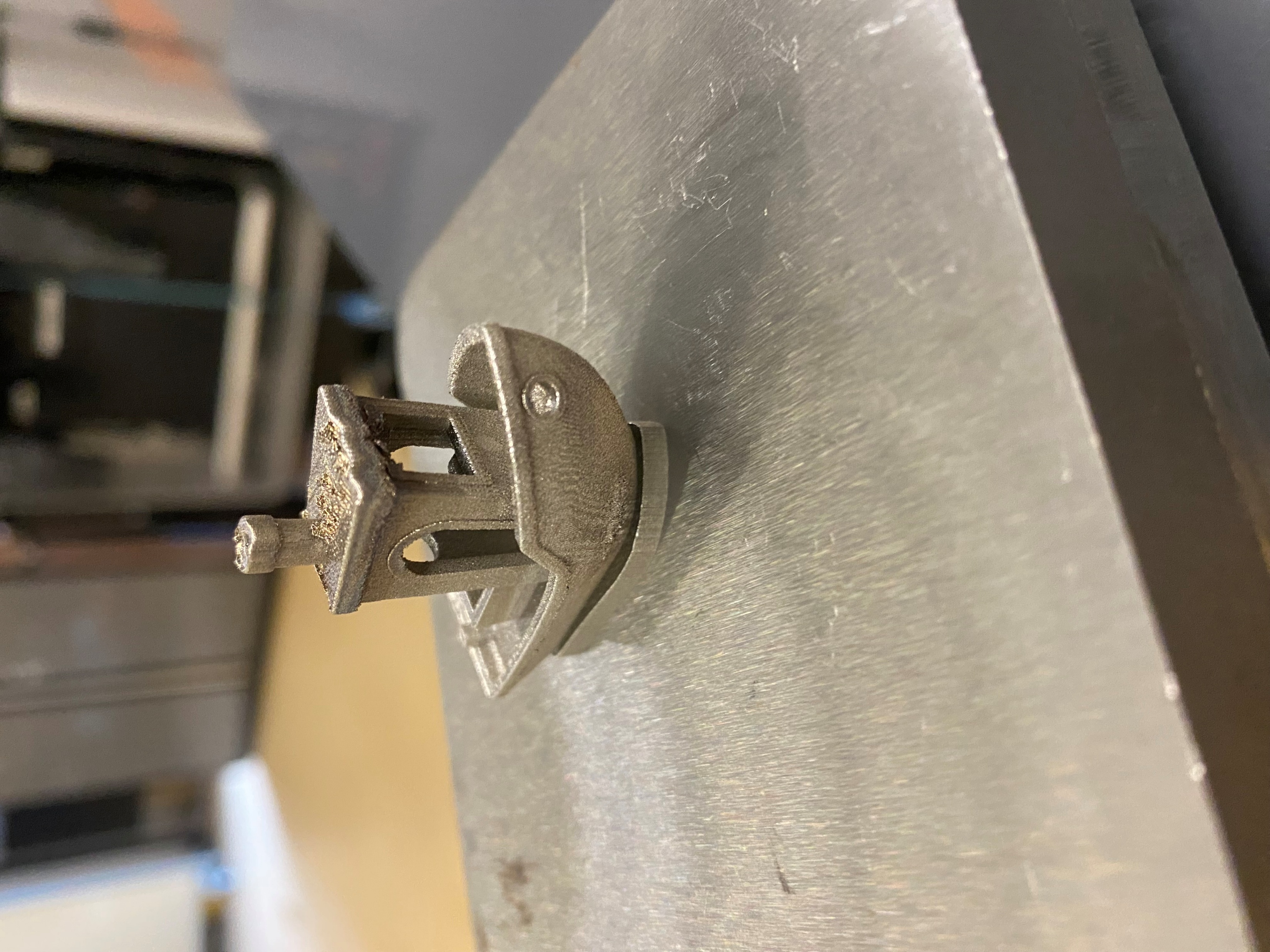 Table 4: Benchy Tolerance test
Figure 34: Benchy Print
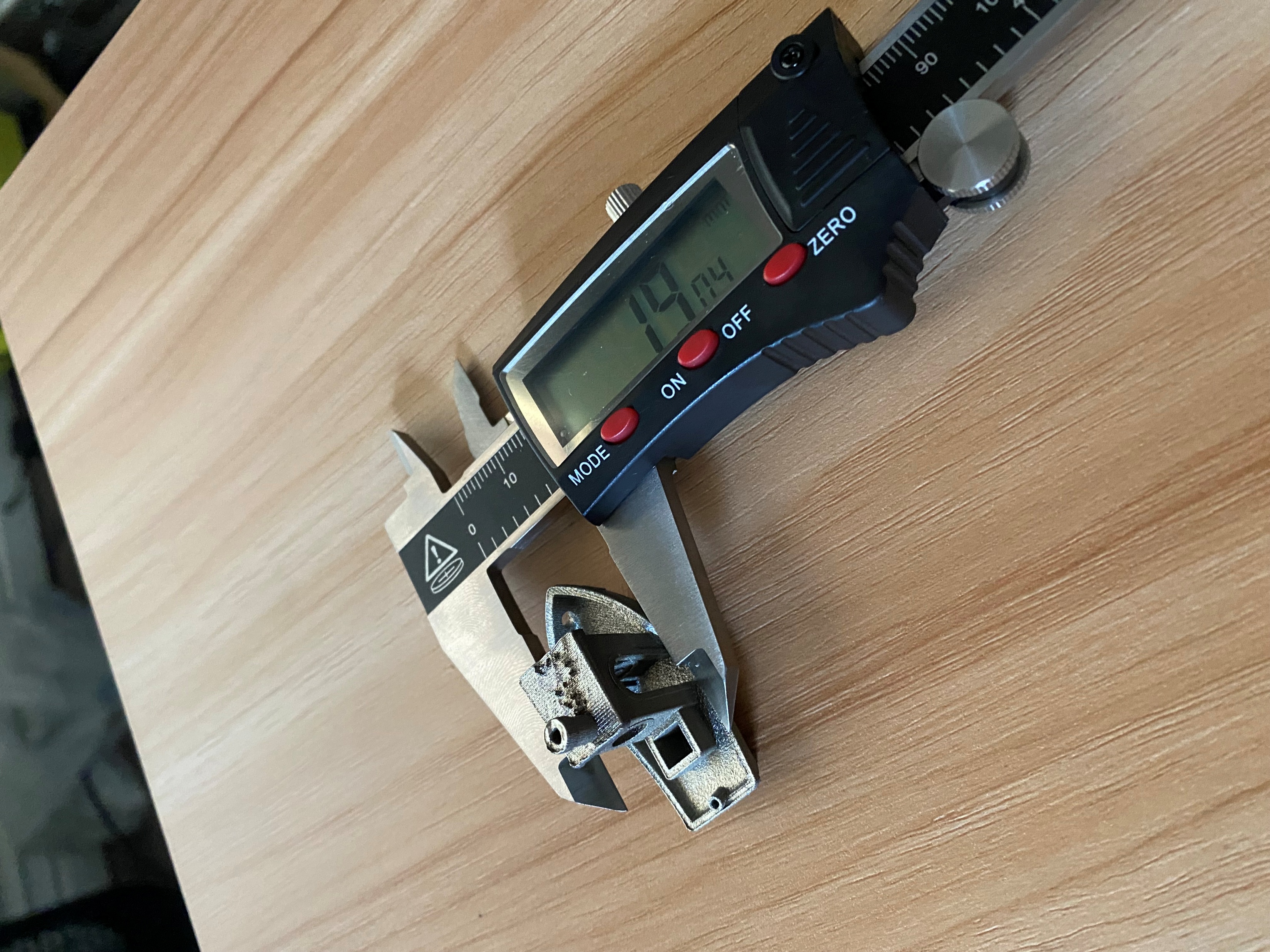 Figure 35: Tolerance Testing
Nathan Krikawa  4/25/2025 M3DP  35
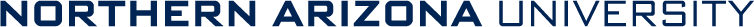 [Speaker Notes: Overview:
Installing and Troubleshooting a M100LabR Concept Laser PBF Printer
Printing and evaluating parts and specimens (ie Stress-Strain, Thermal Management)
Creation of a user manual and short curriculum for ME286L
Included is the printer itself, powder mixer, powder trolley, and various powdered alloys for use with the printer
Location of set-up: CEIAS IDEA Lab, Room 116A]
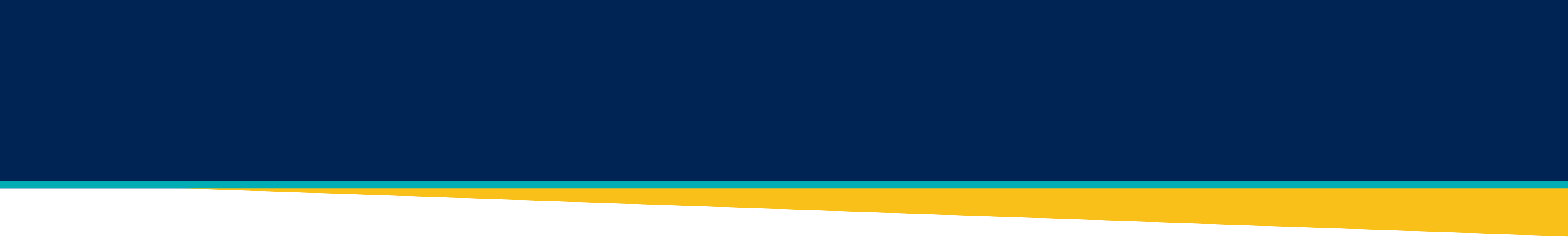 Detailed Testing Plans
EXP2 – Tensile Test
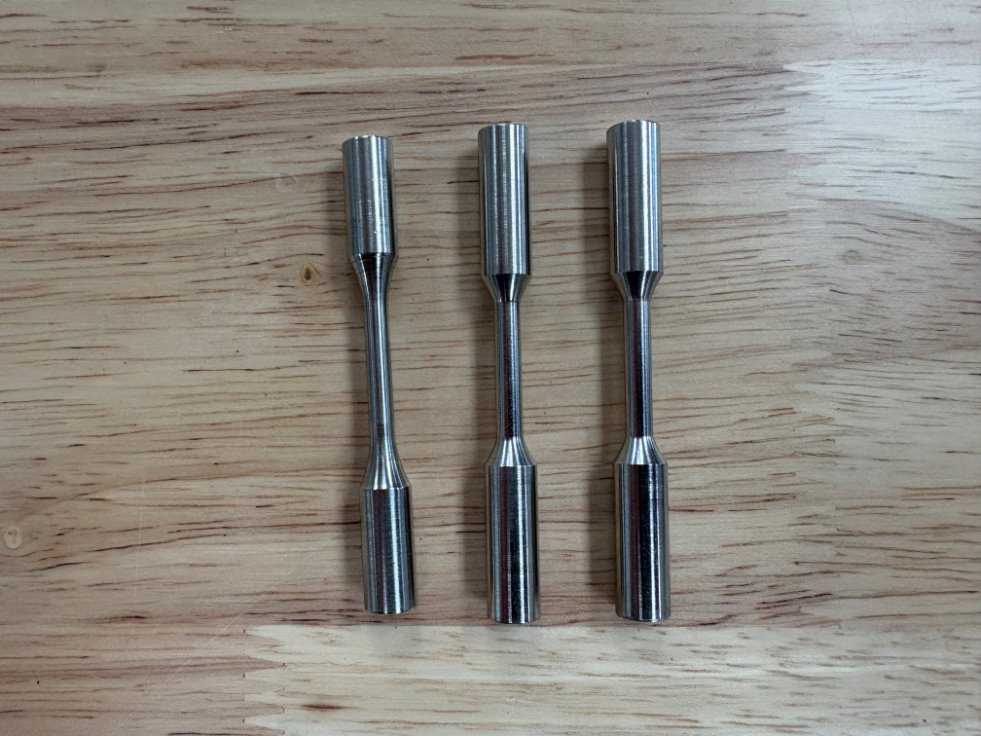 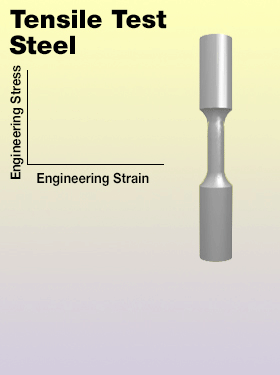 EXP2 – Tensile Test (100%)
Tensile test specimen are placed in the device, then are slowly strained using increasing force until failure.
EXP2.1 (100%)
Machined specimens tested in room 101, tensile testing following E8/E8M and results graphed.
EXP2.2 (100%)
Printed specimen tested in room 100, similarly following E8/E8M and results graphed.
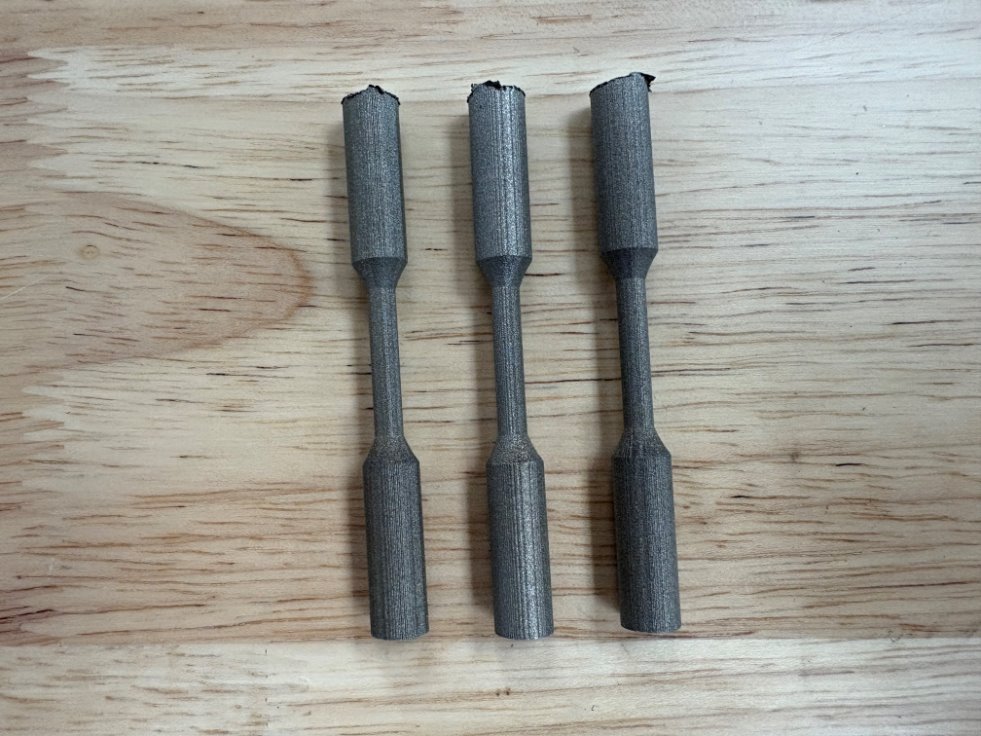 Figure 36: Testing Animation
Figure 37: Machined and Printed Specimen
Nolan Hann  4/25/2025 M3DP  36
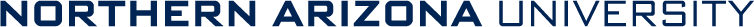 [Speaker Notes: Overview:
Installing and Troubleshooting a M100LabR Concept Laser PBF Printer
Printing and evaluating parts and specimens (ie Stress-Strain, Thermal Management)
Creation of a user manual and short curriculum for ME286L
Included is the printer itself, powder mixer, powder trolley, and various powdered alloys for use with the printer
Location of set-up: CEIAS IDEA Lab, Room 116A]
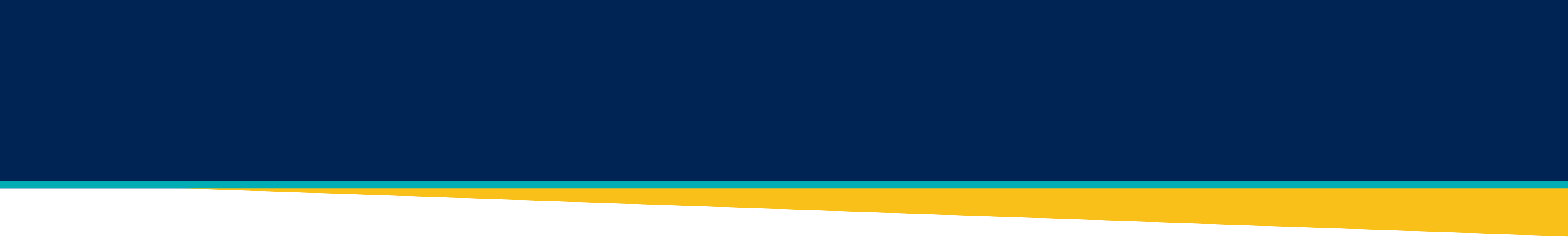 EXP2 Results
Table 5: Tensile Test Results
Nolan Hann  4/25/2025 M3DP  37
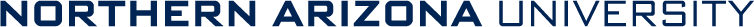 [Speaker Notes: Overview:
Installing and Troubleshooting a M100LabR Concept Laser PBF Printer
Printing and evaluating parts and specimens (ie Stress-Strain, Thermal Management)
Creation of a user manual and short curriculum for ME286L
Included is the printer itself, powder mixer, powder trolley, and various powdered alloys for use with the printer
Location of set-up: CEIAS IDEA Lab, Room 116A]
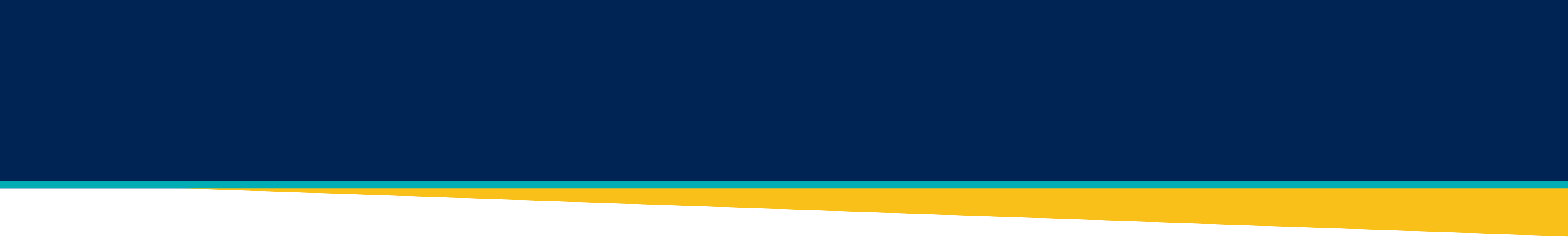 EXP2 Results
Graph 1: Tensile Testing
Nolan Hann  4/25/2025 M3DP  38
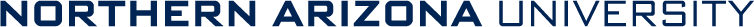 [Speaker Notes: Overview:
Installing and Troubleshooting a M100LabR Concept Laser PBF Printer
Printing and evaluating parts and specimens (ie Stress-Strain, Thermal Management)
Creation of a user manual and short curriculum for ME286L
Included is the printer itself, powder mixer, powder trolley, and various powdered alloys for use with the printer
Location of set-up: CEIAS IDEA Lab, Room 116A]
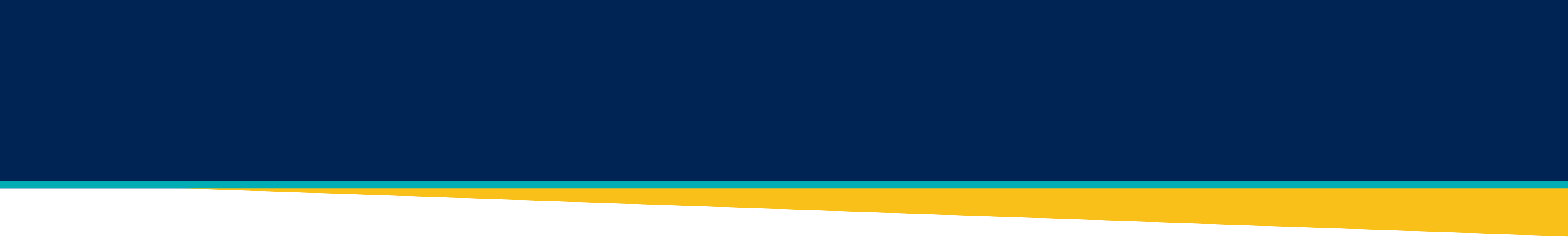 Specification Sheets
ER Summary Table
CR Summary Table
Nathan Krikawa  4/25/2025 M3DP  39
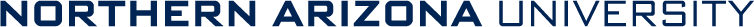 [Speaker Notes: Overview:
Installing and Troubleshooting a M100LabR Concept Laser PBF Printer
Printing and evaluating parts and specimens (ie Stress-Strain, Thermal Management)
Creation of a user manual and short curriculum for ME286L
Included is the printer itself, powder mixer, powder trolley, and various powdered alloys for use with the printer
Location of set-up: CEIAS IDEA Lab, Room 116A]
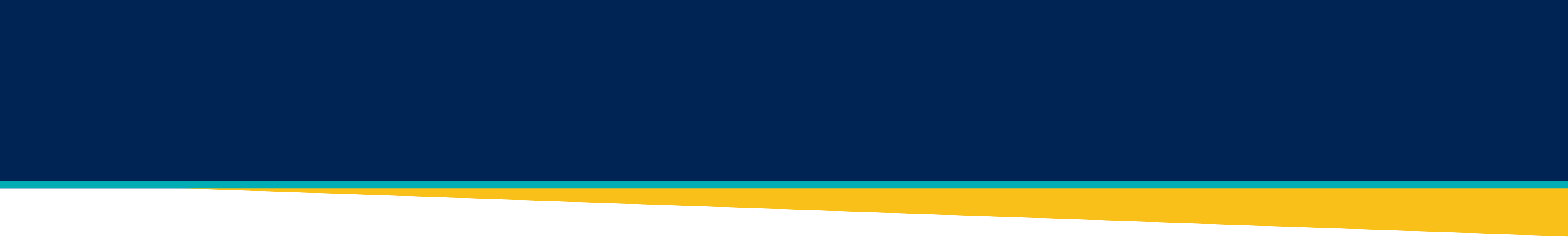 Final Progress
Done:
Machine installed and connected to both a power and gas supply
Machine operating as intended
Operation process optimized and repeatable
Safety procedures for IDEA Lab established
Printing parameters for 316L stainless steel solidified

Need to Do:
Print final optimized parts and assemble
Write “first print” instruction manual
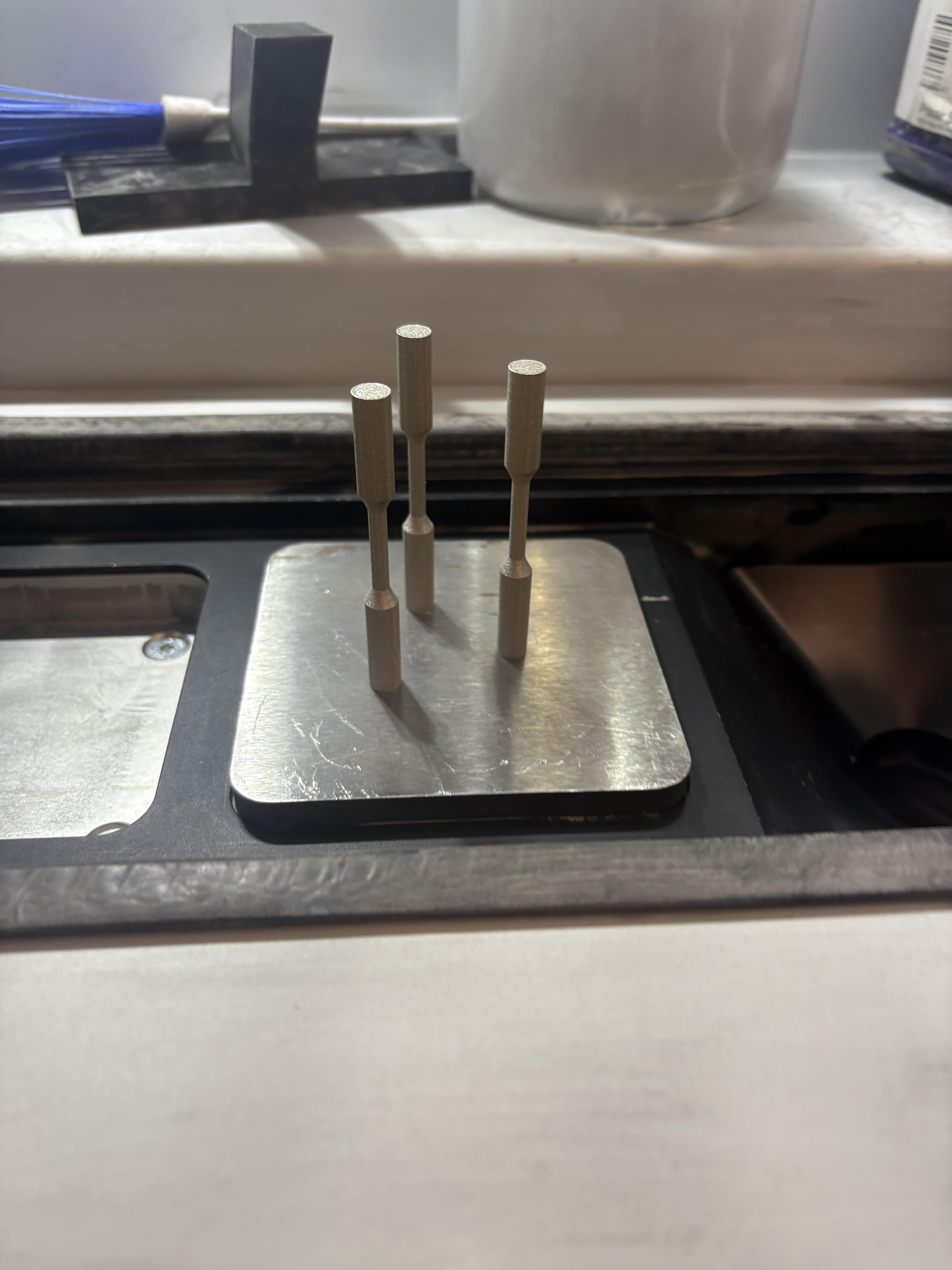 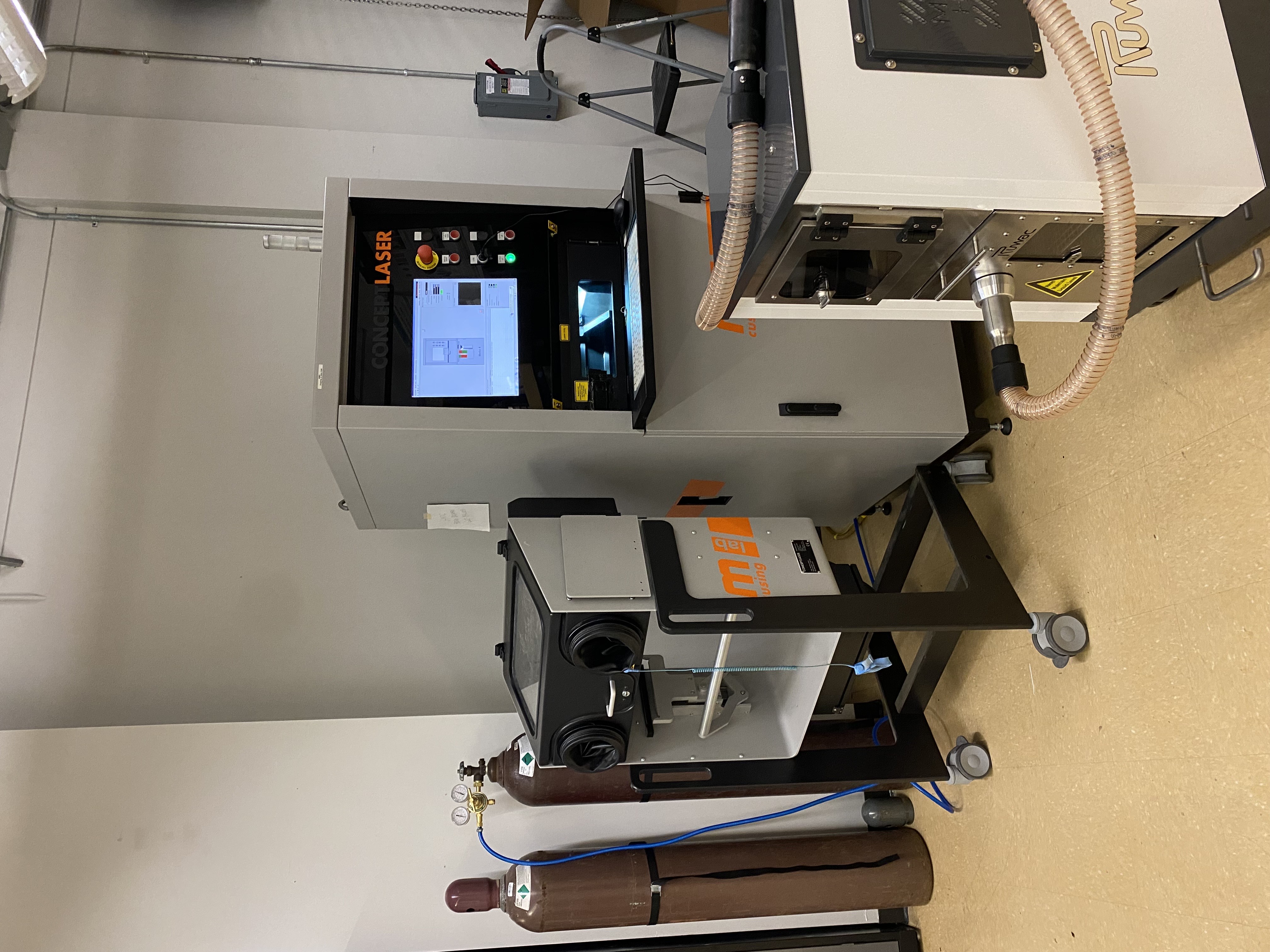 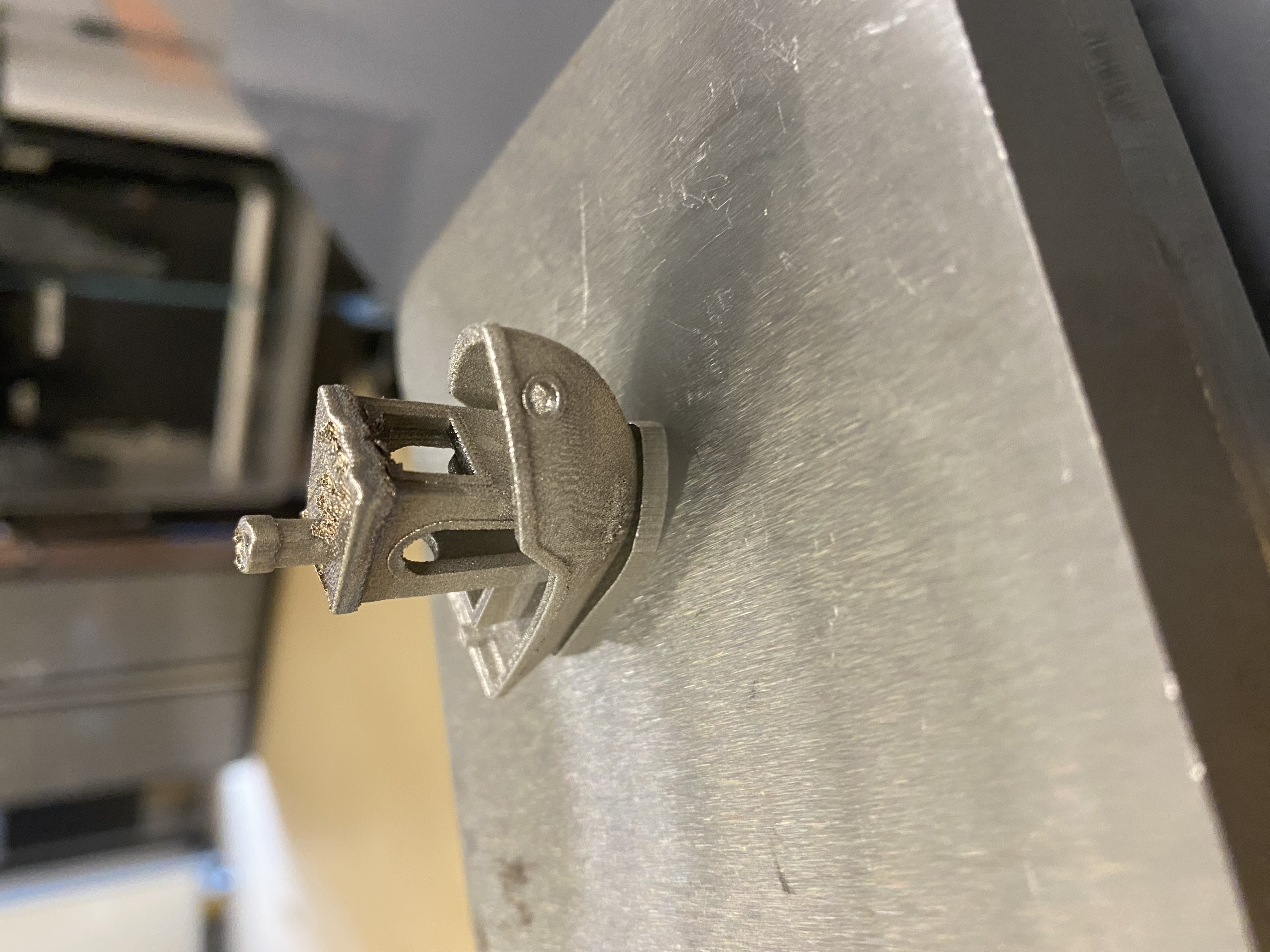 Figure 39: Test Specimen Print
Figure 40: Benchy Print
Figure 38: Printer Setup
Nathan Krikawa  4/25/2025 M3DP  40
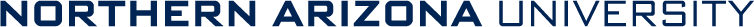 [Speaker Notes: Overview:
Installing and Troubleshooting a M100LabR Concept Laser PBF Printer
Printing and evaluating parts and specimens (ie Stress-Strain, Thermal Management)
Creation of a user manual and short curriculum for ME286L
Included is the printer itself, powder mixer, powder trolley, and various powdered alloys for use with the printer
Location of set-up: CEIAS IDEA Lab, Room 116A]
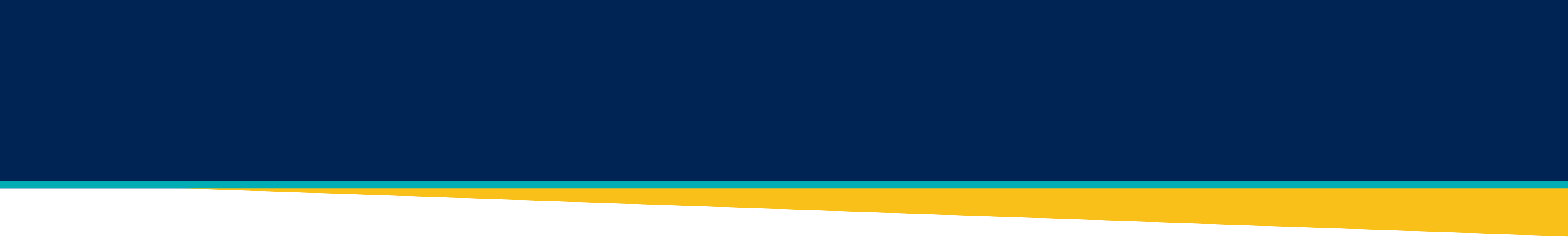 Future Work
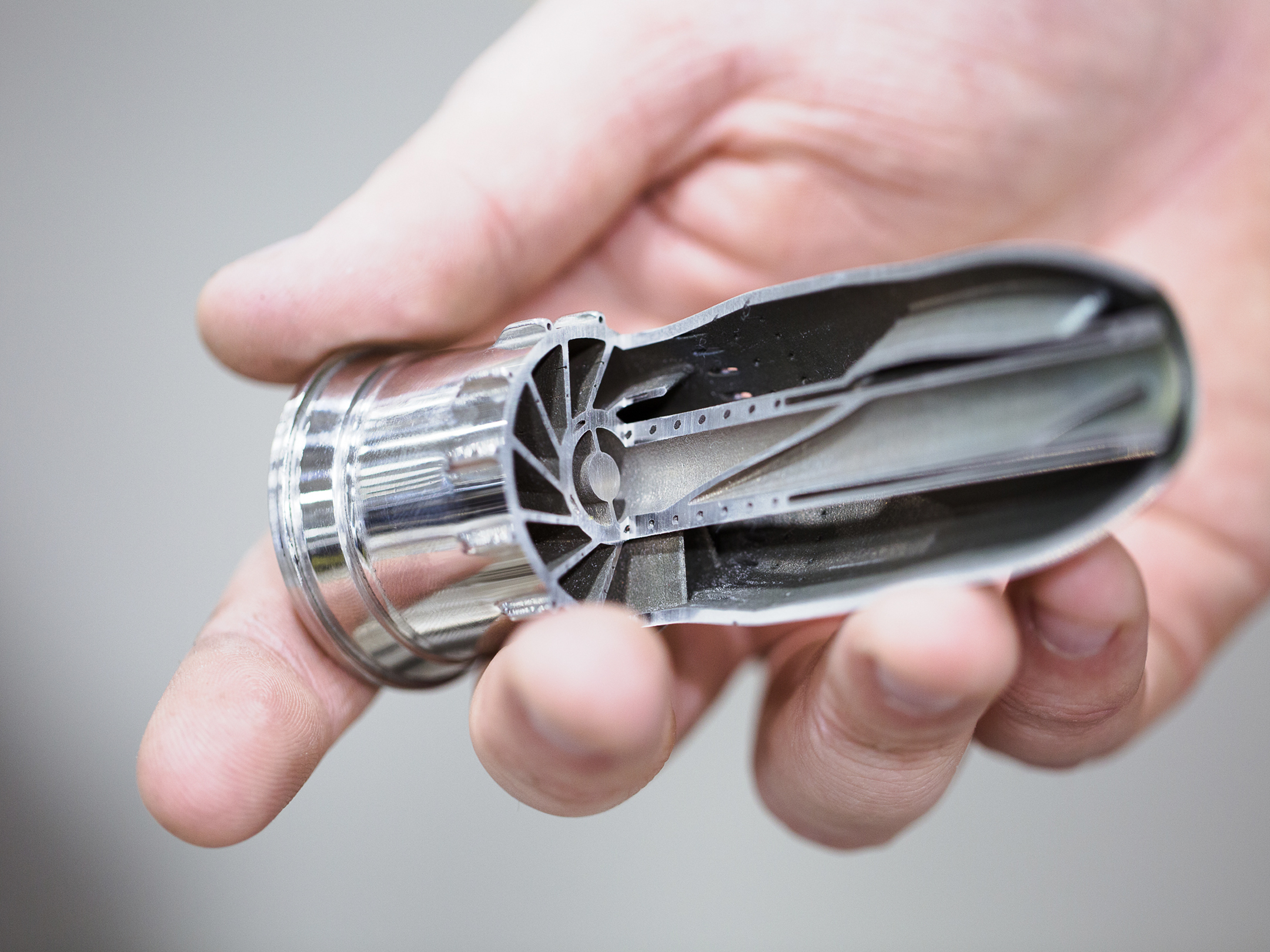 Order Colibrium Additive field service for maintenance check and build module z-axis elevator upgrade
Replace build chamber door latch
Establish post-processing methods with machine shop
Print with more reactive materials like Titanium and Aluminum
Explore more complex geometry and lattice structures with Autodesk NetFabb
Print atop machined parts
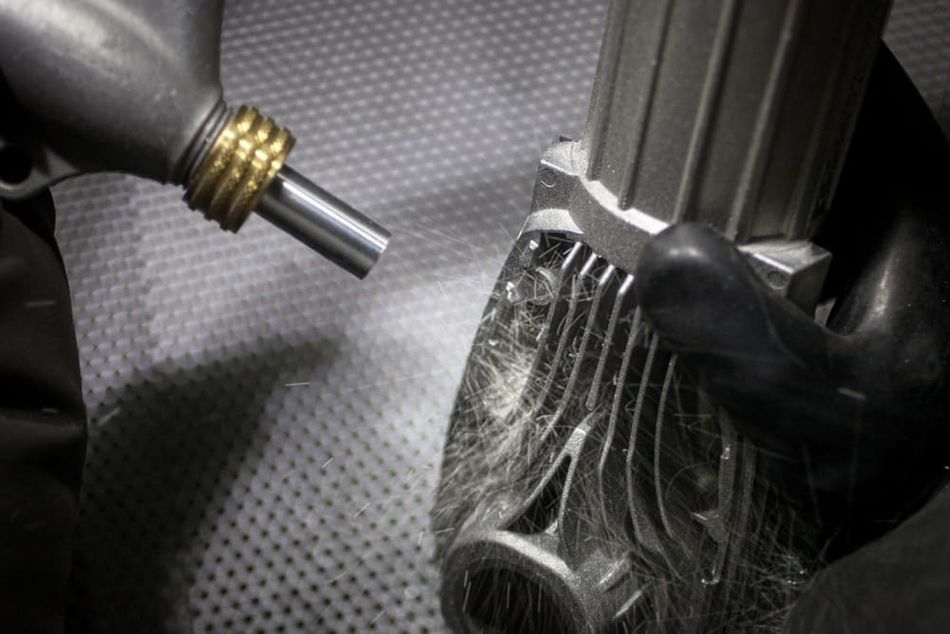 Figure 41: Advanced Additive Part
Figure 42: Sandblasting a Part
Nolan Hann  4/25/2025 M3DP  41
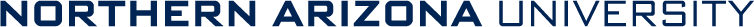 [Speaker Notes: Overview:
Installing and Troubleshooting a M100LabR Concept Laser PBF Printer
Printing and evaluating parts and specimens (ie Stress-Strain, Thermal Management)
Creation of a user manual and short curriculum for ME286L
Included is the printer itself, powder mixer, powder trolley, and various powdered alloys for use with the printer
Location of set-up: CEIAS IDEA Lab, Room 116A]
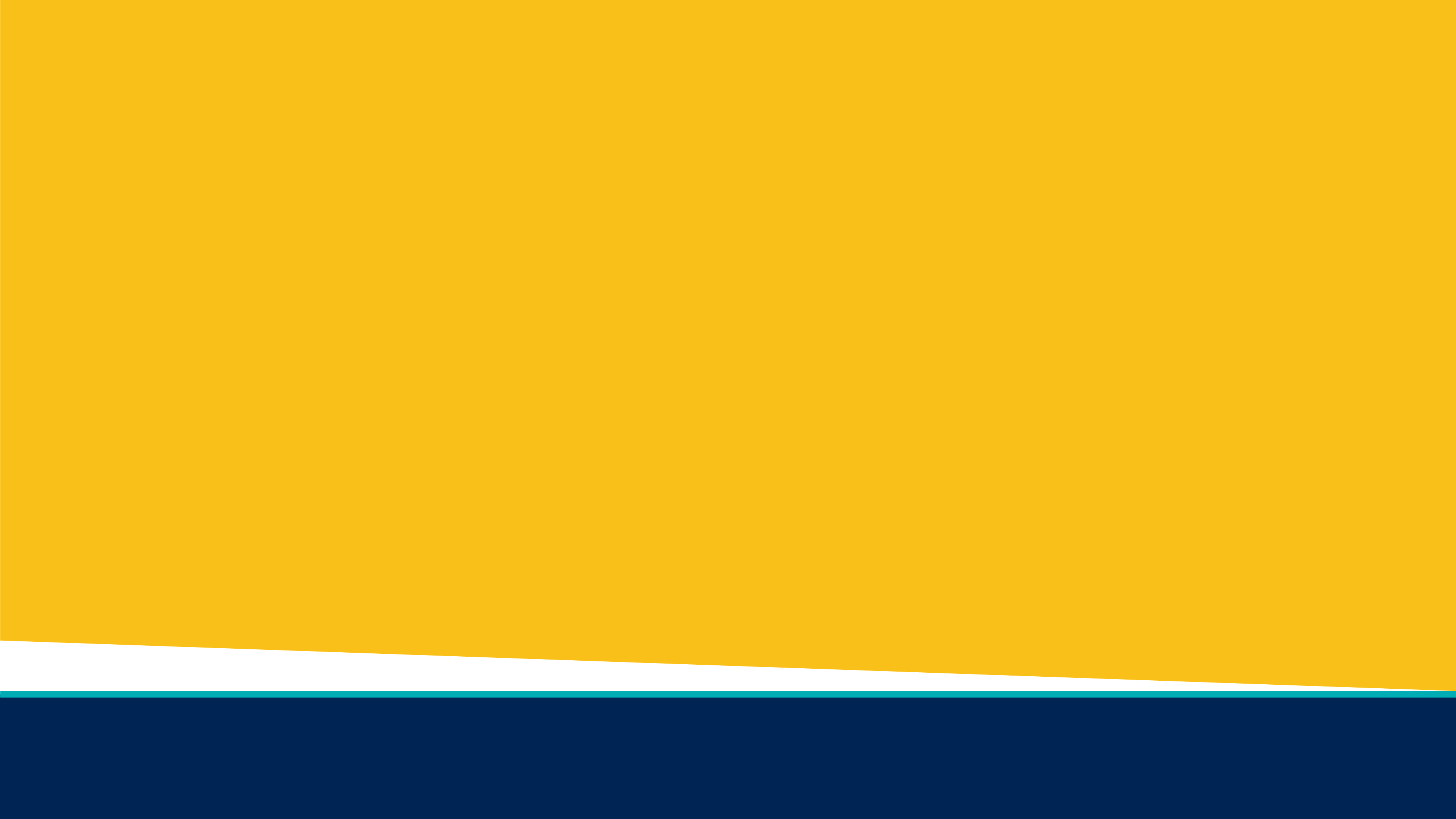 Thank You!
Any Questions?
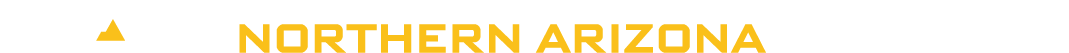